A LÉGZŐRENDSZER ANATÓMIÁJA
Heinzlmann Andrea
Állatorvostudományi Egyetem, Anatómia és Szövettani Tanszék
Humán Anatómia Kurzus
2018
LÉGUTAK
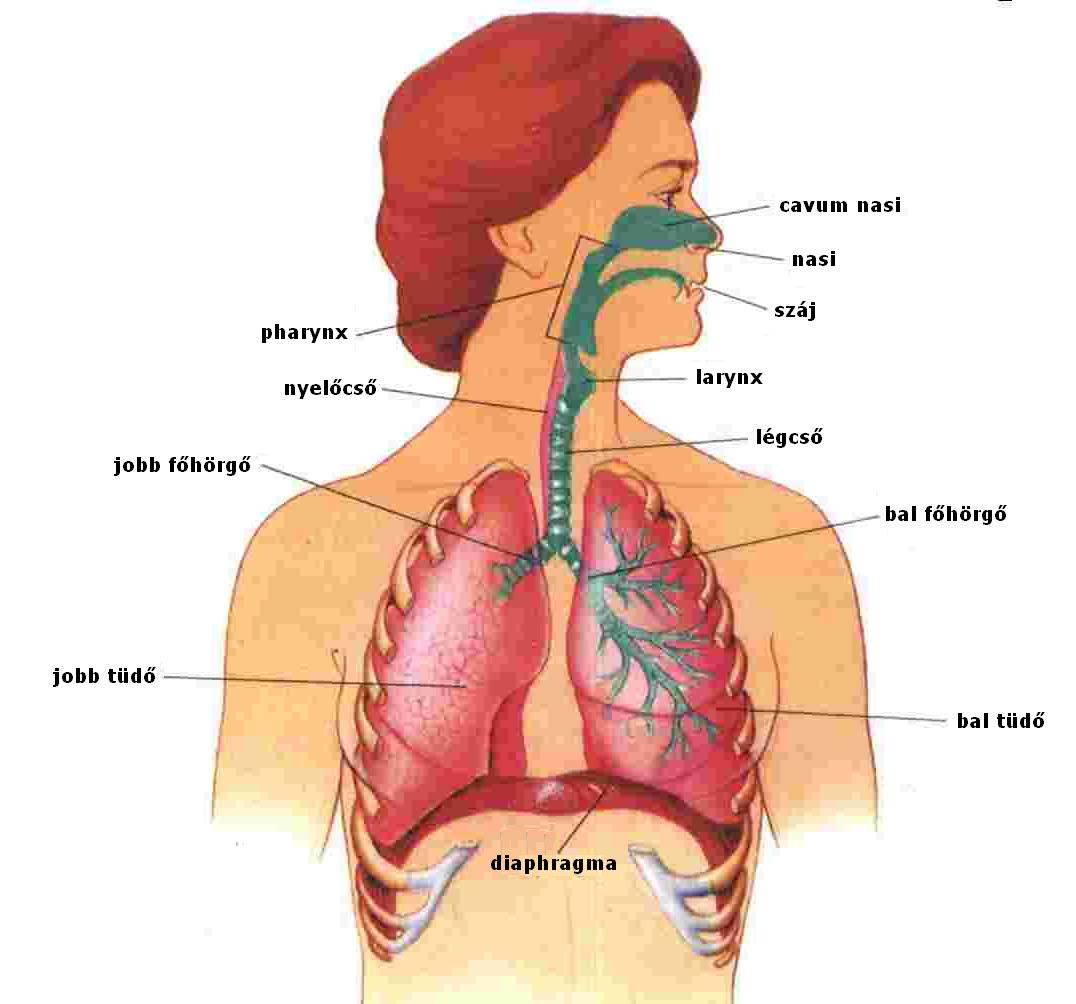 I. EXTRAPULMONÁLIS LÉGUTAK:
Orrüreg (cavum nasi)
Garat (pharynx)
Gége (larynx)
Légcső (trachea)
Főbronchusok (bronchus princialis)

II. INTRAPULMONÁLIS LÉGUTAK:
Bronchusfa:
Bronchus
Bronchiolus
Alveolus
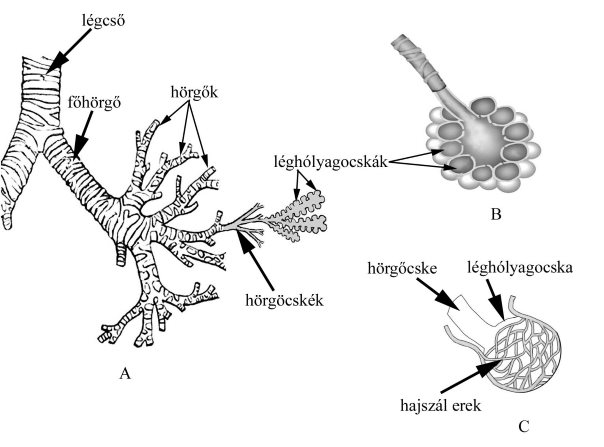 LÉGUTAK
FELADAT:
  gázcsere
hangadás - artikulált emberi beszéd
immunfeladat
párásítás
belélegzett levegő felmelegítése
belégzett levegő szűrése - filter funkció
 „mukociliáris clearence”
ORRÜREG (CAVUM NASI)
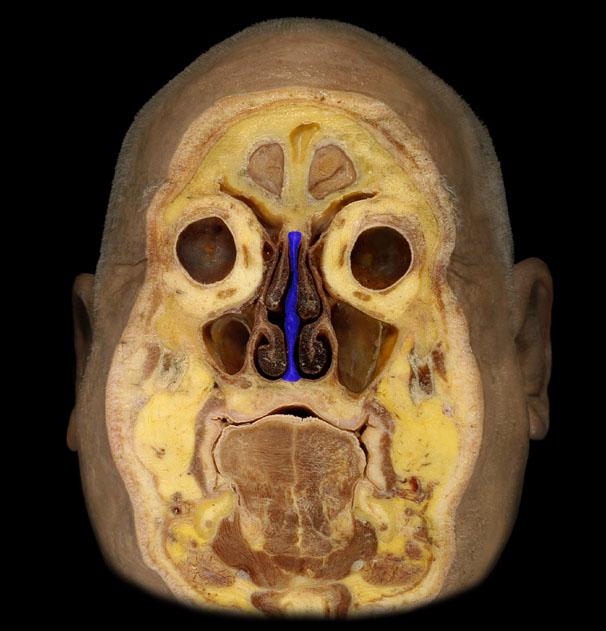 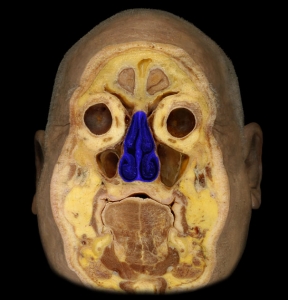 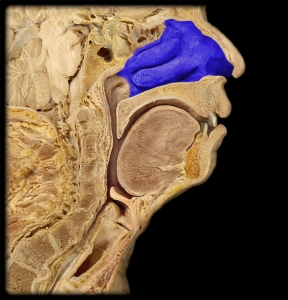 páros
légzőrendszer része
szaglásban betöltött szerep
ORRSÖVÉNY (SEPTUM NASI):
jobb és bal orrüreg
VESTIBULUM NASI - porcos
CAVUM NASI PROPRIUM  csontos
Septum nasi
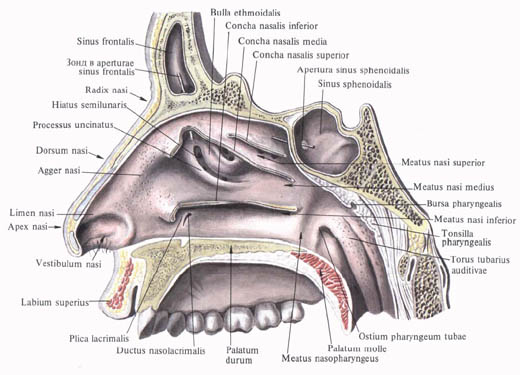 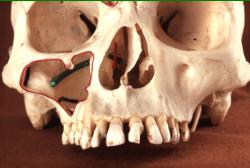 Septum nasi
AZ ORRÜREG FELÉPĺTÉSE
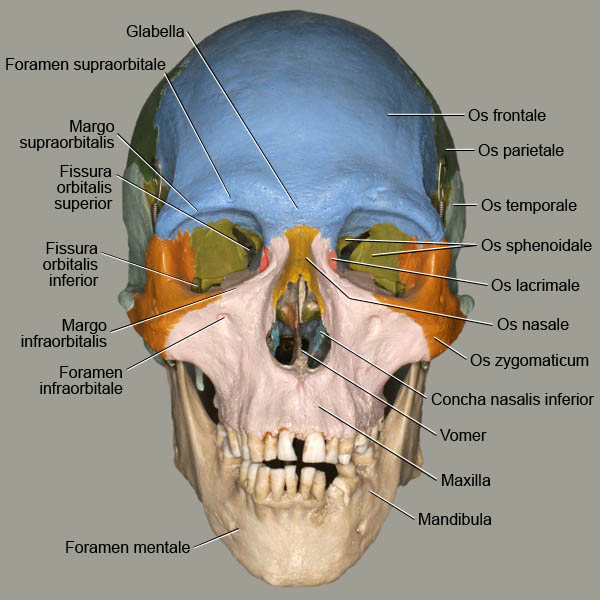 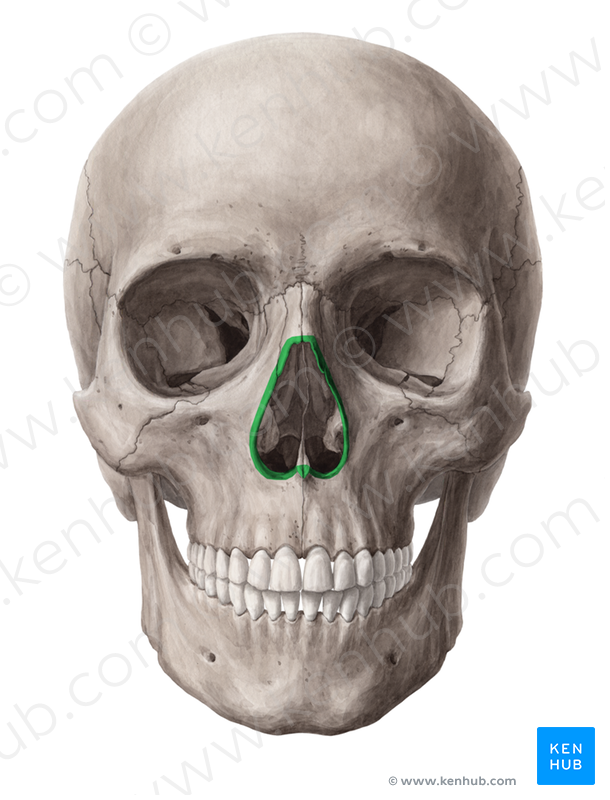 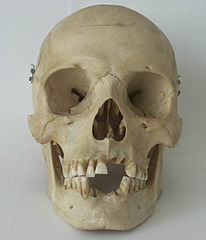 BEJÁRAT (APERTURA PIRIFORMIS):
maxilla
ossa nasalia
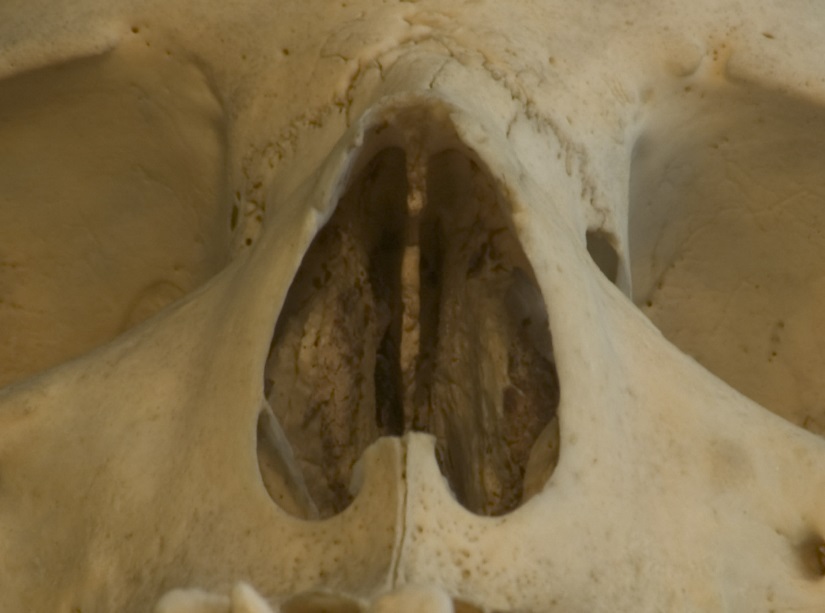 AZ ORRÜREG FELÉPĺTÉSE
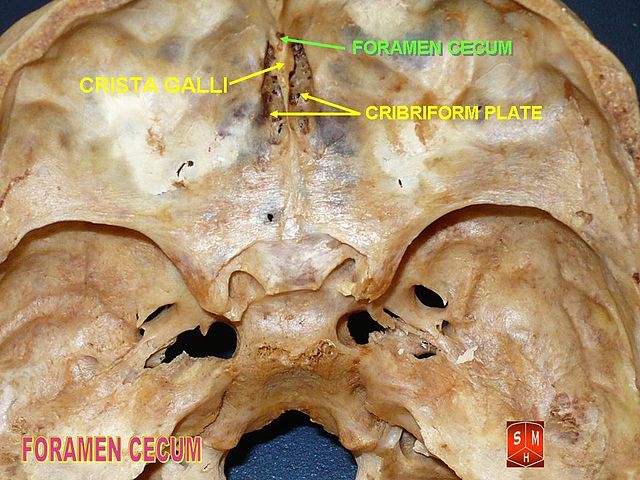 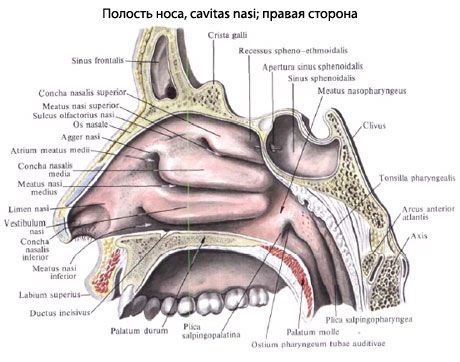 TETŐ:
lamina cribrosa ossis ethmoidalis
os nasale
pars nasalis ossis frontalis
corpus ossis sphenoidalis 
recessus sphenoethmoidalis
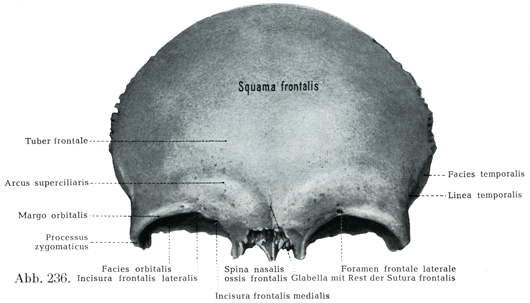 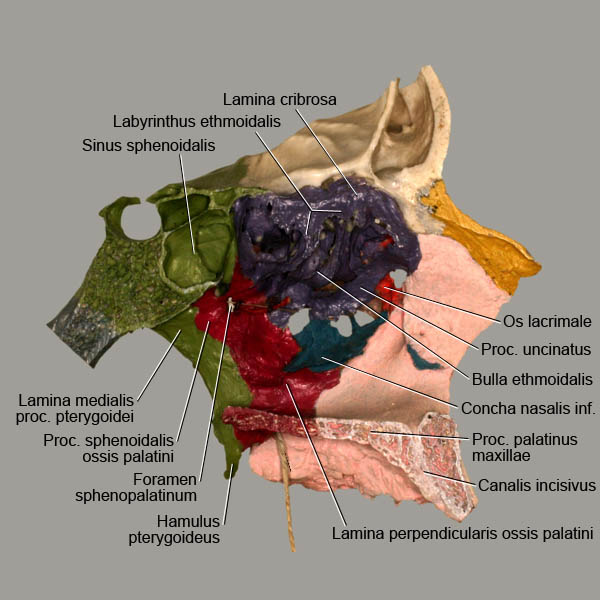 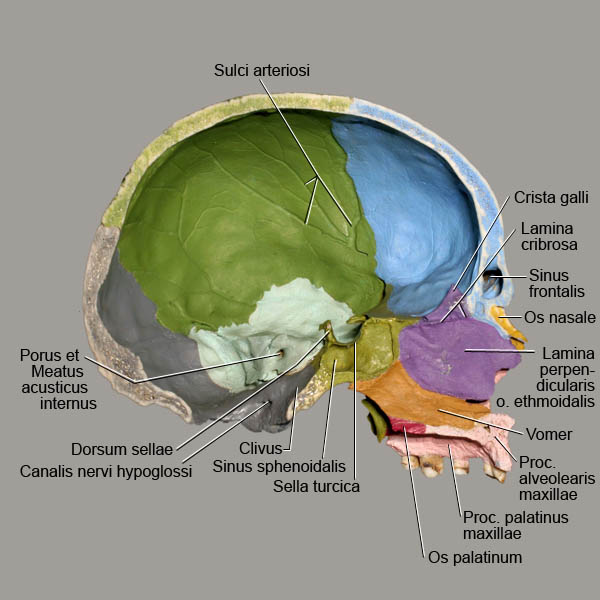 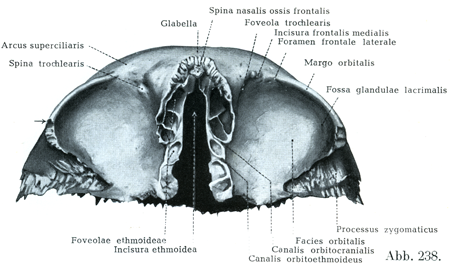 AZ ORRÜREG FELÉPĺTÉSE
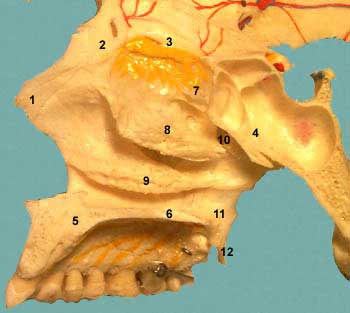 LATERÁLIS FALA:
processus frontalis maxillae
os lacrimale
labyrinthi issis ethmoidalis
lamina perpendicularis ossis palatini
concha nasalis inferior
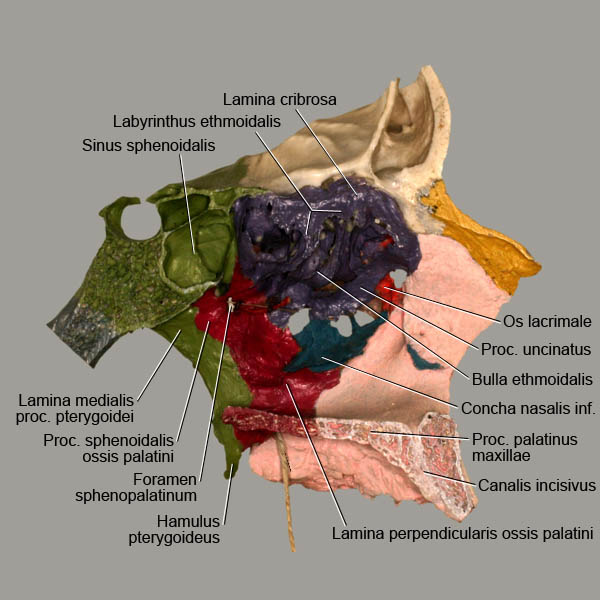 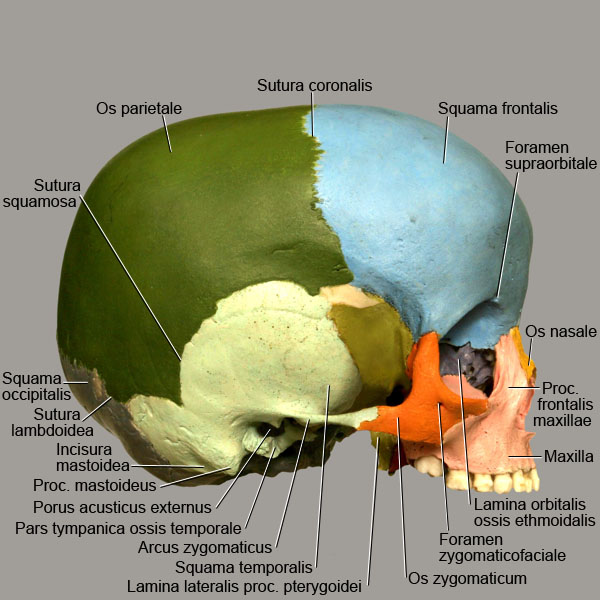 Ossa nasalia
 Pars nasalis ossis frontalis
 Os ethmoidale
 Corpus ossis sphenoidalis
 Maxilla
 Lamina horizontalis ossis palatini
 Concha nasalis superior
 Concha nasalis media
 Concha nasalis inferior
 Foramen sphenopalatinum
 Lamina medialis processi pterygoidei
 Hamulus
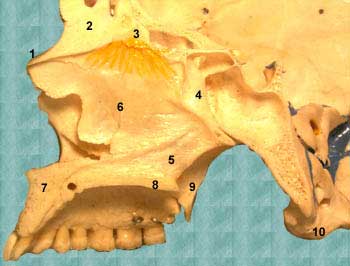 AZ ORRÜREG FELÉPĺTÉSE
MEDIÁLIS FALA:
1. SEPTUM NASI OSSEUM )CSONOTS ORRSÖVÉNY):
lamina perpendicularis ossis ethmoidalis
vomer
spina nasalis anterior et posterior
ala vomeris
arista nasalis  - processus palatinus maxilla
crista nasalis -lamina horizontalis ossis palatini
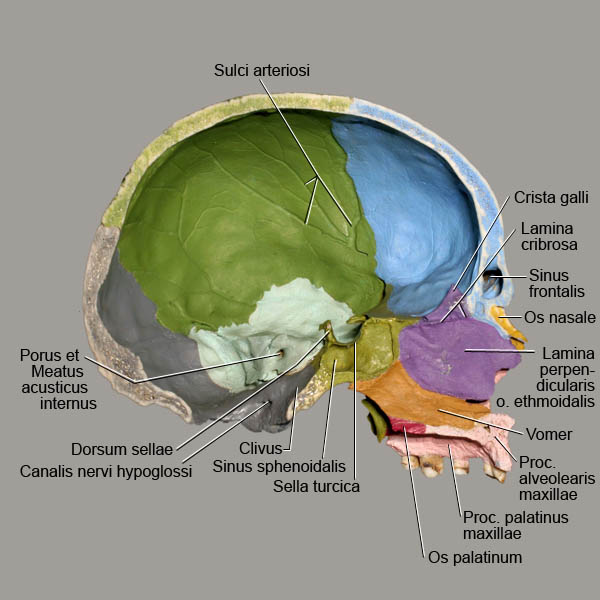 Ossa nasalia
 Pars nasalis ossis frontalis
 Os ethmoidale
 Corpus ossis sphenoidalis
 Vomer
 Lamina perpendicularis ossis ethmoidalis
 Maxilla
 Lamina horizontalis ossis palatini
 Lamina medialis processi pterygoidei
 Condylus occipitalis
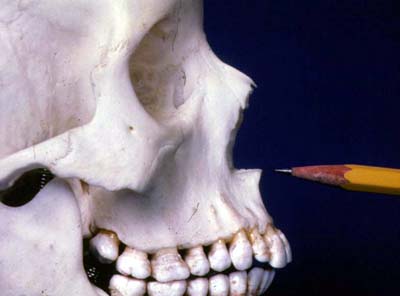 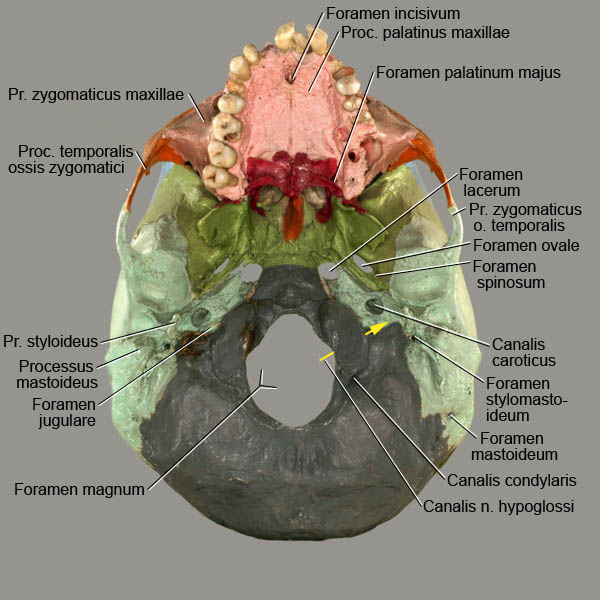 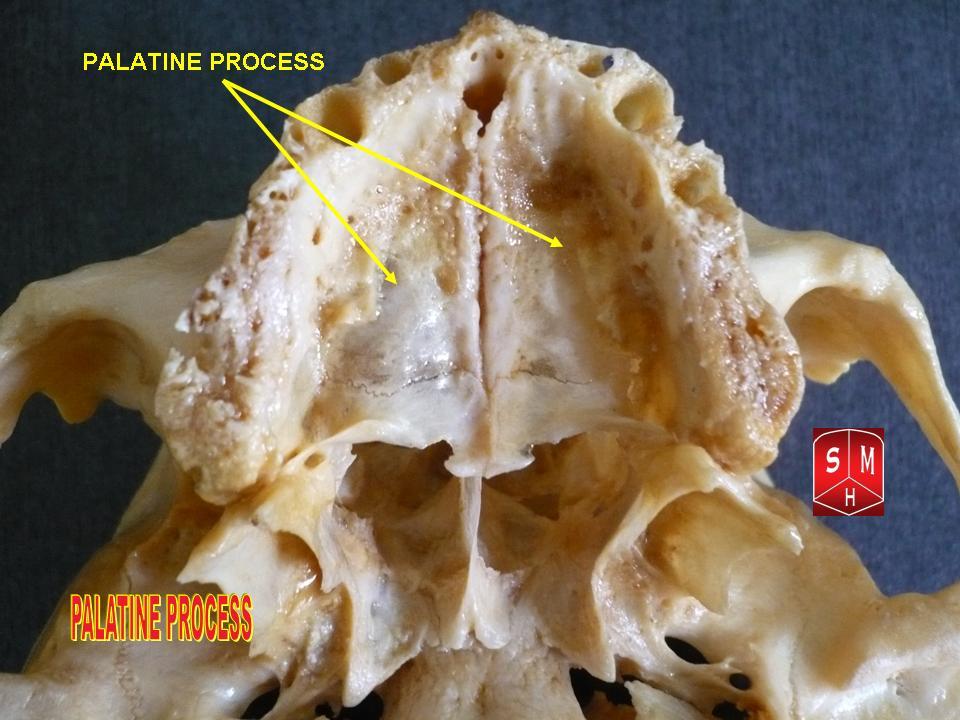 Spina nasalis ant.
Spina nasalis post.
Ala vomeris
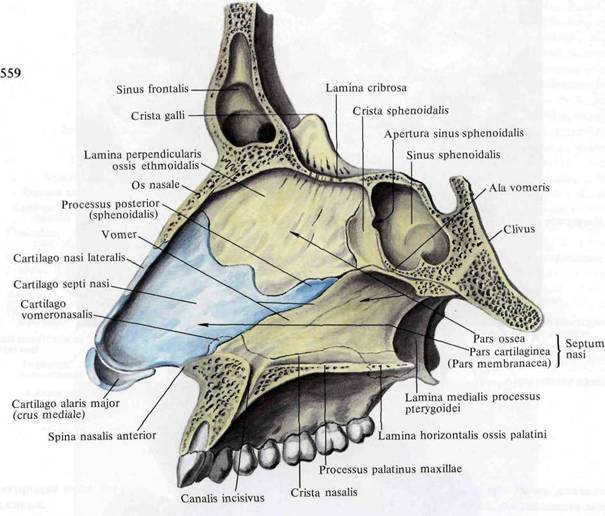 AZ ÖRRÜREG FELÉPĺTÉSE
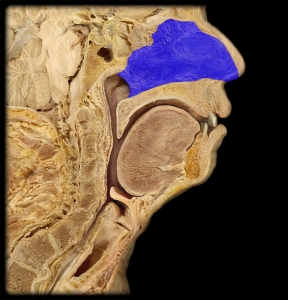 MEDIÁLIS FALA:
2. SEPTUM NASI CARTILAGINEUM (PORCOS ORRSÖVÉNY)
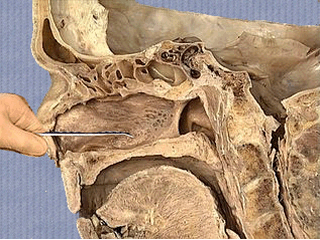 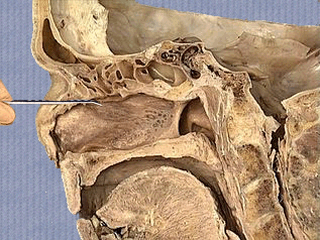 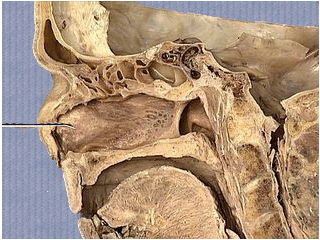 Vomer
Lamina perpendicularis ossis ethmoidalis
Septum nasi cartilagineum
AZ ORRÜREG FELÉPĺTÉSE
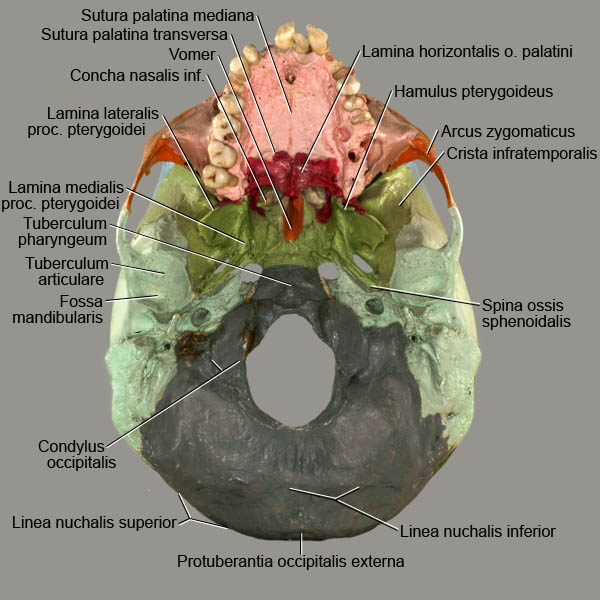 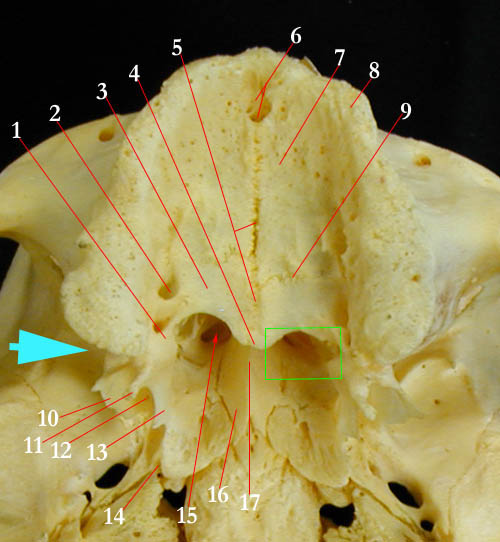 ALJA:
PALATUM DURUM OSSEUM:
processus palatinus maxillae
lamina horizontalis ossis palatini
sutura palatina mediana
sutura palatina transversa
foramen incisivum
foramen palatinum majus
foramen palatinum minus
spina nasalis posterior
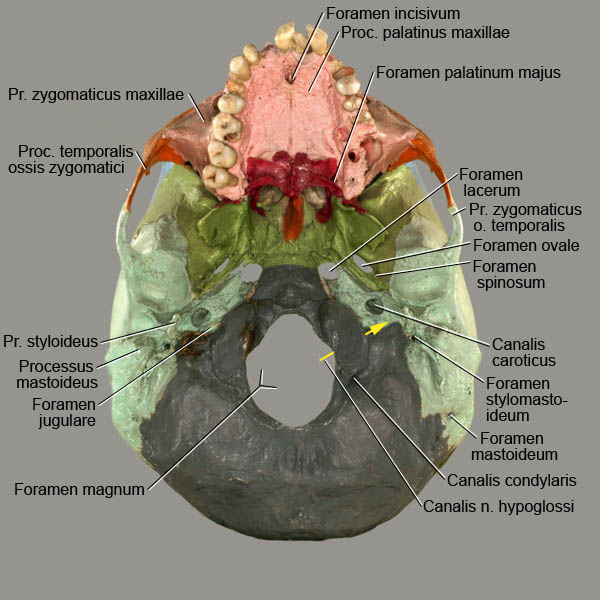 1.Processus pyramidalis ossis palatini2.Foramen palatinm maius3.Lamina horizontalis ossis palatini4.Spina nasalis posterior5.Sutura palatina mediana6.Fossa & Foramen incisivum7.Processus palatinus maxillae8.Processus alveolaris maxillae9.Sutura palatina transversa10.Lamina lateralis processus pterygoidei
11.Hamulus pterygoideus12.Fossa pterygoidea13.Lamina medialis processus pterygoidei14.Fossa scaphoidea15.Choana16.Ala vomeris17.Vomer
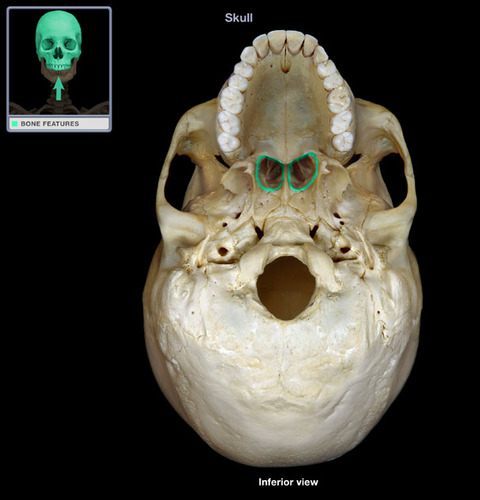 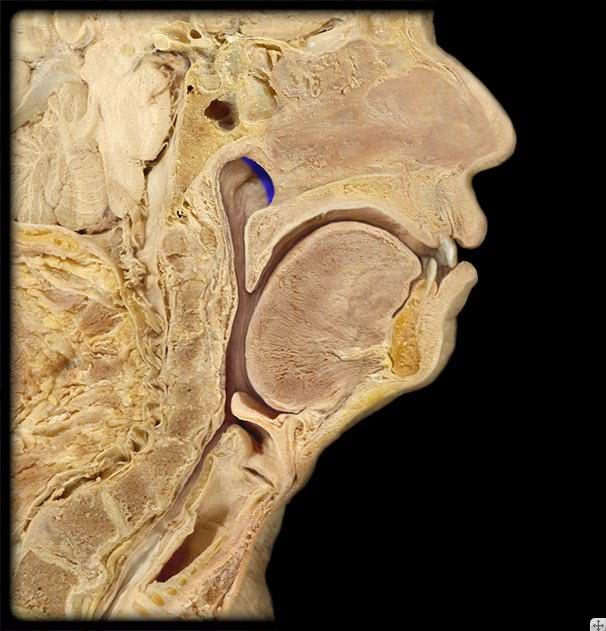 AZ ORRÜREG FELÉPĺTÉSE
Nasopharingx
Septum nasi
KIMENET
CHOANA:
páros
orrüreg és a garat között
felül – corpus ossis sphenoidalis bázisa , ala vomeris
laterálisan – lamina medialis  -processus pterygoideus
alul  - lamina horizontalis ossis palatini
mediálisan – septum nasi osseum
Palatum durum
Lingua
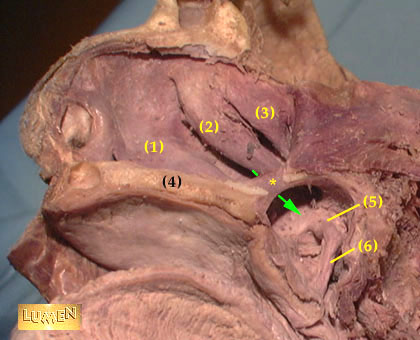 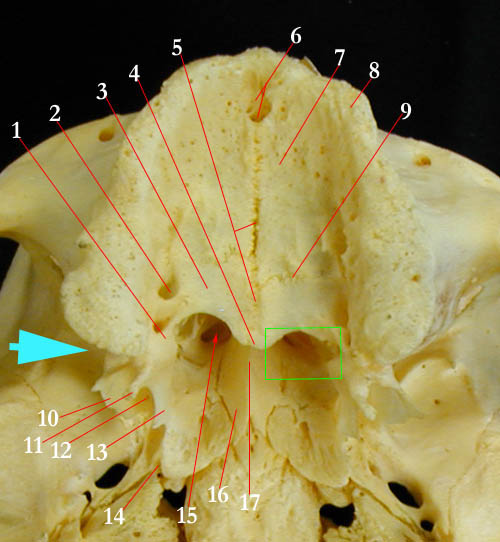 3. Lamina horizontalis ossis palatini4. Spina nasalis posterior13. Lamina medialis processus pterygoidei14. Fossa scaphoidea15. Choana16. Ala vomeris17. Vomer
1. Concha nasalis inferior        2. Concha nasalis media
3. Concha nasalis superior     4. Palatum durum
5. Torus tubarius                      6. M. Salpingophyringeus
* Choana
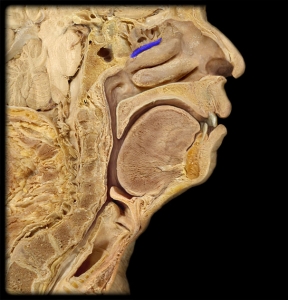 ORRKAGYLÓK (CONCHAE NASALES)
CONCHA NASALIS SUPERIOR
CONCHA NASALIS MEDIA
CONCHA NASALIS INFERIOR
CONCHA NASALIS SUPERIOR
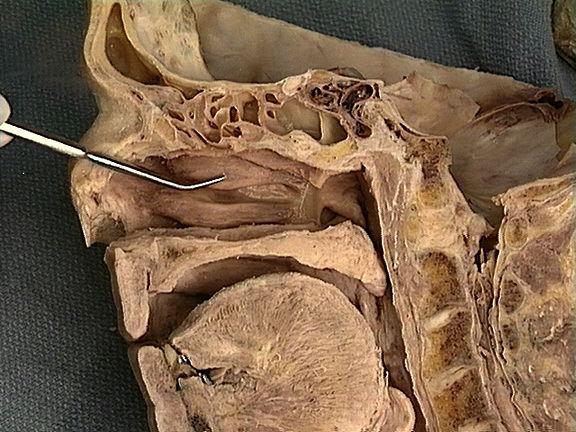 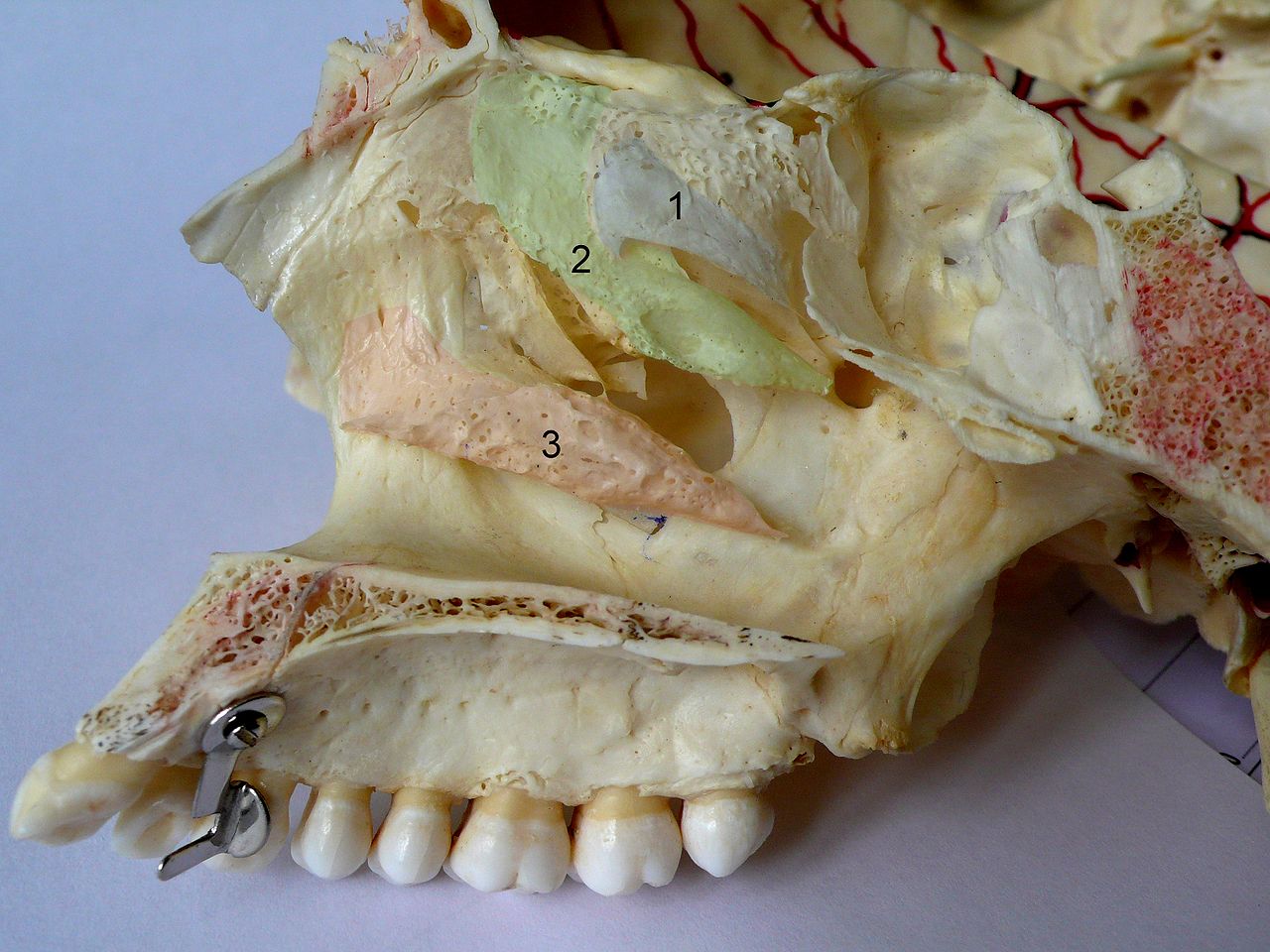 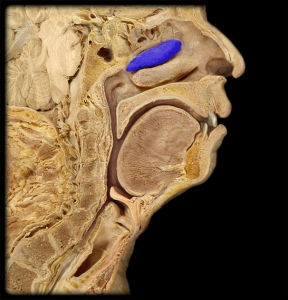 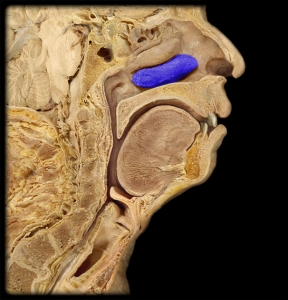 1
2
3
CONCHA NASALIS MEDIA
CONCHA NASALIS INFERIOR
1 felső, 2 középső, 3 alsó orrkagyló
ORRJÁRATOK (MEATUS NASI)
MEATUS NASI SUPERIOR 
MEATUS NASI MEDIA 
MEATUS NASI INFERIOR 
Ductus nasolacrimalis (KÖNNYCSATORNA):
összeköttetése az orbita és az orrüreg között
könnyelvezetése concha nasalis inf. alá
4. MEATUS NASI COMMUNIS (NASOPHYRINGEUS) - CHOANA
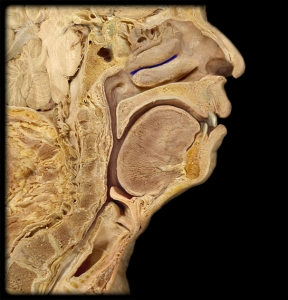 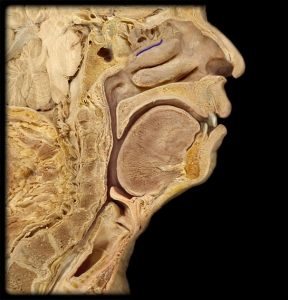 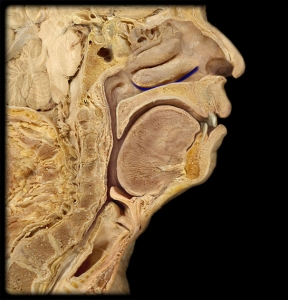 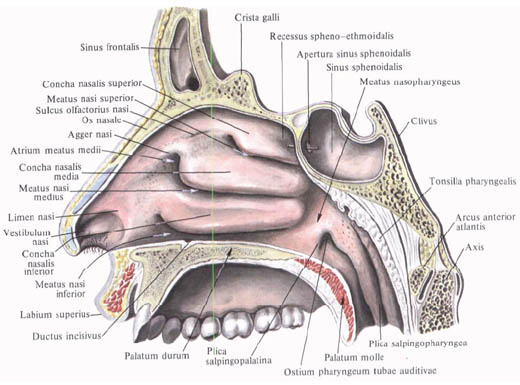 MEATUS NASI INFERIOR
MEATUS NASI SUPERIOR
MEATUS NASI MEDIA
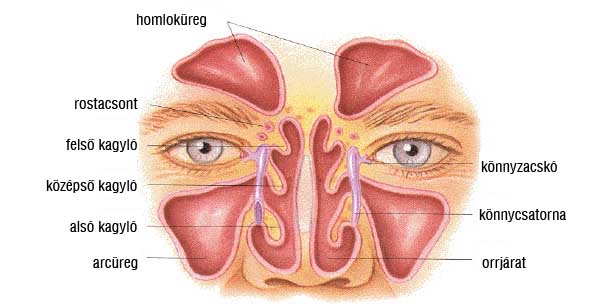 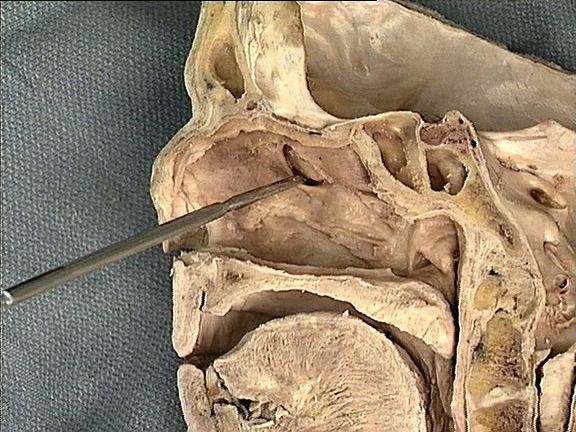 ORRJÁRATOK (MEATUS NASI)
HIATUS SEMILUNARIS:
félhold alakú rés
benne: bulla ethmoidalis (középső rostasejtek) et processus uncinatus ossis ethmoidalis
concha nasalis media alatt
BELEÖMLIK:1. cellulae ethmoidales anteriores
2. sinus frontalis
3. sinus maxillaris
HIATUS 
SEMILUNARIS
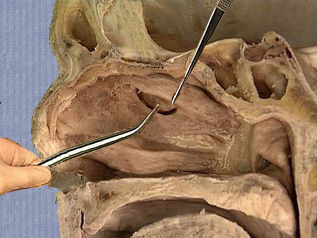 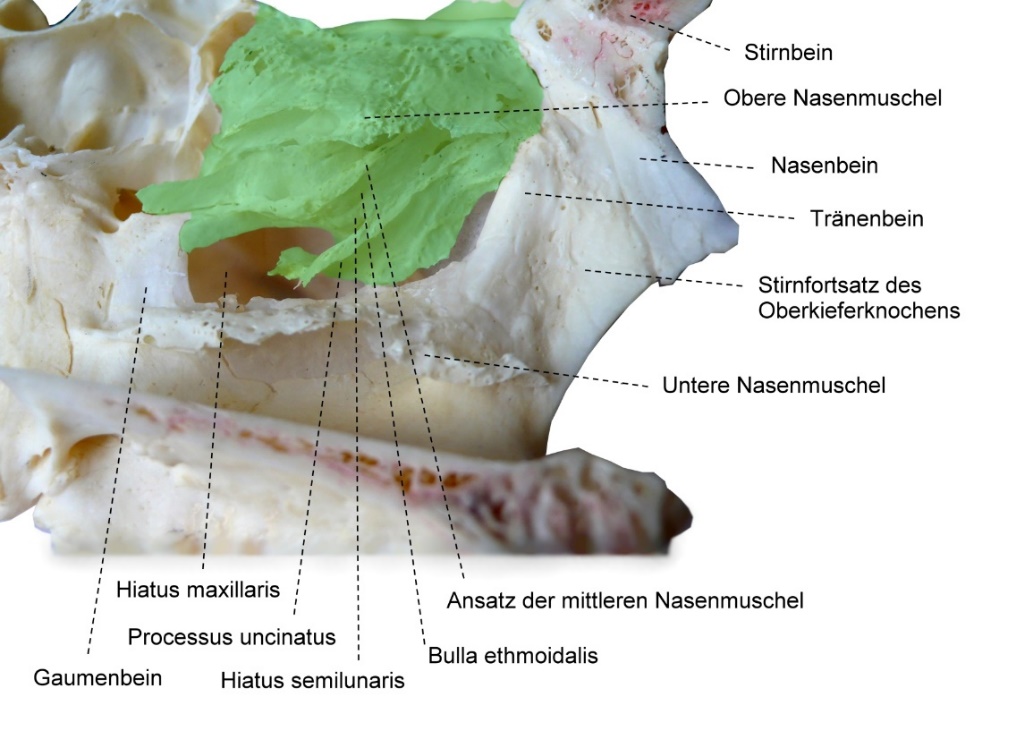 BULLA 
ETMOIDALIS
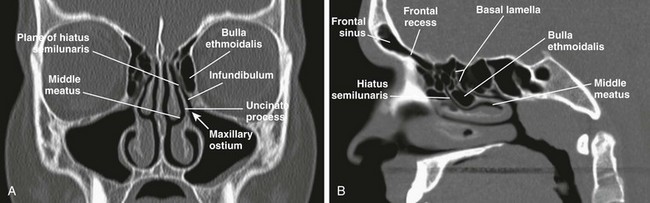 ORRMELLÉKÜREGEK (SINUS PARANASALES)
páros
orrüreggel állnak kapcsolatban
pneumatikus csontok: levegővel telt, nyálkahártyával bélelt
Arcmelléküreg (Sinus maxillaris)
Homloküreg  (Sinus frontalis)
Ékcsonti üreg (Sinus sphenoidalis)
Rostasejtek  (Cellulae ethmoidales)
GYULLADÁS - SINUSITIS
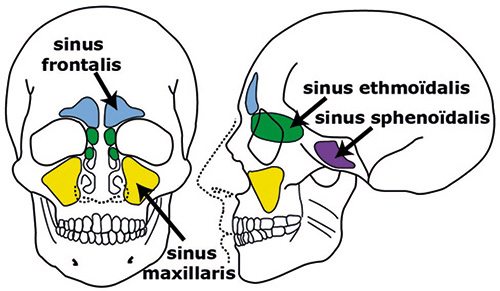 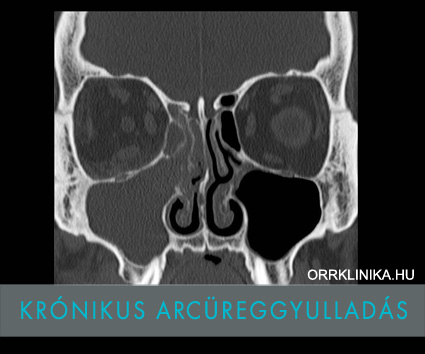 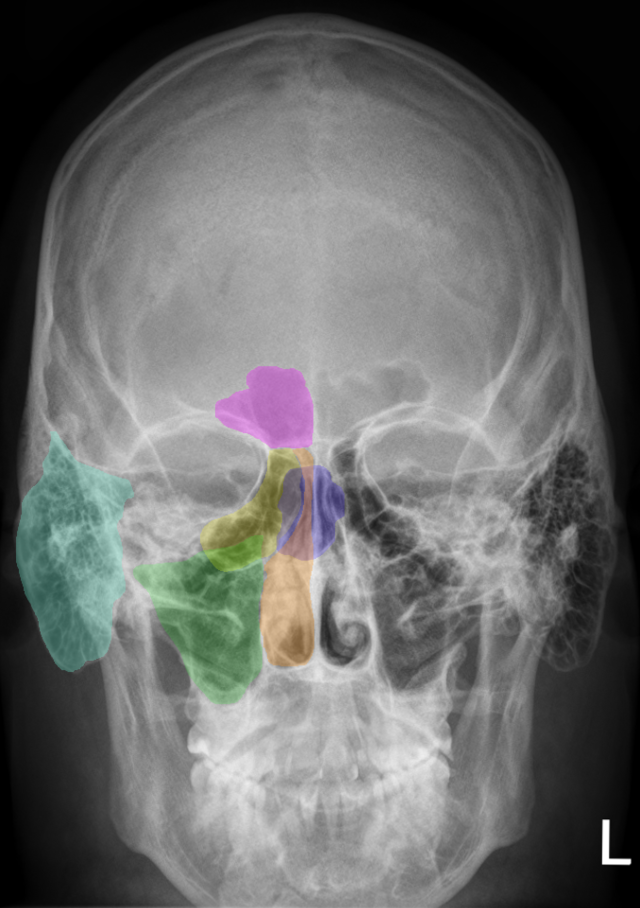 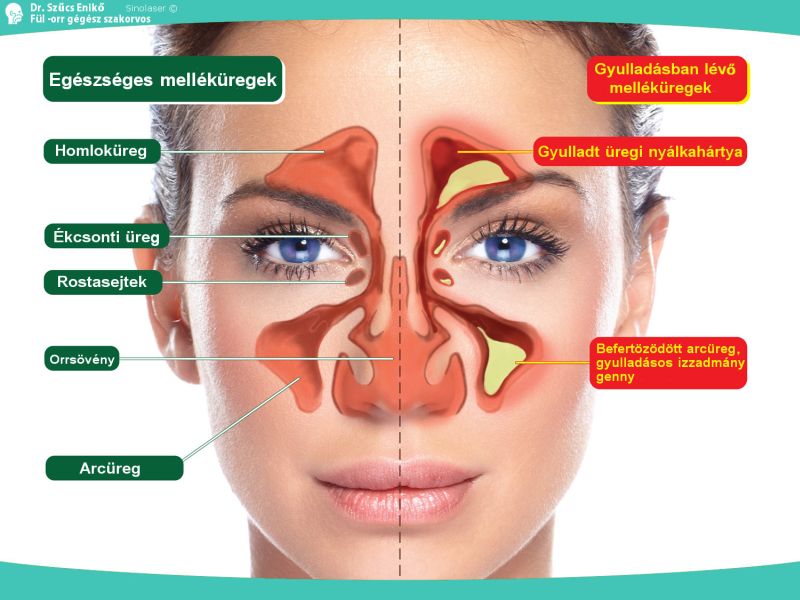 Cavum nasi: narancssárga
Sinus maxillaris: zöld
Sinus ethmoidales: sárga
Sinus frontalis: lila
Sinus sphenoidalis: kék
Processus mastoideus: almazöld
ORRMELLÉKÜREG (SINUS PARANASALES)
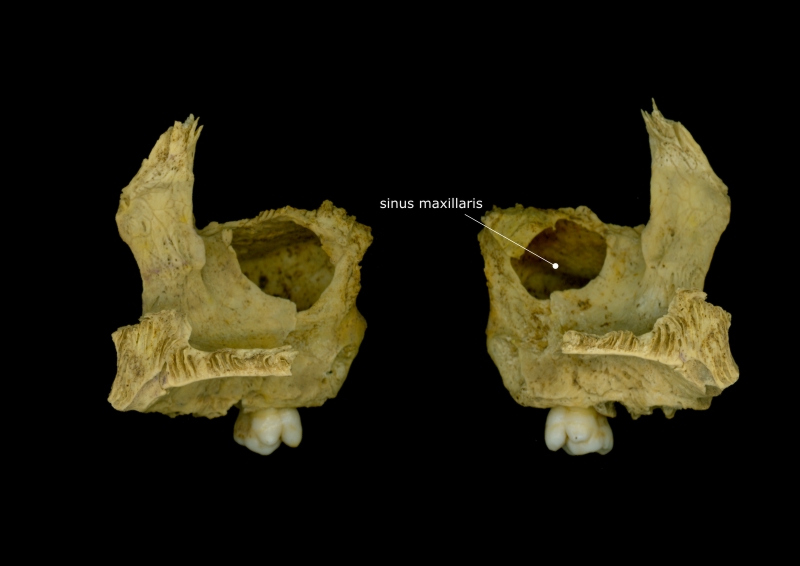 SINUS MAXILLARIS (HIGHMORE):
legnagyobb
corpus maxillae-ben
beömlés - hiatus semilunaris – meatus nasi media
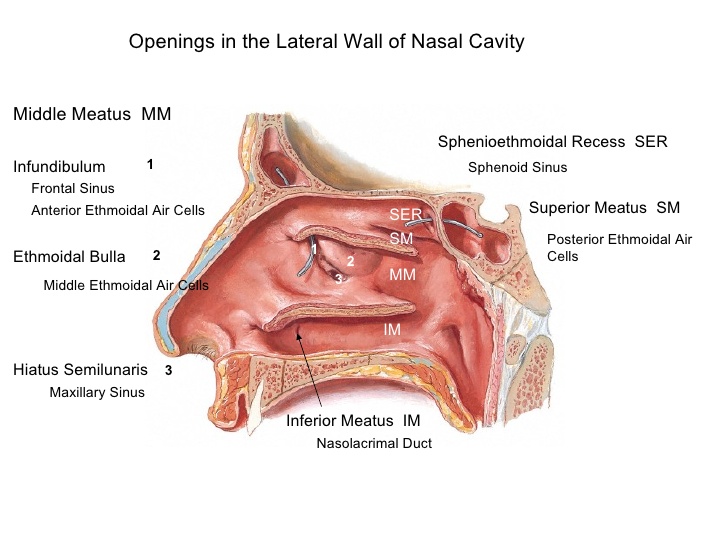 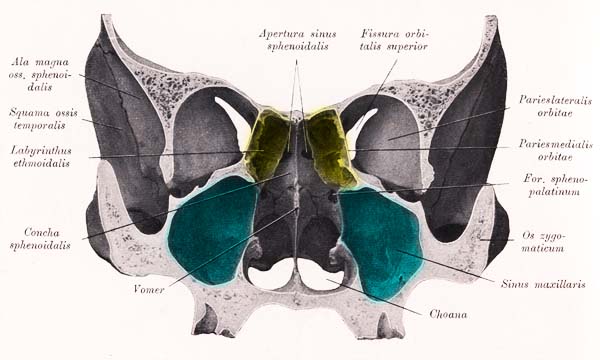 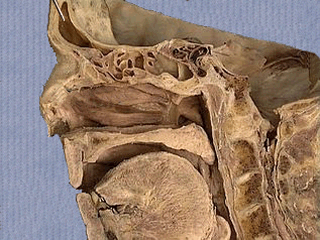 ORRMELLÉKÜREGEK (SINUS PARANASALES)
SINUS FRONTALIS:
beömlés: ductus nasofrontalis – meatus nasi media alá
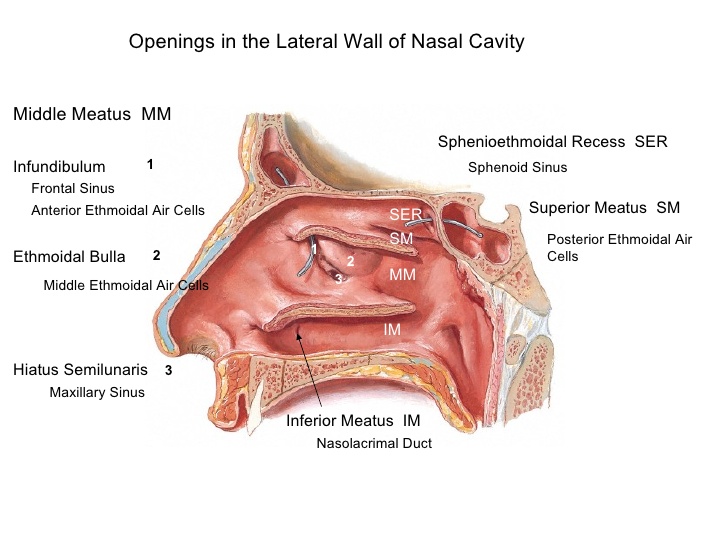 SINUS FRONTALIS
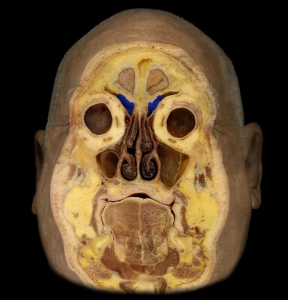 Sinus
 frontalis
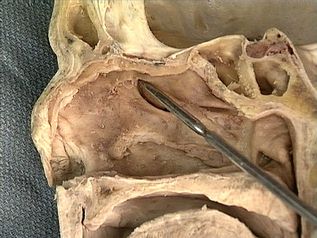 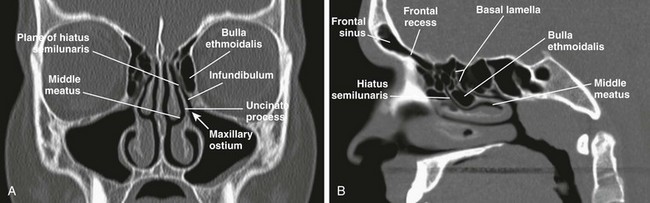 Ductus nasofrontalis
Ductus nasofrontalis beömlése az  infundibulumba
ORRMELLÉKÜREGEK (SINUS PARANASALES)
SINUS SPHENOIDALIS:
corpus ossis sphenoidalisben
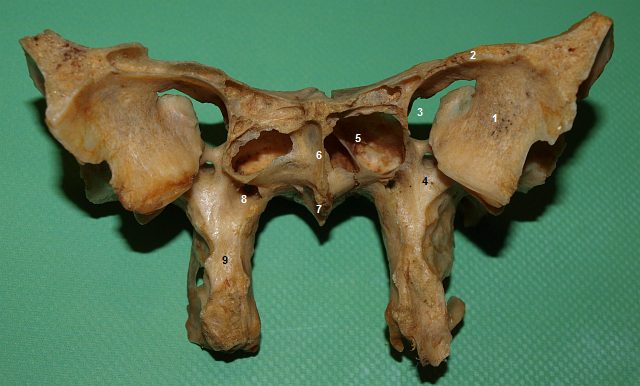 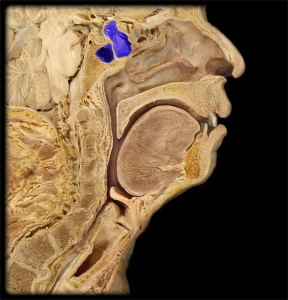 Sinus sphenoidalis
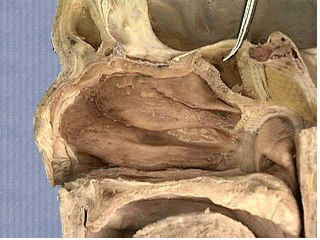 1 - Facies orbitalis alae majoris  
2 - Ala minor 
 3 - Fissura orbitalis sup. 
 4 - Facies maxillaris + foramen rotundum
5 - Sinus sphenoidalis   
6 - Crista sphenoidalis   
7 - Rostrum sphenoidale    
8 - Canalis pterygoideus
9 - Processus pterygoideus
Os sphenoidale
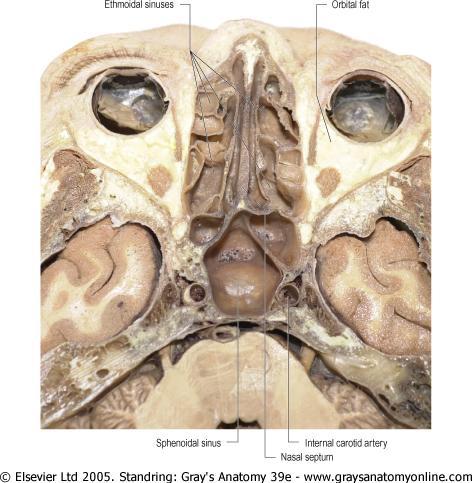 ORRMELLÉKÜREGEK (SINUS PARANASALES)
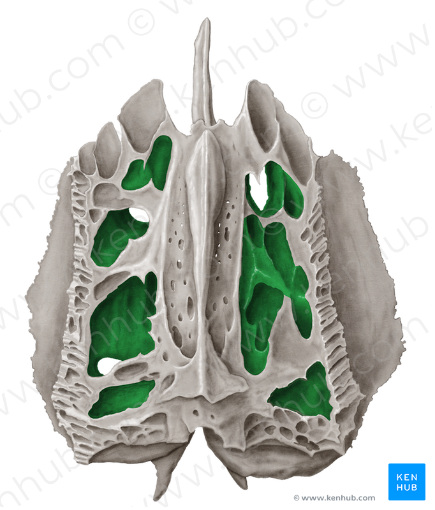 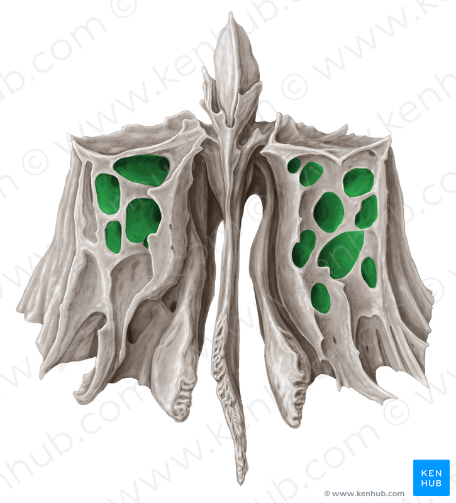 SINUS ETHMOIDALIES:
HATÁROLJÁK
 medialisan– cavum nais
lateralisan – orbita
caudalisan -  sinus sphenoidalis
cranialisan – elülső koponyaárok
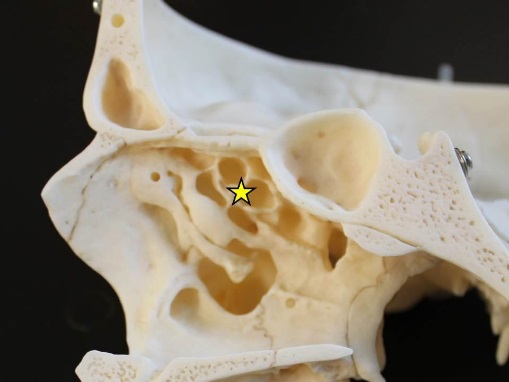 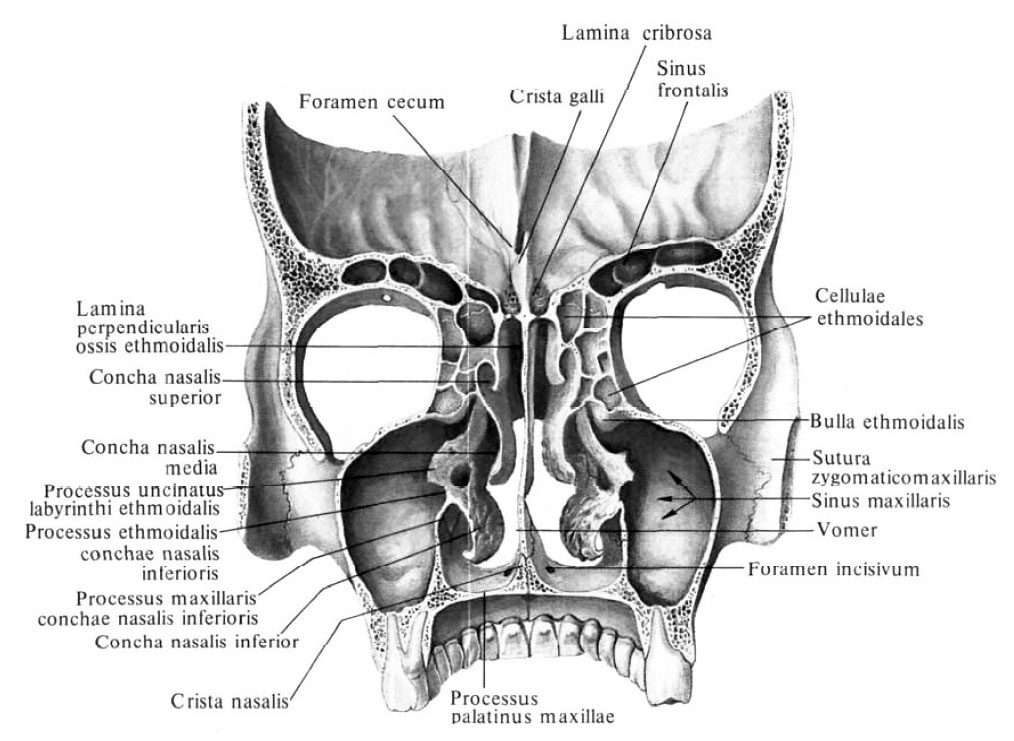 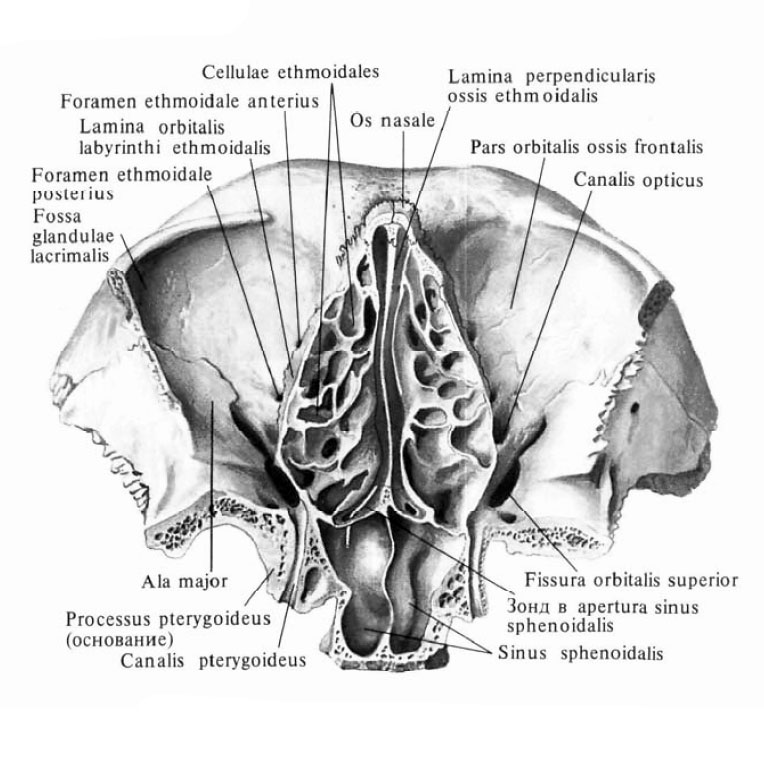 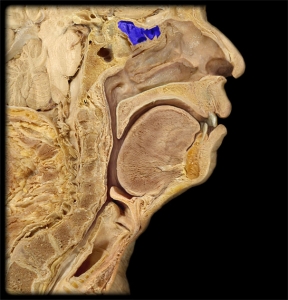 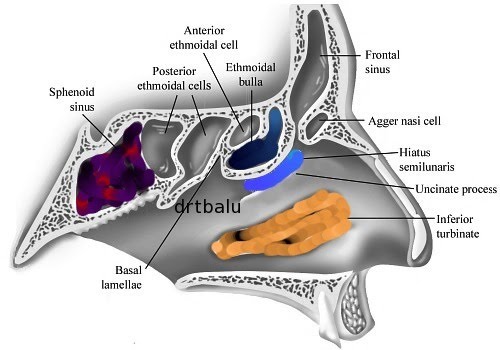 ORRMELLÉLÜREGEK (SINUS PARANASALES)
I. HÁTSÓ ROSTASEJTEK (CELLULAE ETHMOIDALES POSTERIOR):
sinus sphenoidalis előtt
beömlés: meatus nasi superior
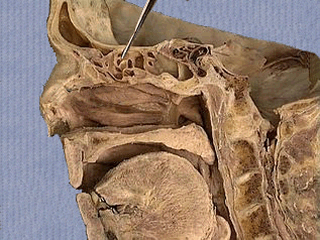 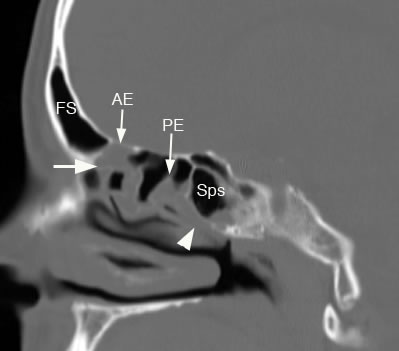 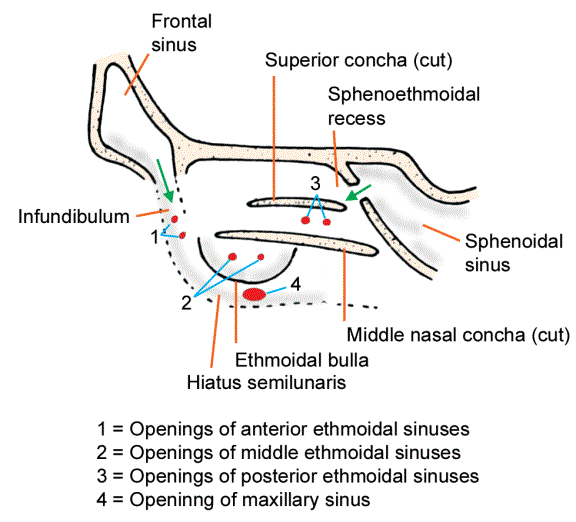 FS: Sinus frontalis
AE: elülső rostasejtek
PE: hátsó rostasejte
Sps: Sinus sphenoidalis
ORRMELLÉKÜREGEK (SINUS PARANASALES)
II. ELÜLSŐ ROSTASEJTEK (CELLULAE ETHMOIDALES ANTERIOR):
elhelyezkedik:
 orrgyök
os frontale
maxilla között
beömlése – meatus nasi media alá
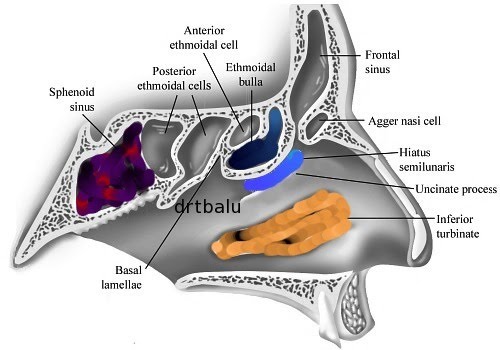 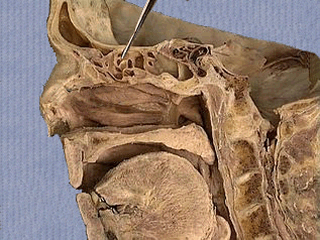 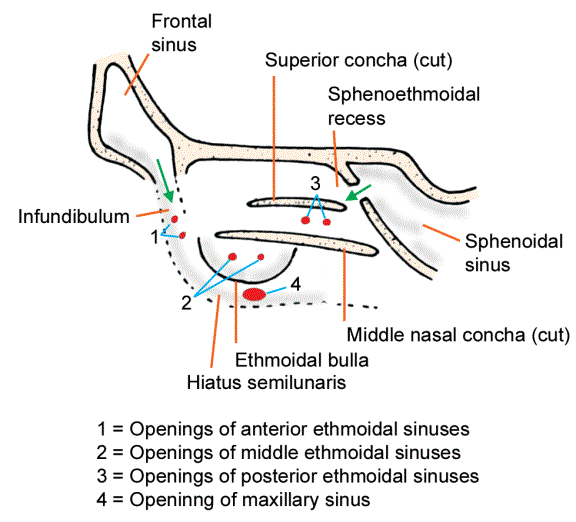 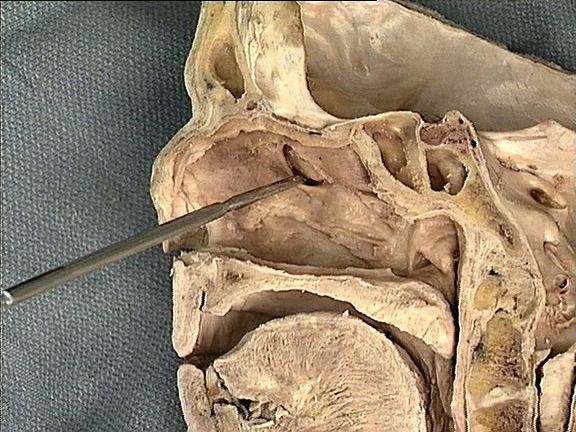 ORRMELLÉKÜREGEK (SINUS PARANASALES)
III. KÖZÉPSŐ ROSTASEJTEK (CELLULAE ETHMOIDALES MEDIA):
a legnagyobb rostasejt
BULLA ETHMOIDALIS  - hiatus semilunaris hátsó falában
beömlése - hiatus semilunaris – meatus nasi media
HIATUS 
SEMILUNARIS
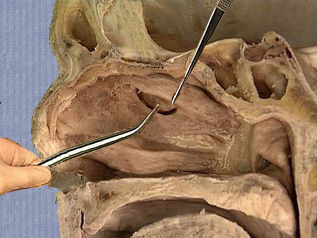 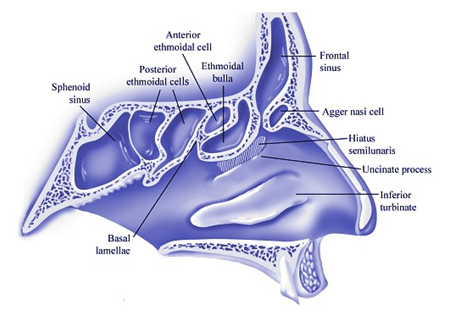 BULLA 
ETMOIDALIS
EXTRAPULMONÁLIS LÉGUTAK
PHARYNX (GARAT):
az orr és a szájüreg mögött függőlegesen elhelyezkedő cső
felső végével a koponya alaphoz rögzül
 légzőrendszer és az emésztőrendszer részben közös része
belégzett levegő és a lenyelt falat útja a garatban kereszteződik
elülső fala nyitott
hátsó fala izmos
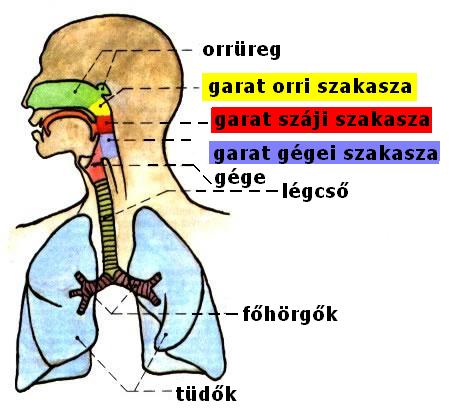 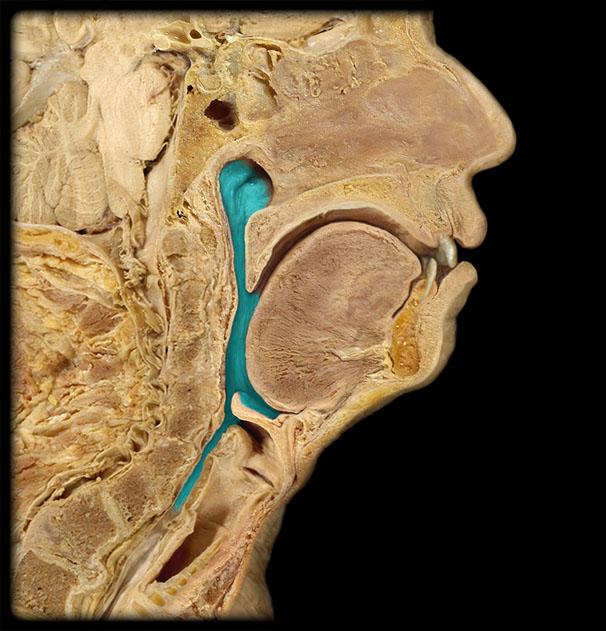 GARAT (PHARYNX)
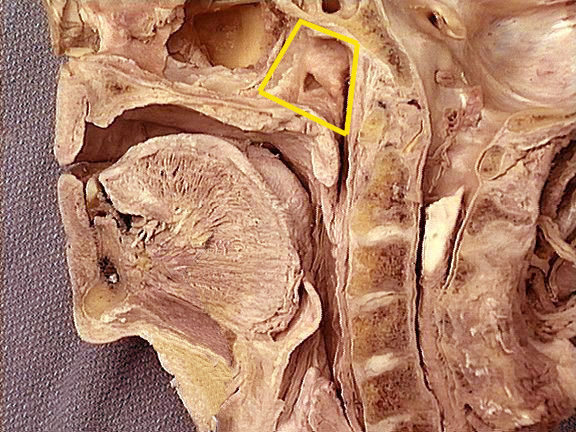 Elöl - a belé nyíló orr- és szájüreg, ill. a belőle kiinduló gégebemenet miatt garatfal lényegében nincs
ELÜLSŐ RÉSZE:
PARS NASALIS PHARYNGIS (NASOPHARYNX, EPIPHARYNX)
PARS ORALIS PHARYNGIS (OROPHARYNX, MESOPHARYNX)
PARS LARYNGIS PHARYNGIS (LARYNGOPHARYNX, HYPOPHYARYNX)
NASOPHARYNX
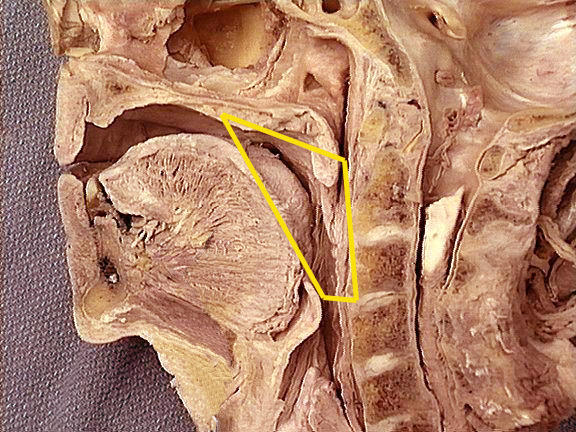 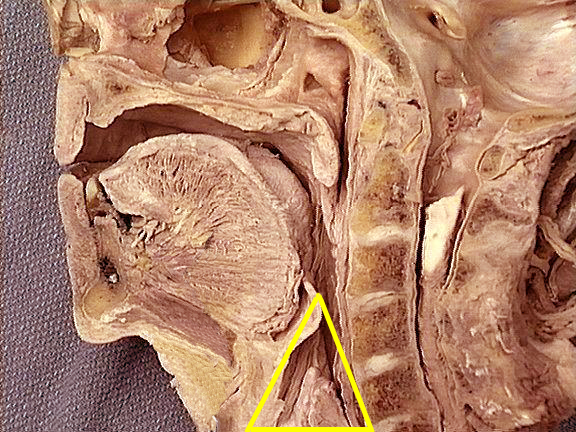 OROPHARYNX
LARYNGOPHARINX
PARS NASALIS PHARYNGIS (NASOPHARYNX, EPIPHARYNX)
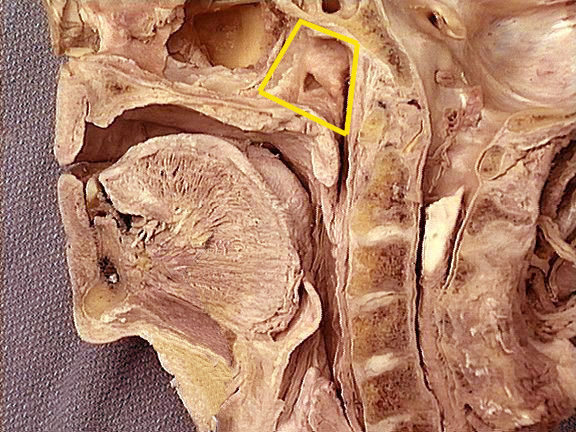 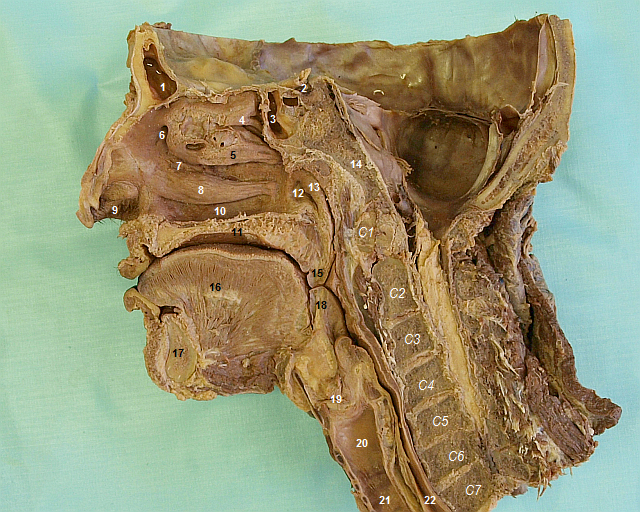 felső 1/3
choanákon keresztül összeköttetés az orrüreggel
OSTIUM TUBAE AUDITIVAE EUSTACHI:
tuba auditiva (fülkürt)  benyílása (EUSTACH - féle fülkürt) 
- dobüreggel összeköttetés 
- dobüreg szellőzése
TONSILLA TUBARIA
1 - Sinus frontalis, 
2 - Fossa hypophysialis, 
3 - Sinus sphenoidalis,
 4 - Concha sup., 
5 - Concha med.,
 6 - Sinus frontalis, 
7 - Meatus nasi med., 
8 - Concha inf., 
9 - Vestibulum nasi, 
10 - Meatus nasi inf., 
11 - Palatum durum, 
12 - Ostium pharyngeum tubae auditivae, 
13 - Torus tubarius, 
14 - Clivus, 
15 - Uvula palatina, 
16 - Lingua, 
17 - Mandibula,
18 - Epiglottis, 
19 - Rima glottidis, 
20 - Cavitas laryngis, 
21 - Trachea, 
22 - Oesophagus
NASOPHARYNX
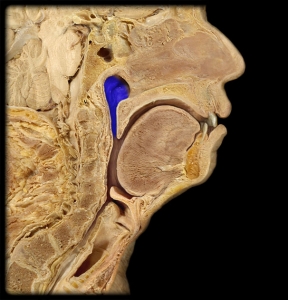 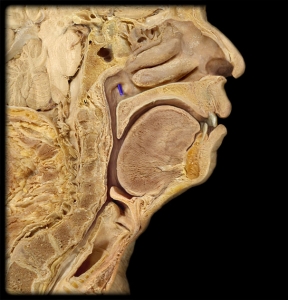 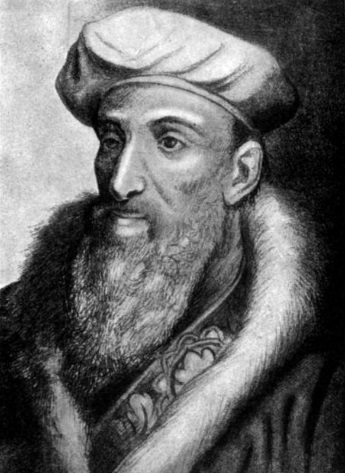 Ostium
 tubae 
auditivae
Bartolomeo Eustachi
PARS NASALIS PHARYNGIS (NASOPHARYNX, EPIPHARYNX)
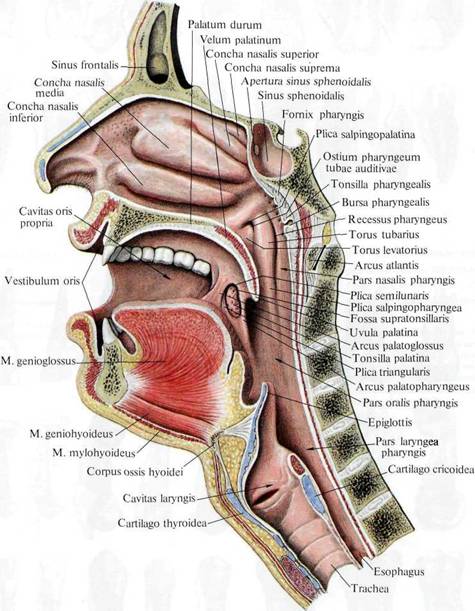 FORNIX PHARYNGIS (TETŐ):
tonsilla pharyngea (GARATMANDULA)
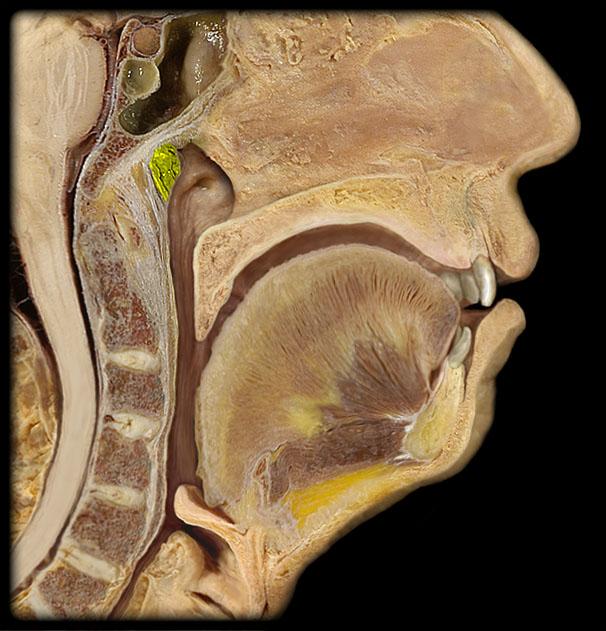 Tonsilla
pharyngea
PARS NASALIS PHARYNGIS (NASOPHARYNGX, EPIPHARYNGX)
GYULLDÁS:
TONSILLA TUBÁRIA MEGNAGYOBBODÁSA:
ostium tubae auditivae elzásródása
dobüreg szellőzése károsodik
KÖZÉPFÜL GYULLDÁSA (Otitis media)
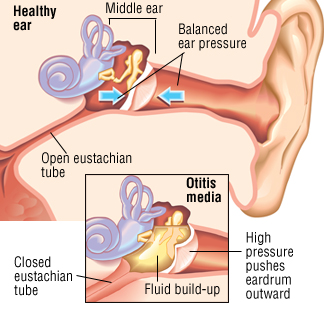 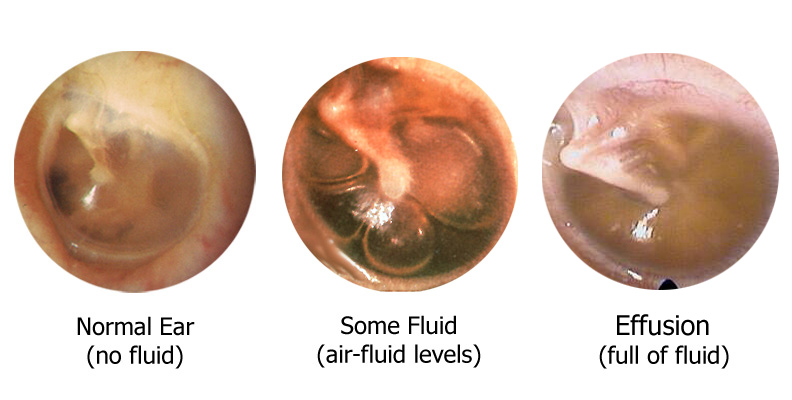 dobhártya
PARS ORALIS PHARYNGIS (OROPHARYNX, MESOPHARYNX)
középső 1/3
szájüreggel kapcsolat
légutak és az emésztőrendszer kereszteződése
nyeléskor a lágyszájpad (palatum molle) elzárja a falat útját az orrüreg felé
nyelvgyök
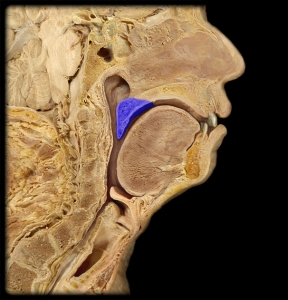 ORO-
PHARYNX
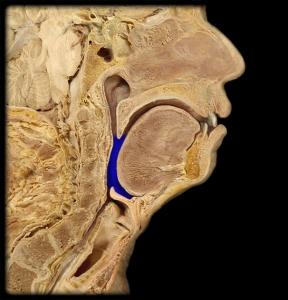 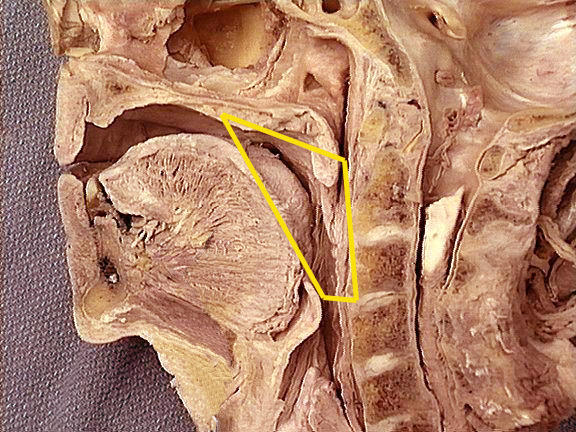 Palatum molle
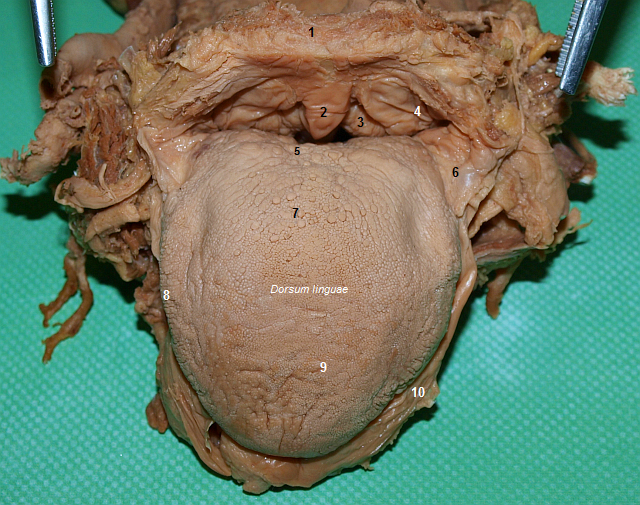 1 - Palatum molle, 
2 - Uvula palatina, 
3 - Arcus palatopharyngeus, 
4 - Sinus tonsilaris,
 5 - Papillae vallatae, 
6 - Arcus palatoglossus, 
7 - Papillae fungiformes,
 8 - Papillae foliatae,
 9 - Papillae filiformes, 
10 - Plica sublingualis
OROPHARYNX
PARS LARYNGIS PHARYNGIS (LARYNGOPHARYNGX, HYPOPHYARYNGX)
alsó 1/3
epiglottis (gégefedő) magasságában
garat bejárata (larynx) tartozik ide
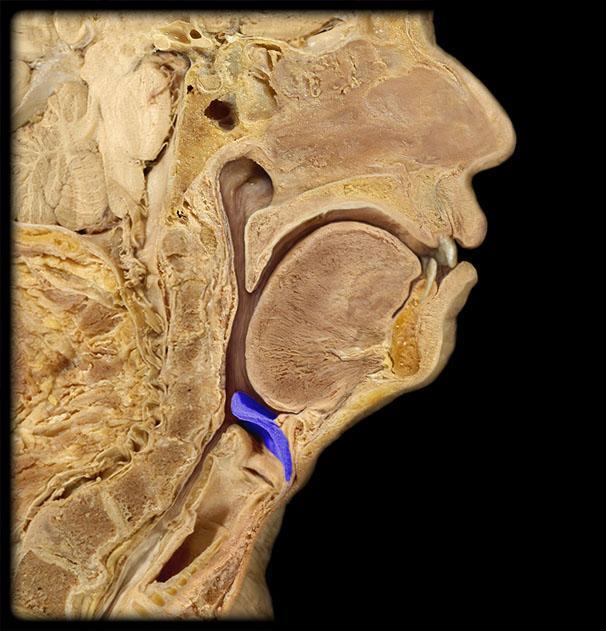 LARYNGO-
PHARYNX
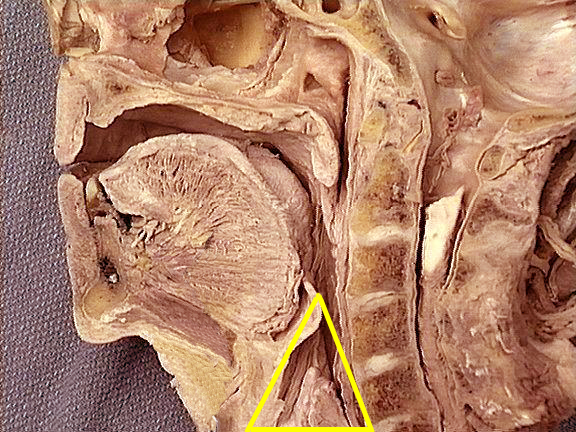 LARYNGOPHARINX
EXTRAPULMONÁLIS LÉGUTAK
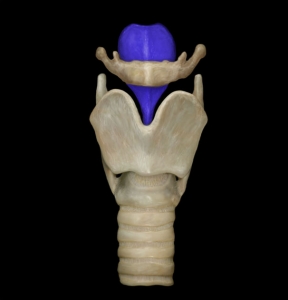 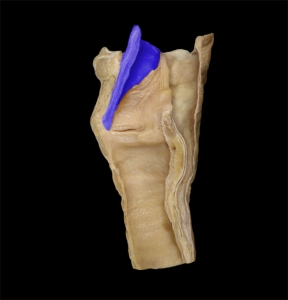 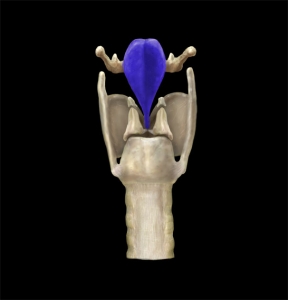 GARAT (PHARYNX):
HYPOPHARYNX (PARS LARINGIS PHARYNGIS, LARYNGOPHARYNX):
aditus laryngis (GÉGEBEMENET) tartozik ide:
ADITUS LARYNGIS:
epiglottis - elöl
plicae aryepiglotticae – oldalt
incisura interarythenoidea – középen
recessus piriformis (étel, folyadék továbbitása a nyelőső felé)
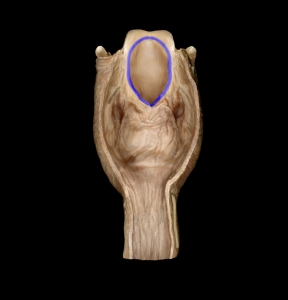 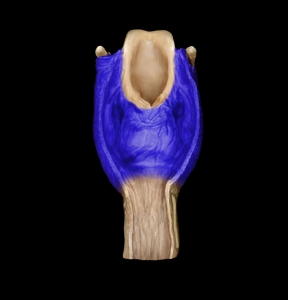 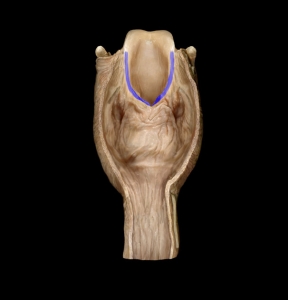 Epiglottis
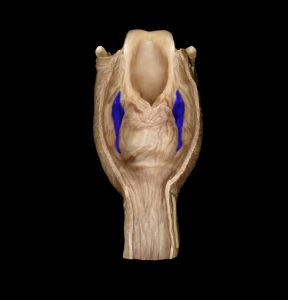 Aditus laryngis
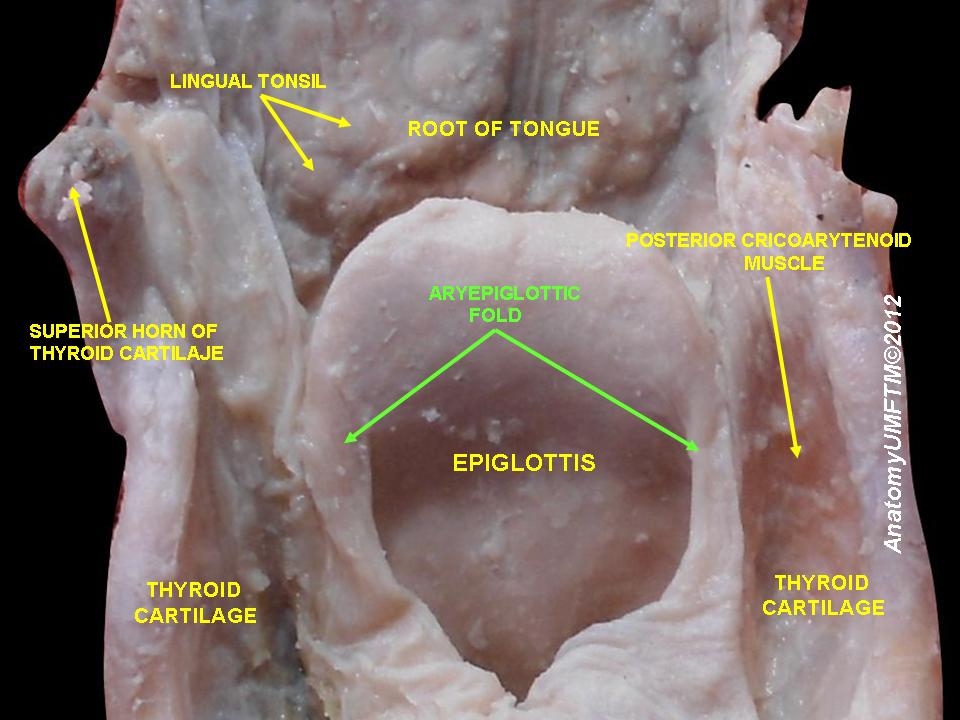 laryngopharynx
Plica aryepiglottica
ADITUS 
LARYNGIS
Incisura interarythenoidea
Recessus piriformis
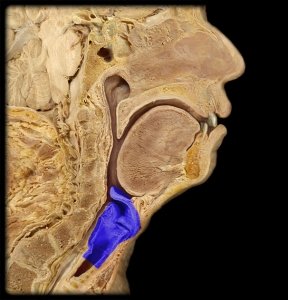 EXTRAPULMONÁLIS LÉGUTAK
LARYNGX (GÉGE):
gégeporcok
gégeizmok
szalagok, membrán
a légcső (trachea)  és nyelőcső (oesophagus) elválasztása
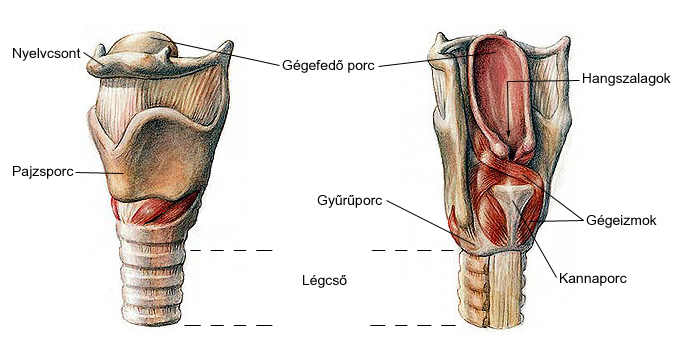 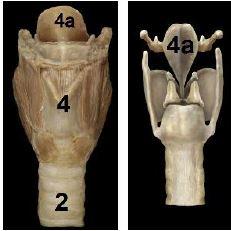 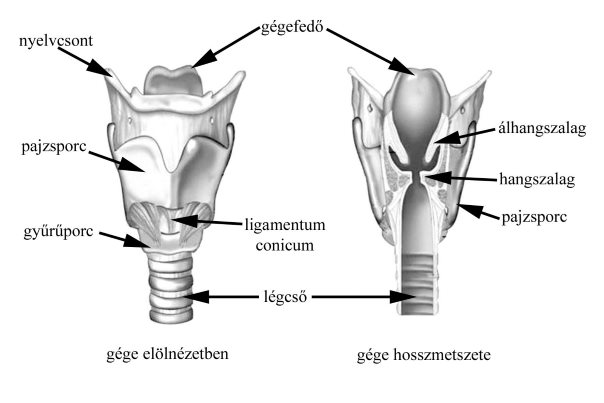 4a epiglottis
4 cartilago thyroidea
2 trachea
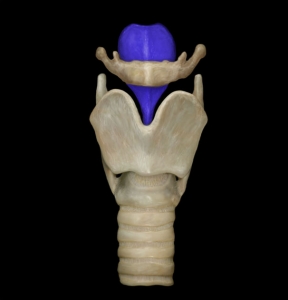 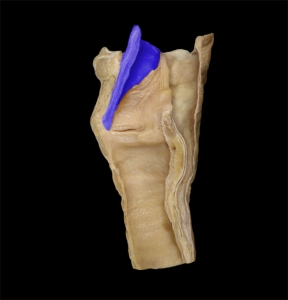 EXTRAPULMONÁLIS LÉGUTAK
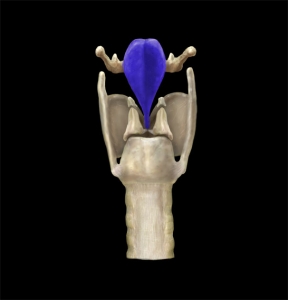 GÉGE (LARYNX):
VÁZA:
B. ELASZTIKUS PORC:
EPIGLOTTIS
CARTILAGINIS CORNICULATAE et CUNEIFORMES (TRICIEA)
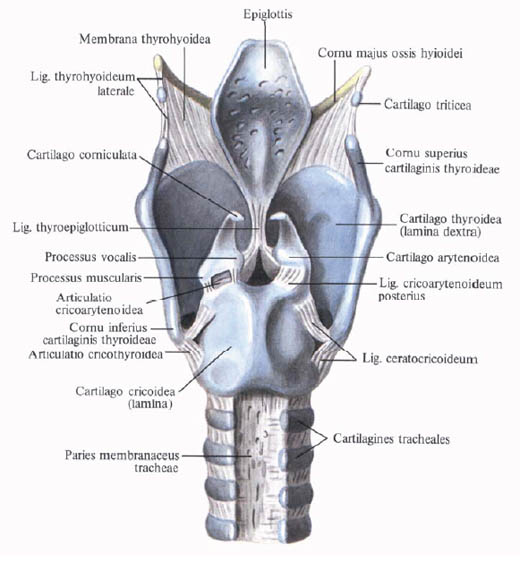 Epiglottis
EXTRAPULMONALE ATEMWEGE
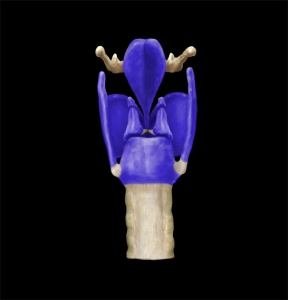 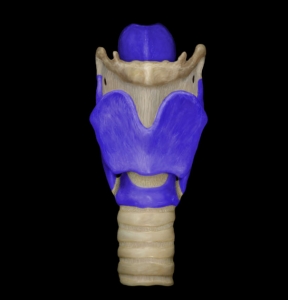 GÉGE (LARYNX):
VÁZA:
A. HYALIN PORC:
CARTILAGO THYROIDEA (pajzsporc)
CARTILAGO CRICOIDEA (gyűrűporc)
CARTILAGO ARYTHENOIDEA (kannaporc)
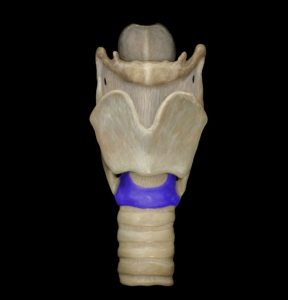 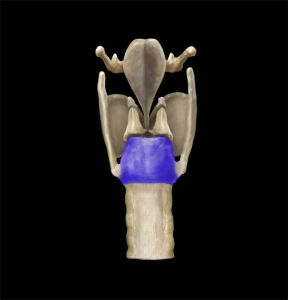 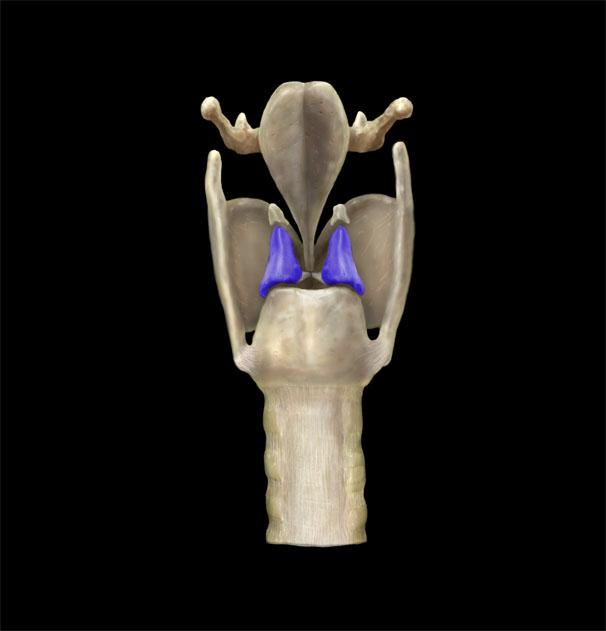 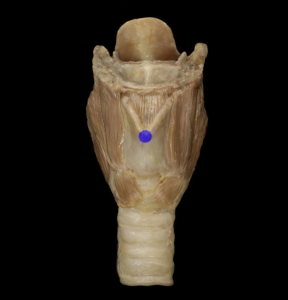 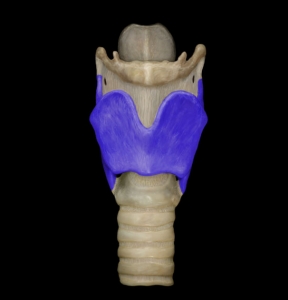 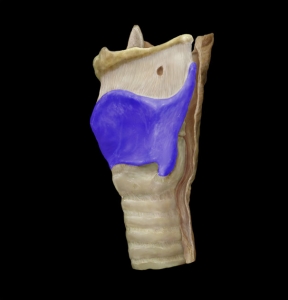 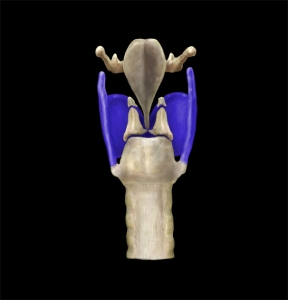 Cartilago cricoidea
Cartilago thyroidea
Cartilago arythenoidea
Adam’s Apfel
EXTRAPULMONÁLIS LÉGUTAK
GÉGE (LARYNX):
ARTICULATIO CRICOARYTHENOIDEA:
csukló ízület
hangszalag feszítése – hangmagasság beállítása
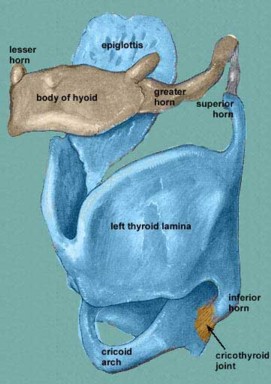 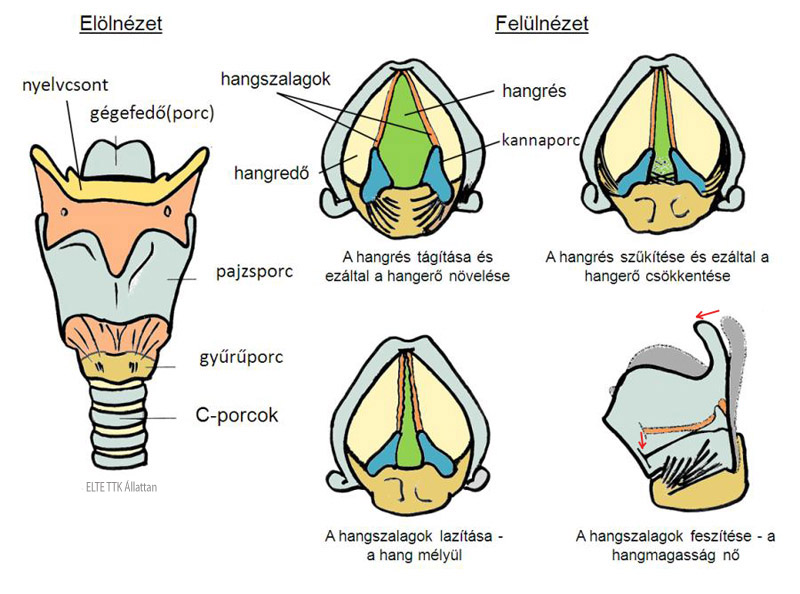 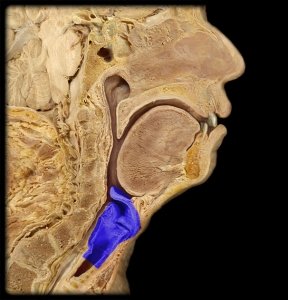 EXTRAPULMONÁLIS LÉGUTAK
LARYNX (GÉGE):
BELSŐ RÉSZÉN HÁROM TÉRSÉG:
SUPRAGLOTTIS - Vestibulum laryngis
GLOTTIS - Ventriculus laryngis
SUBGLOTTIS -  Cavitas infraglottica
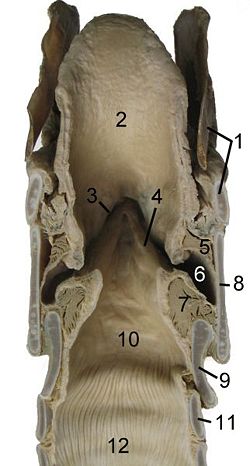 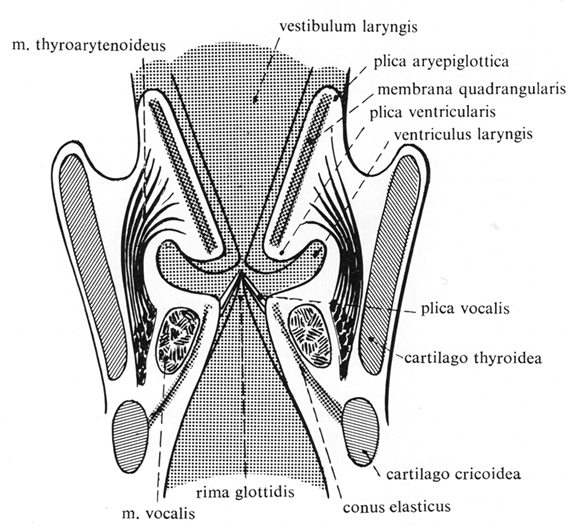 1 os hyoideum
2 epiglottis 
3 plica vestibularis
4 plica vocalis
5 musculus ventricularis
6 ventriculus laryngis
7 musculus vocalis
10 cavum infraglotticum
11 cartilago tracheale
EXTRAPULMONÁLIS LÉGUTAK
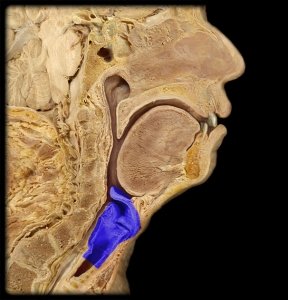 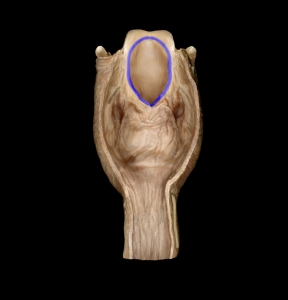 LARYNX (GÉGE):
SUPRAGLOTTIS (VESTIBULUM LARYNGIS):
felső térség
aditus laryngis és a plicae vestibulares (álhangszalag) között
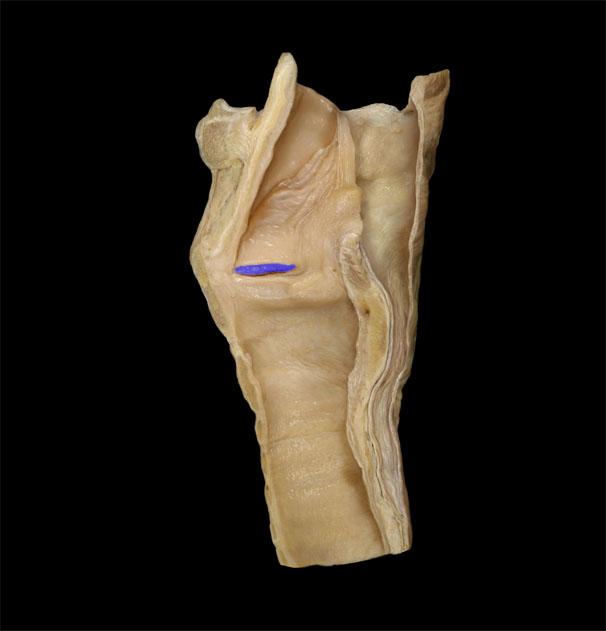 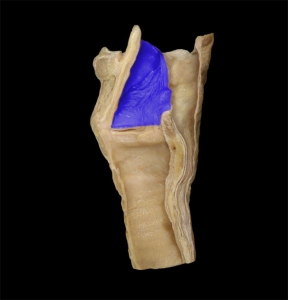 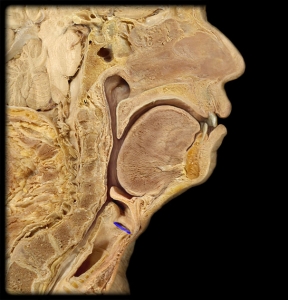 vestibulum
Aditus laryngis
Plica vestibularis
EXTRAPULMONÁLIS LÉGUTAK
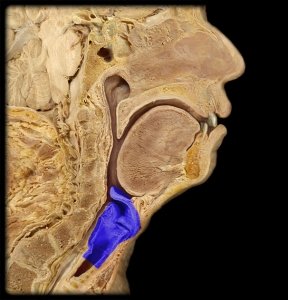 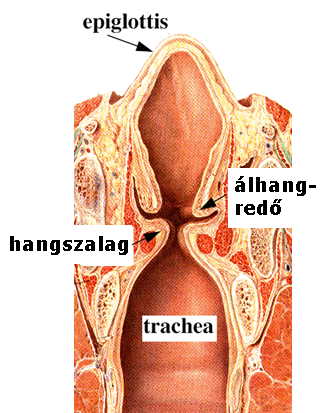 LARYNX (GÉGE):
VENTRICULUS LARYNGIS
középső térség
plica vestibularis et plica vocalis (hangszalag) között
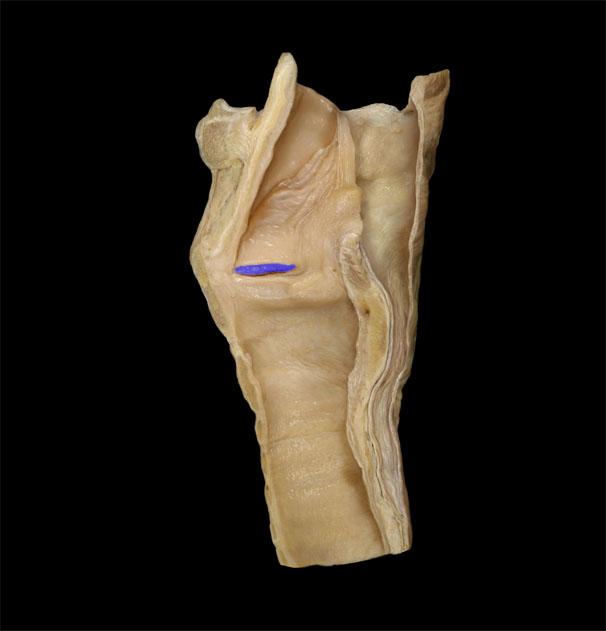 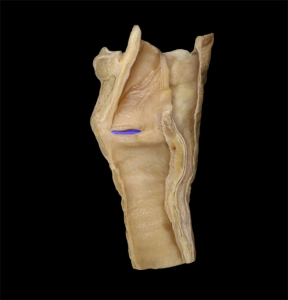 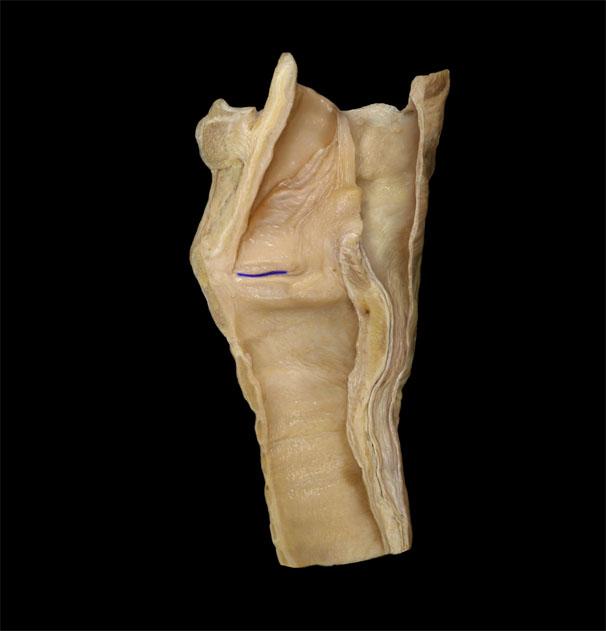 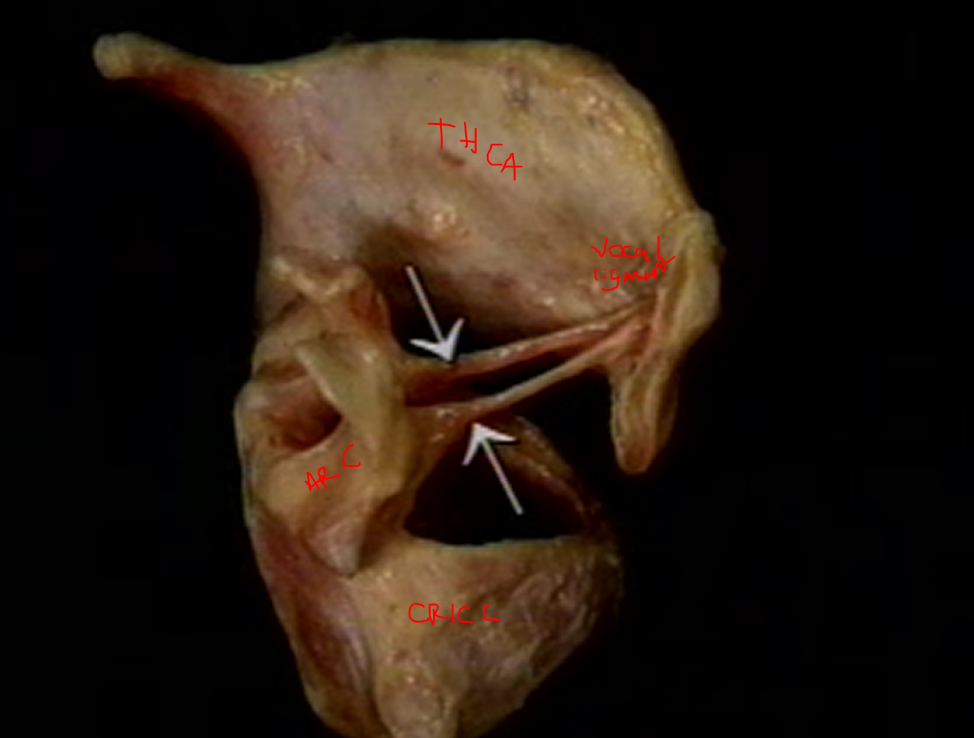 Plica vocalis
Plica vestibularis
Ventriculus laryngis
Lig. vocale
EXTRAPULMONÁLIS LÉGUTAK
LARYNX (GÉGE)
HANGRÉS (RIMA GLOTTIDIS)
plicae vocalesek közötti térség
RÉSZEI:
1. Pars intermembranacea:
plica vocalesek között
beszédnél nyitva van
2. Pars intercartilaginea:
kannaporcok processus vocalesei között
beszédnél zárva marad
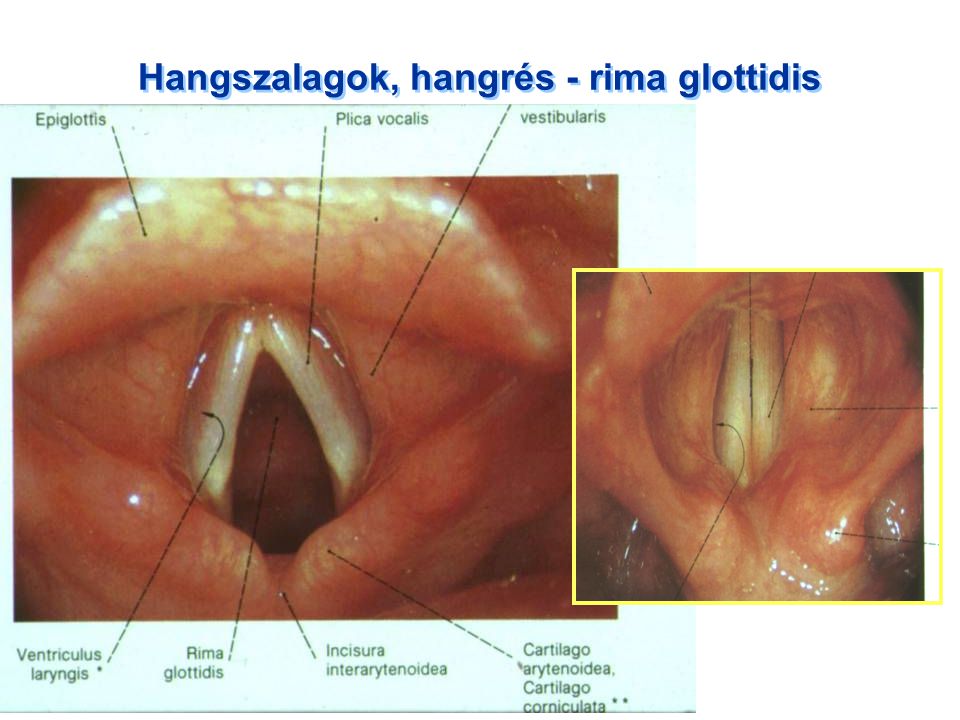 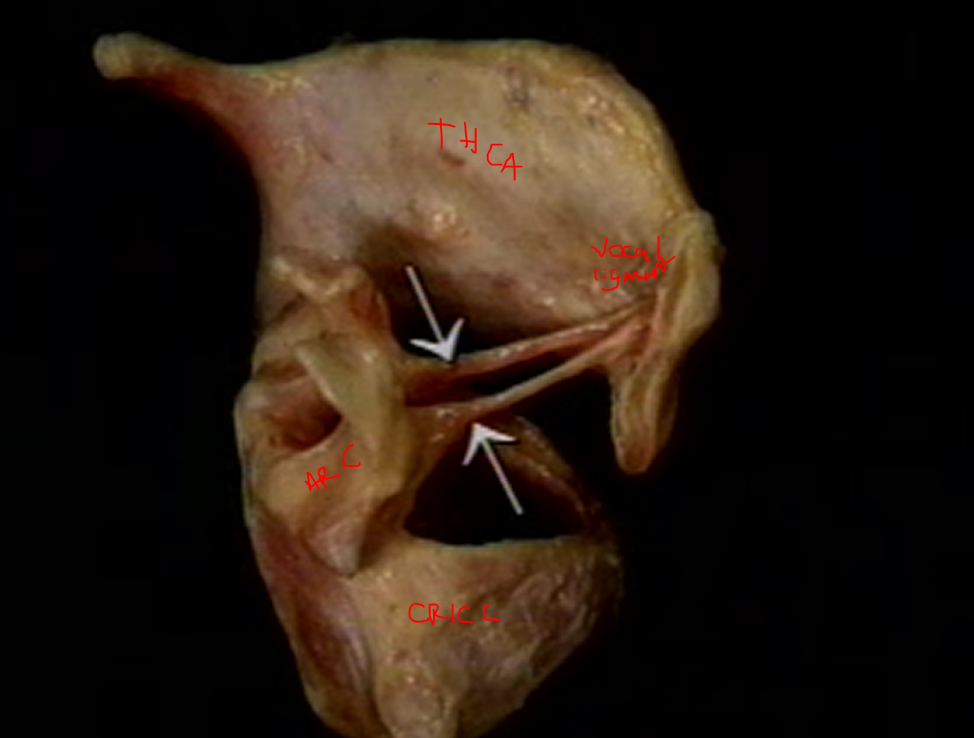 Lig. vocale
EXTRAPULMONÁLIS LÉGUTAK
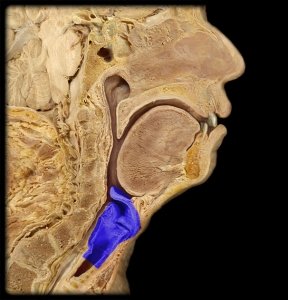 LARYNX (GÉGE):
SUBGLOTTIS (CAVITAS INFRAGLOTTICA):
alsó térség
 hangszalagok alatt
gyűrűporc alsó széle alatt a légcsőbe (trachea) folytatódik
Larynx
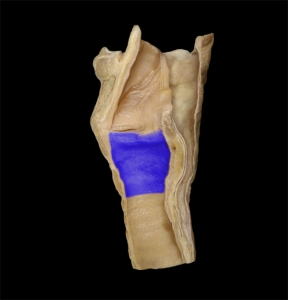 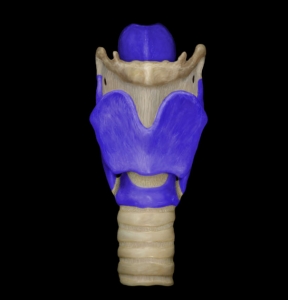 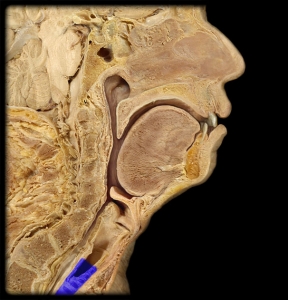 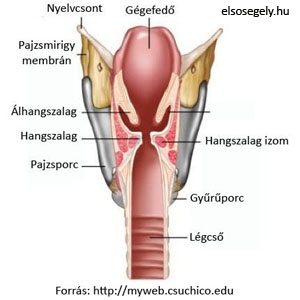 Larynx
subglottis
Cavitas 
subglottica
Trachea
Trachea
EXTRAPULMONÁLIS LÉGUTAK
GÉGEIZMOK:
1. Musculus cricothyroideus ("Antikus"): hangszalag feszítése – hang magassság beállítása

2. Musculus cricoarytaenoideus posterior ("Postikus"):
 egyetlen hangrésnyitó izom

HANGRÉSZÁRÓK:
3. Musculus cricoarytaenoideus lateralis
4. Musculus arytaenoideus transversus
5. Musculus arytaenoideus obliquus
6. Musculus thyroarytaenoideus
GÉGEIZMOK
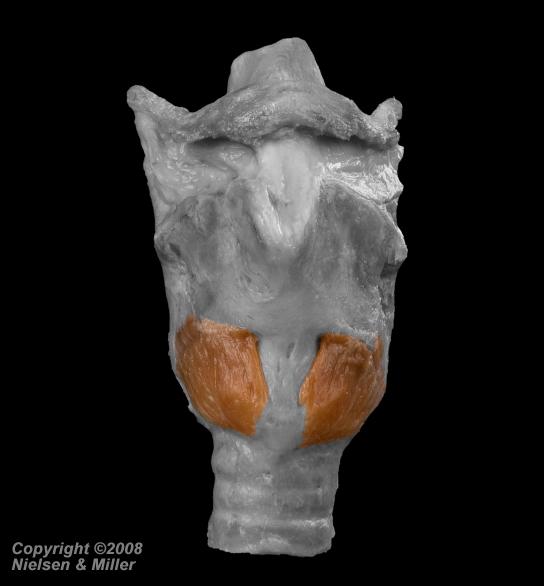 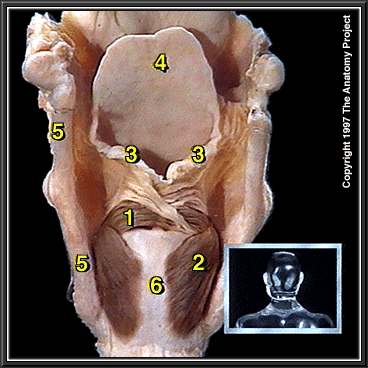 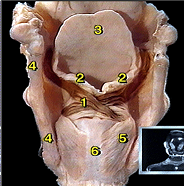 M. cricothyroideus
M. arythenoideus transversus
M. cricoarytenoideus posterior
M. arythenoideus obliguus
GÉGEIZMOK
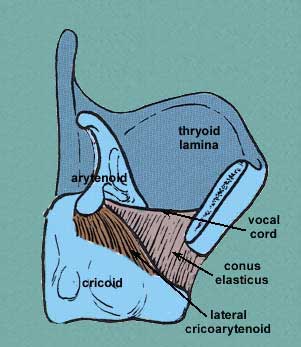 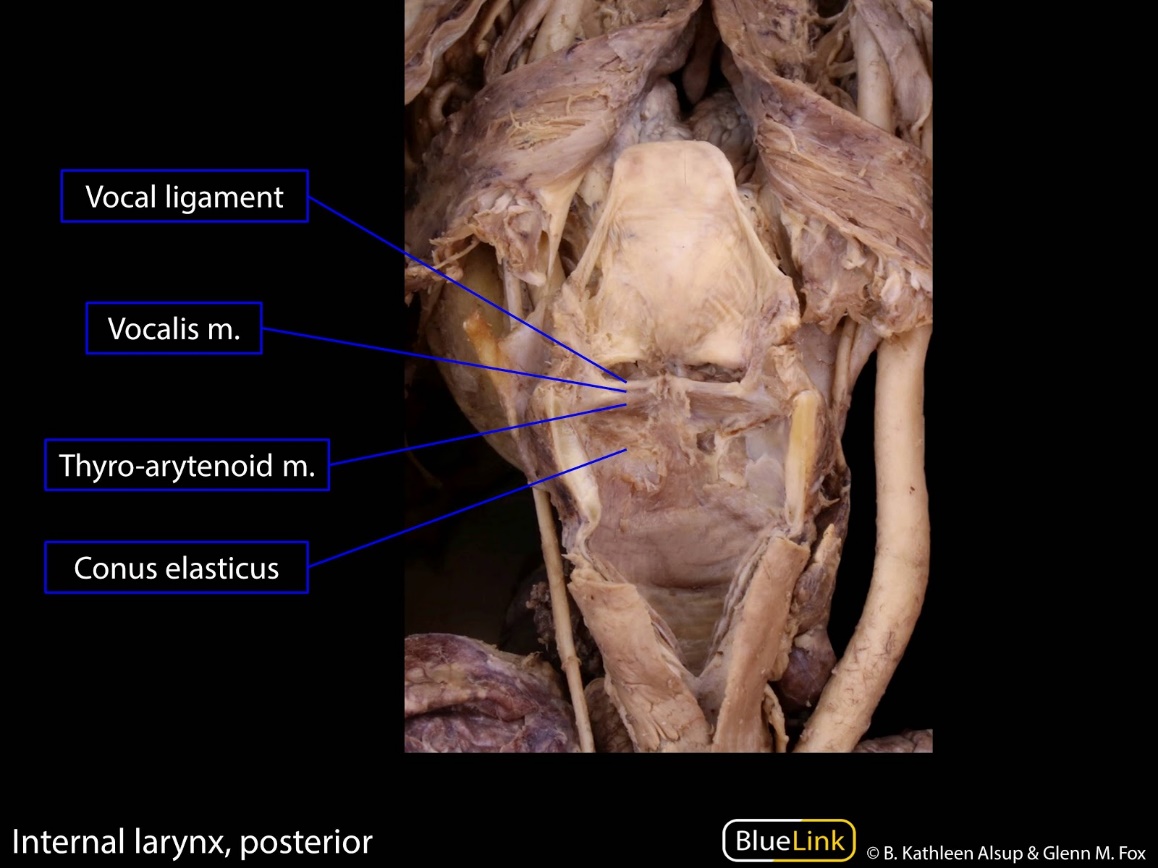 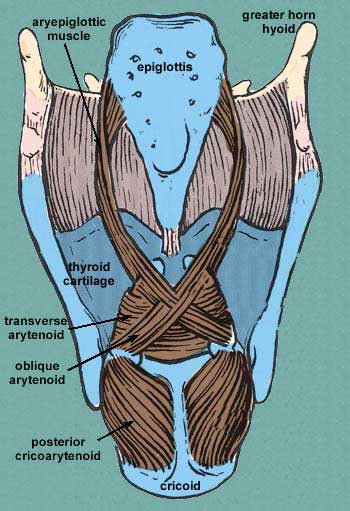 BESZÉDKÉPZÉS
emberi hangképzés a gége kannaporcán található hangszalagok rezgésének köszönhető,   rezgés közben keletkeznek a zöngés hangok
a hangrésen keresztül jut be a belégzés során e levegő a légcsőbe, tüdőbe
beszéd közben a hangszalagok lezárják a hangrést
hangszalagokat a tüdőből kiáramló levegő rezegteti meg. A hangszalagok lezárják a kiáramló levegő útját, mely feltorlódva széttolja hangszalagokat, az így keletkező hangrésen a levegő kiáramlik. A nyomás csökkenésével a hangszalagok ismét lezárnak  - így periódikusan feltorlódik, magas nyomásúvá válik a levegő, majd csökken a nyomása. Ennek a periódusnak az ideje adja meg a hang frekvenciáját
hang magassága a hangszalagok hosszától és feszülésének mértékétől függ  - minél rövidebbek a hangszalagok, és minél jobban feszülnek, annál magasabb a hang - ezt a kannaporchoz kapcsolódó vázizmok állítják be
a hangerőt a kiáramló levegő mennyisége határozza meg
a hangszínt  a rezonátor üregek (orr-, homlok-, ékcsonti-, arc-), és a hangképző szervek (ajkak, nyelv, fogak, pofák) alakítják ki
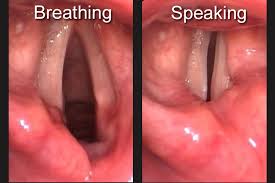 EXTRAPULMONÁLIS LÉGUTAK
pajzsmirigy és mellékpajzsmirigy műtéteknél a nervus laryngeus recurrens sérül
nervus laryngeus recurrens (nervus vagus ág) – beidegzi a gégeizmokat 
idegkárosodása – hangrés nyitása- zárása sérül - hangszalagbénulás
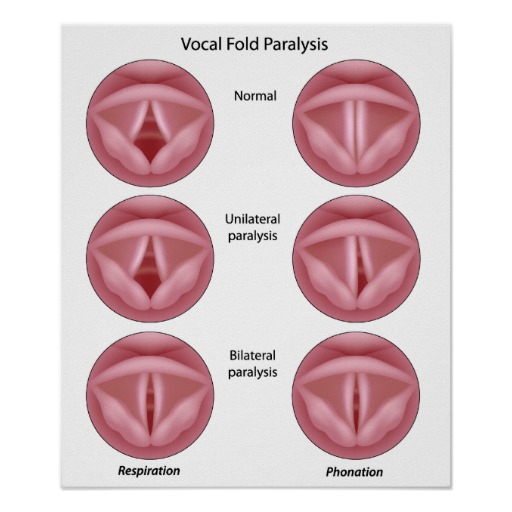 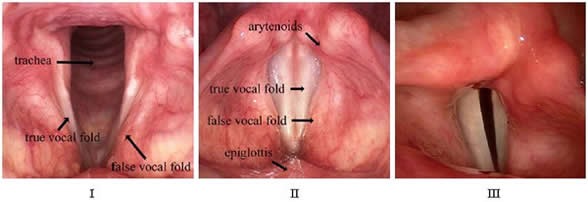 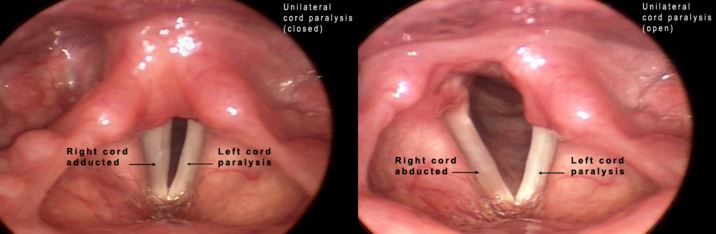 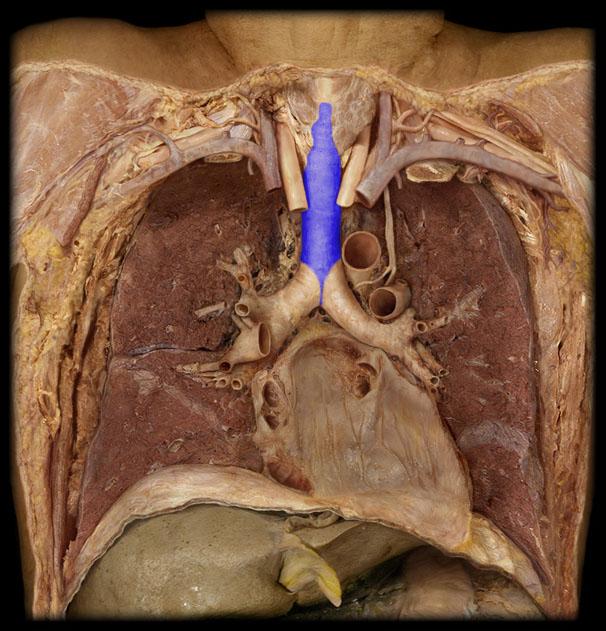 EXTRAPULMONÁLIS LÉGUTAK
LÉGCSŐ (TRACHEA):
10-12 cm 
cartilago cricoidea mgasságában kezdődik
 oszlása - bifurcatio tracheae

FELÉPíTÉSE:
 15-20 C – alakú hialinporc (cartilago trachealis)
porcokat szalag  (ligamenta anularia) kapcsolja össze

PORC ÉS SZALAG FELADATA:
a trachea falának erősítése, mereven tartása
légzéskor megakadályozzák a légcső záródását
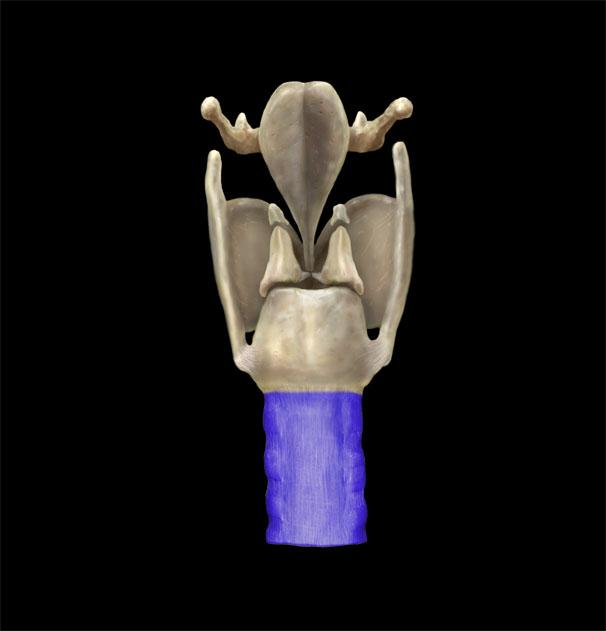 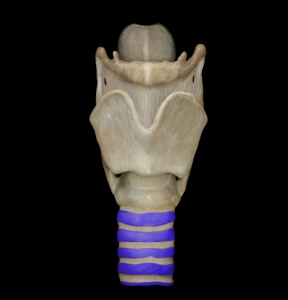 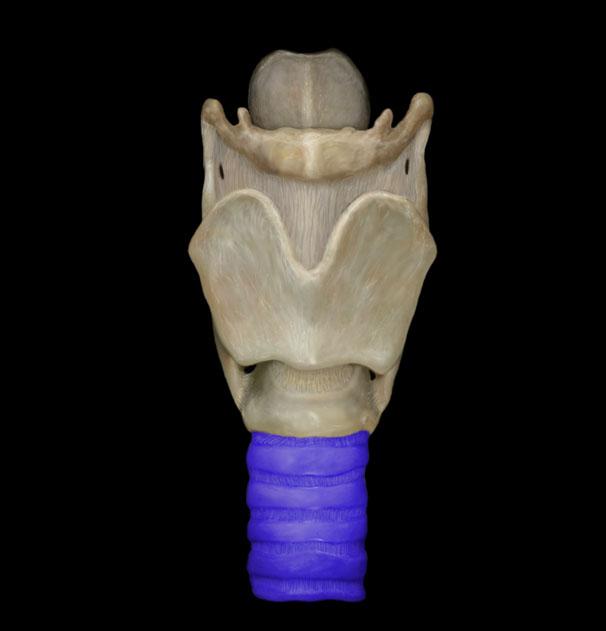 Paries 
membranaceus
Ligg.
annularia
C- alakú porcok
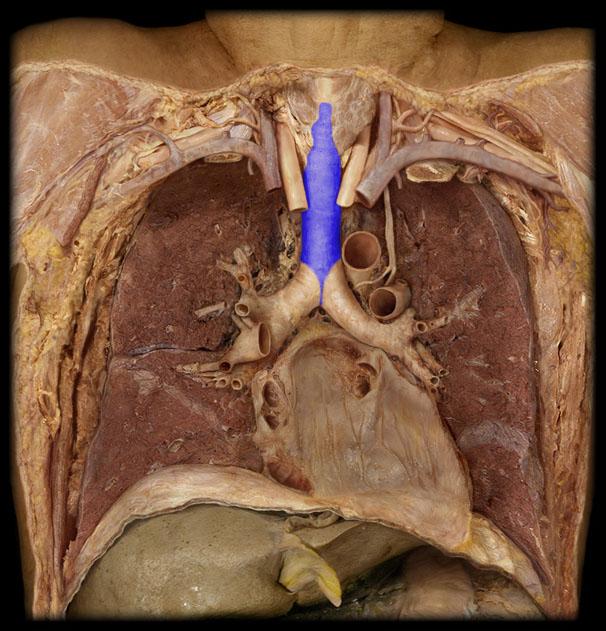 EXTRAPULMONÁLIS LÉGUTAK
LÉGCSŐ (TRACHEA):
hátsó fala  - Paries membranaceus:
porcmentes
kötőszövetes lemez
m. trachealis - simaizom
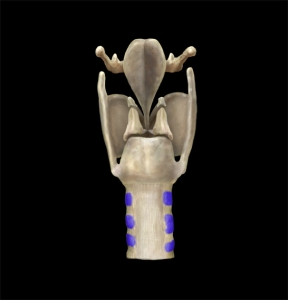 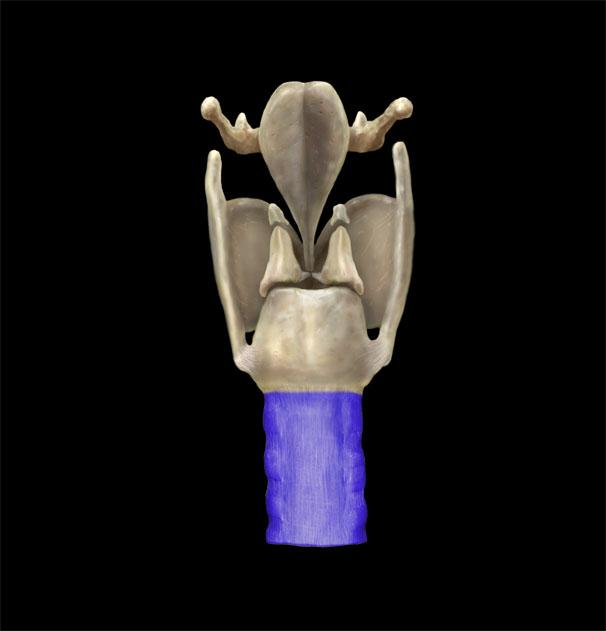 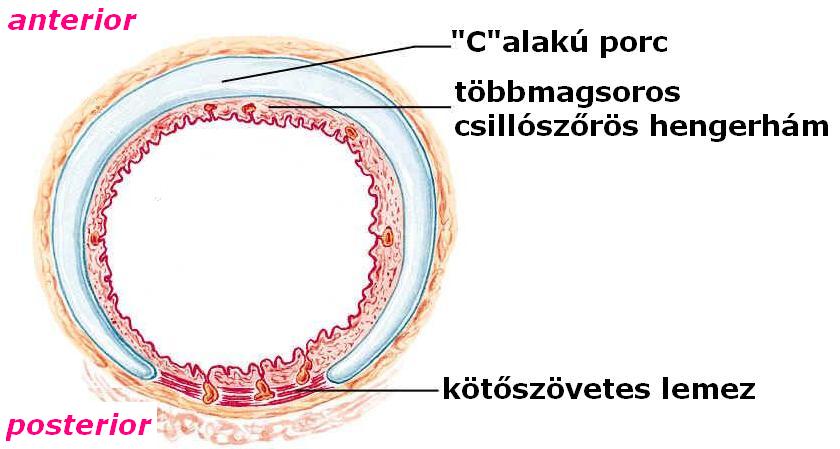 Paries 
membrana-
ceus
Paries
membrana-
eus
EXTRAPULMONÁLIS LÁGUTAK
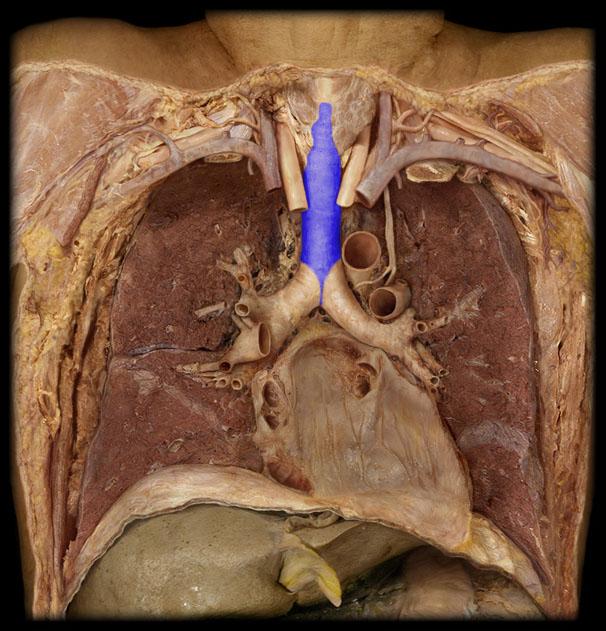 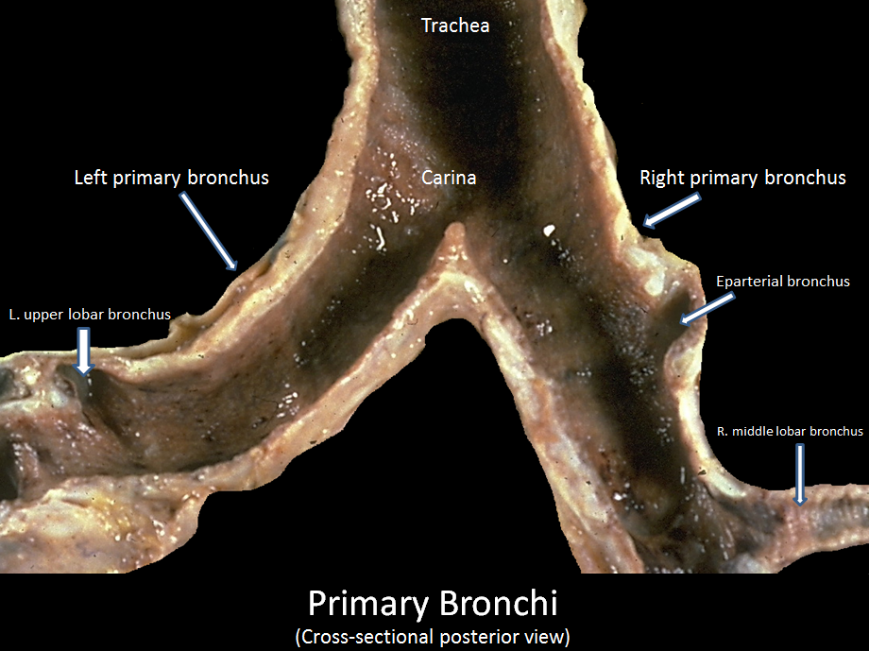 BIFURCATIO TRACHEAE:
trachea oszlása
carina tracheae
bronchus principalis dexter et sinister
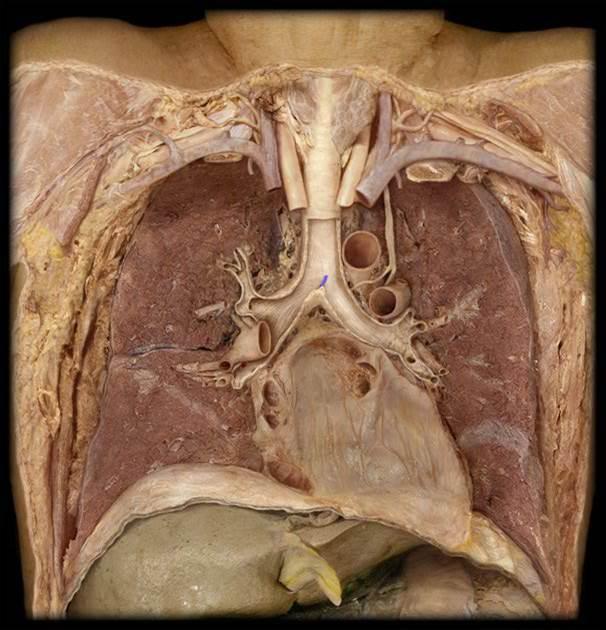 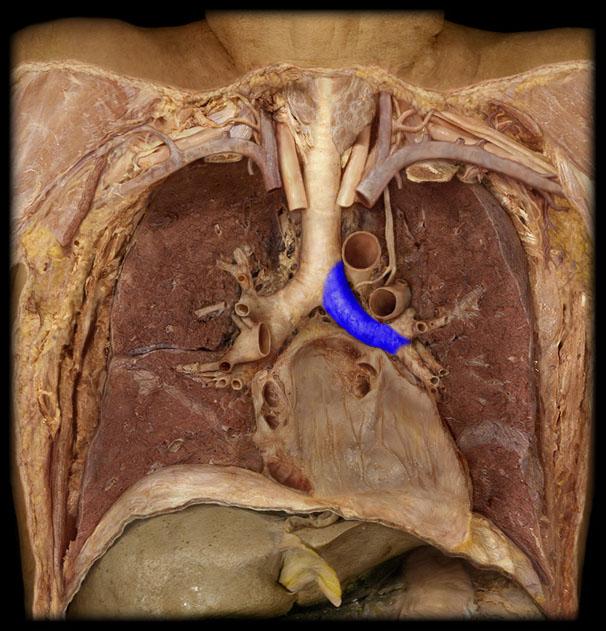 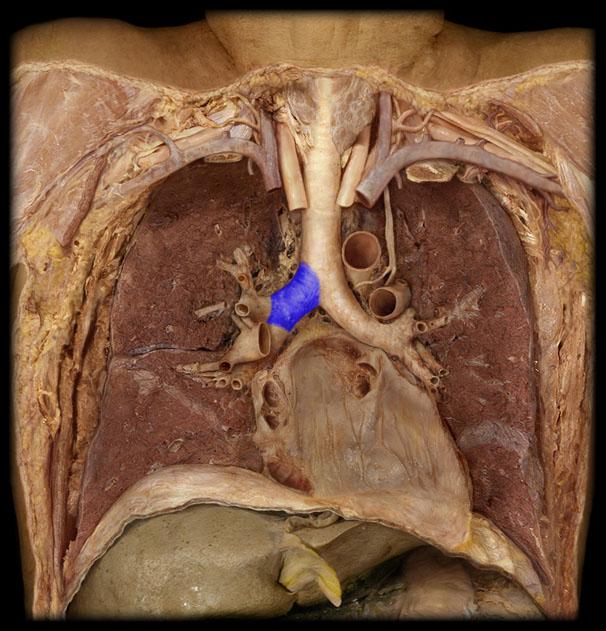 Carina
Bronchus proncipalis dext.
Bronchus principalis sin.
EXTRAPULMONÁLIS LÉGUTAK
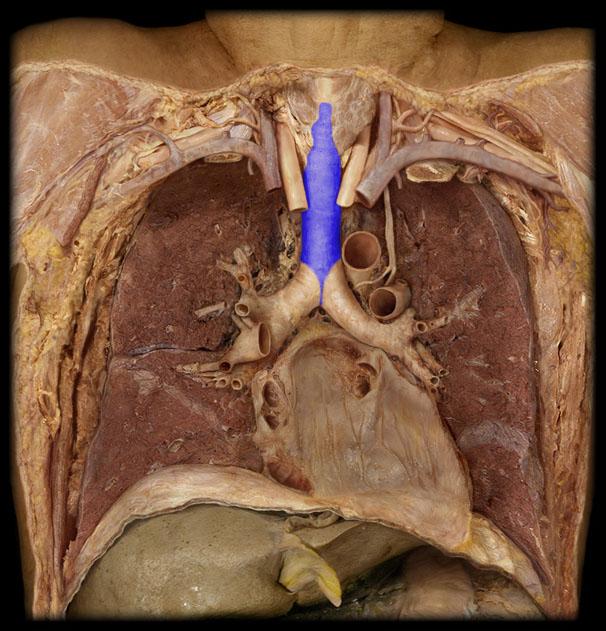 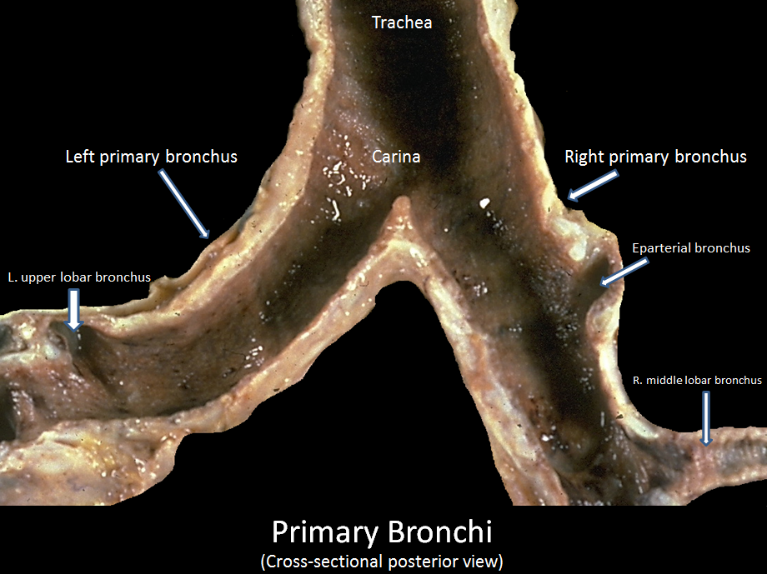 JOBB BRONCHUS PINCIPALIS:
 tágabb
rövidebb
meredekebb lefutású
légúti idegentest
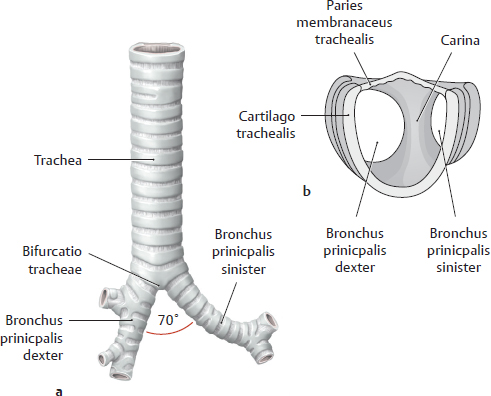 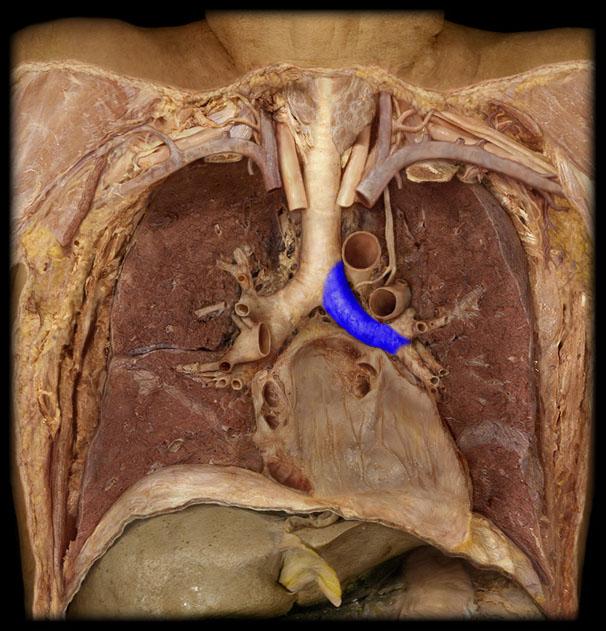 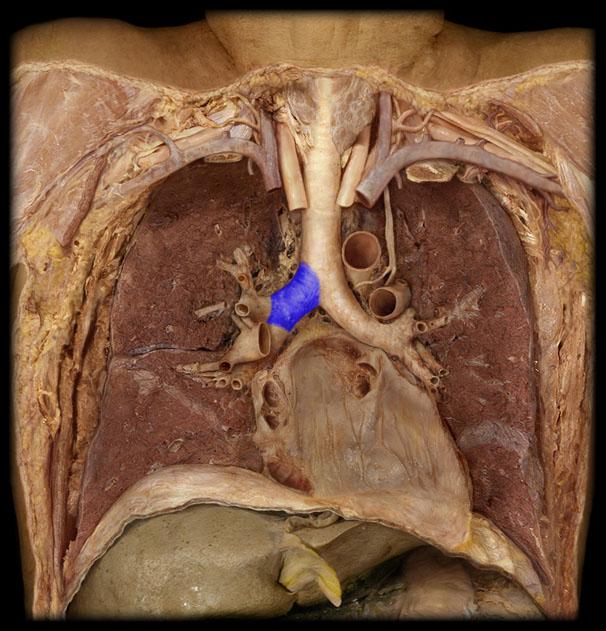 Bronchus proncipalis dext.
Bronchus principalis sin.
INTRAPULMONÁLIS LÉGUTAK
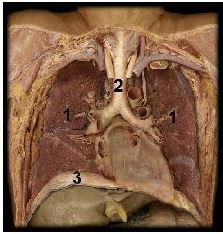 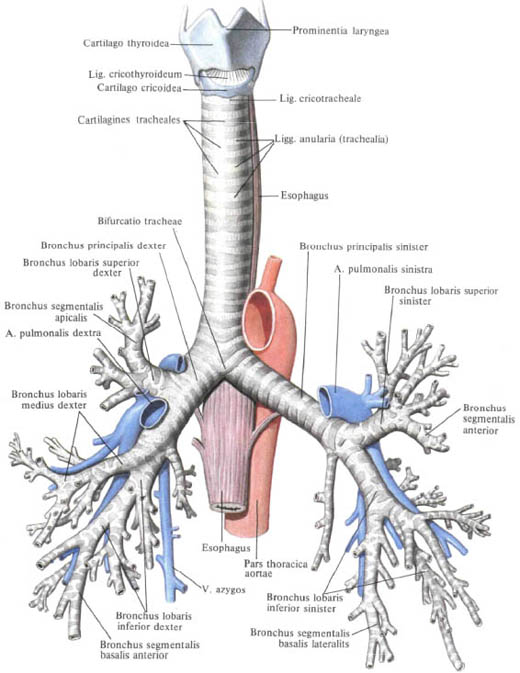 LOBI PULMONALES (TÜDŐ LEBENYEK)
JOBB OLDALI TÜDŐ:
Lobus superior
Lobus medius
Lobus inferior
BAL OLDALI TÜDŐ:
Lobus superior
Lobus inferior
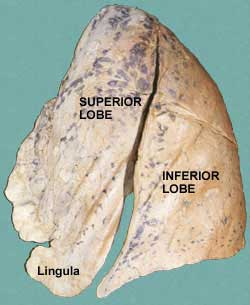 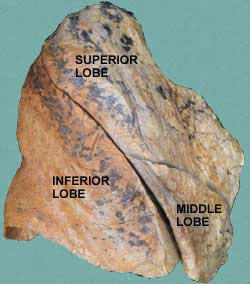 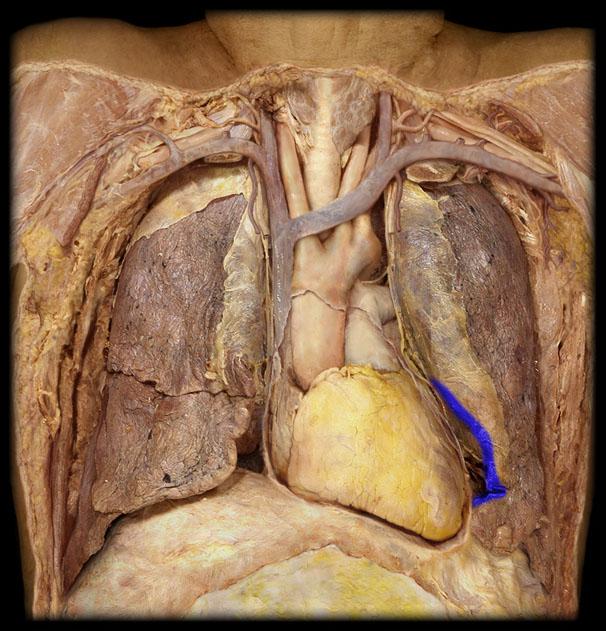 TÜDŐ (PULMO)
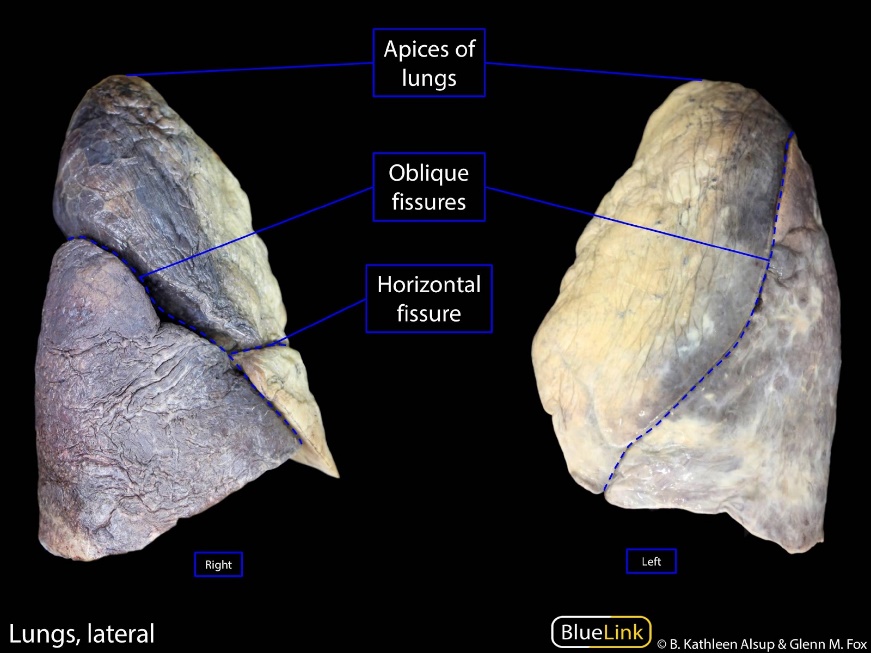 pulmo
pulmo
heart
diaphragm
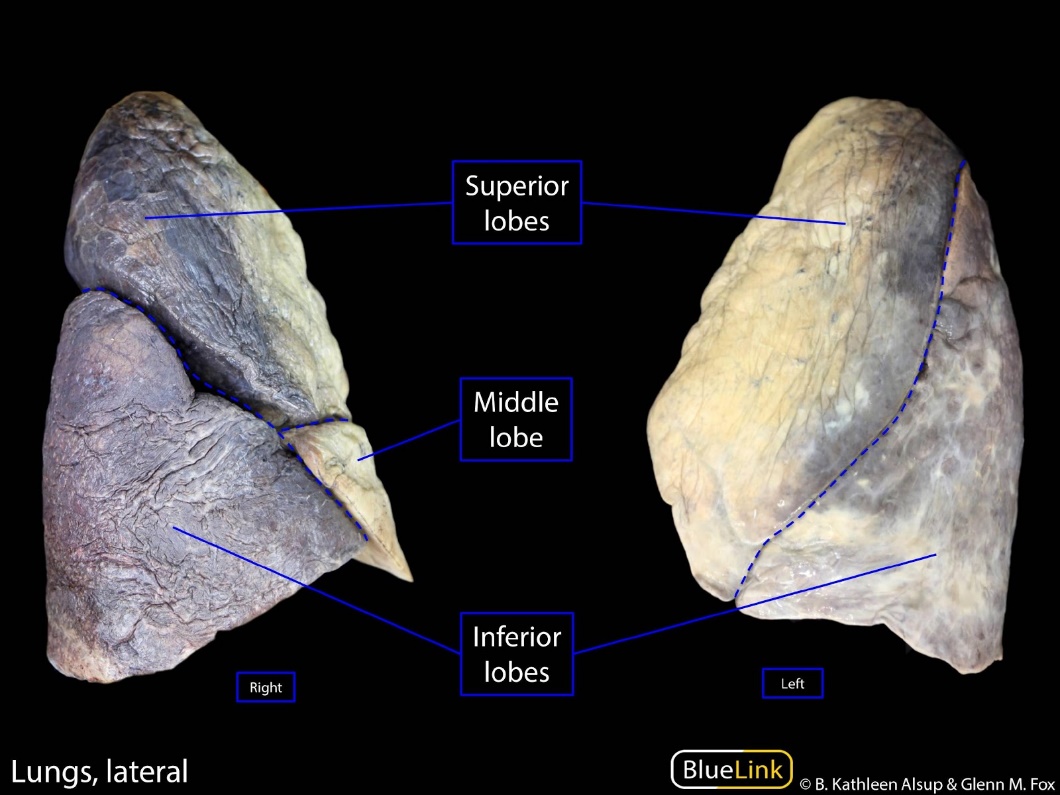 fissura obliqua
fissura horisontalis
LUNG (PULMO)
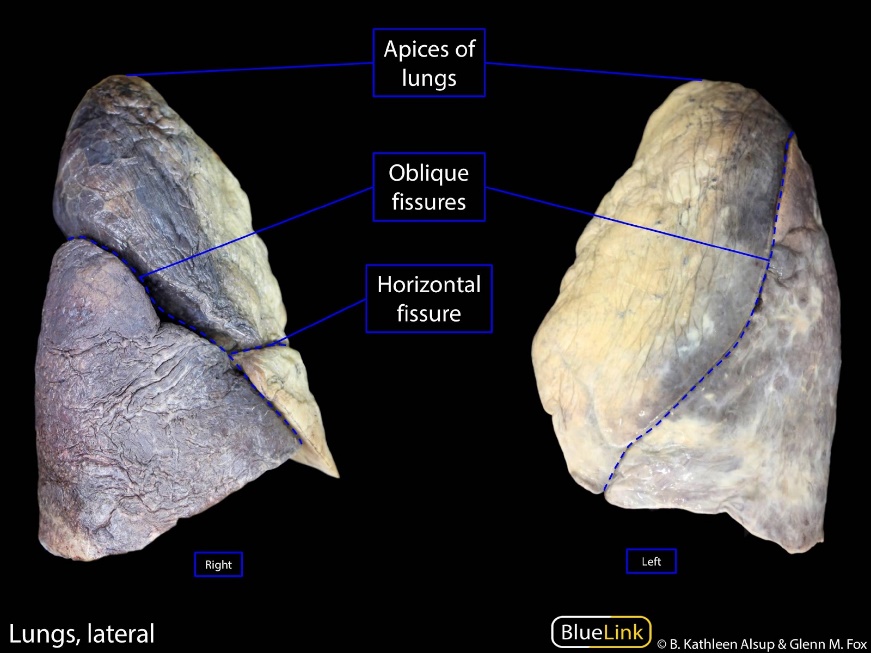 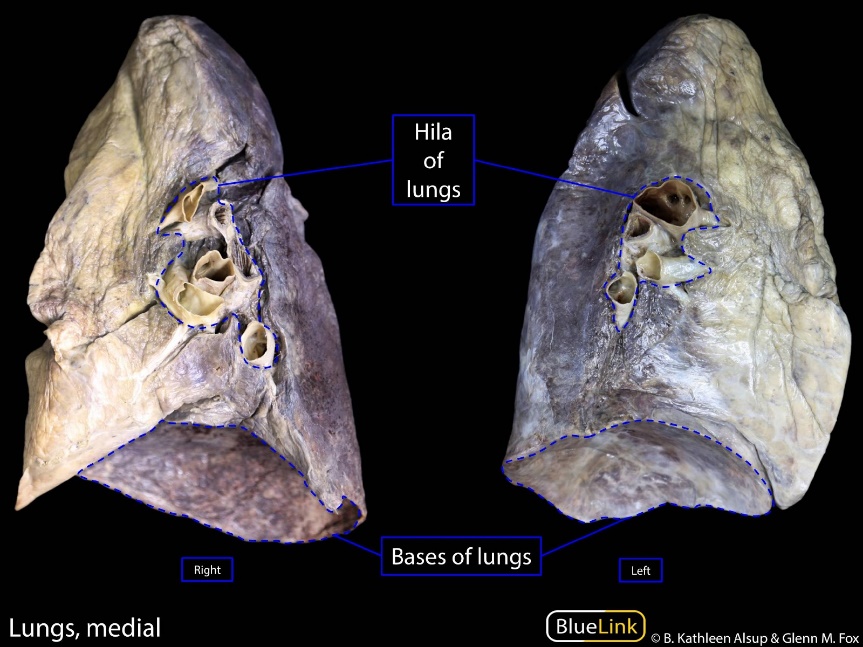 APEX PULMONIS
BASIS PULMONIS
HILUM PULMONIS:
A: RADIX PULMONIS (tüdőgyökér):
a. pulmonaris
2 véna pulmonaris
bronchus principlais
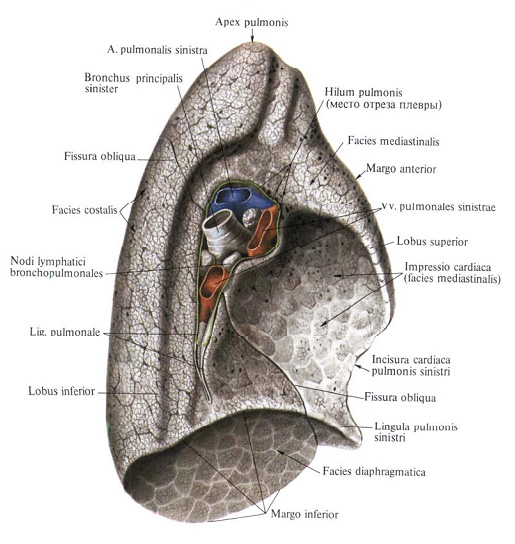 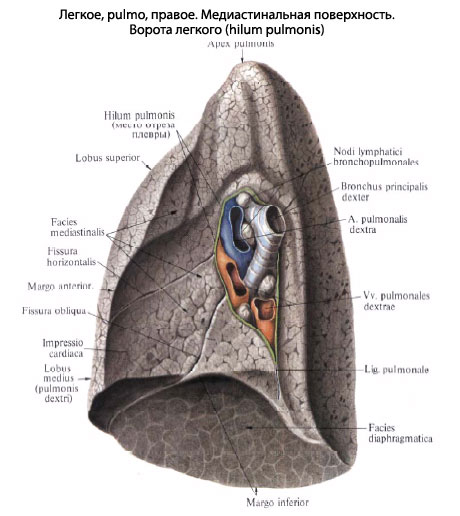 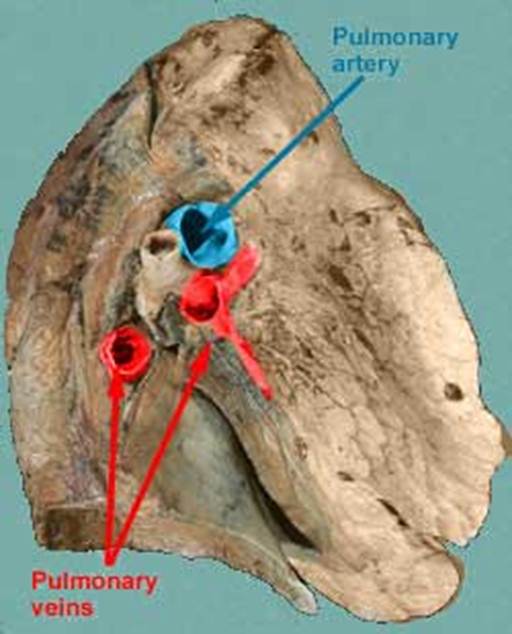 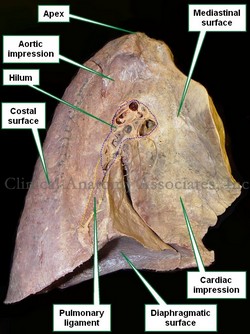 LUNG (PULMO)
TÜDŐ FELSZÍNEI:
1. costalis
2. mediastinalis:
hilum pulmonis
Impressio cardiaca
incisura cardiaca – bal tüdő
impressio oesophageales – jobb tüdő
impressio aortae  - aorta descendens, bal tüdő
3. diaphragmaticus – basis pulmonis
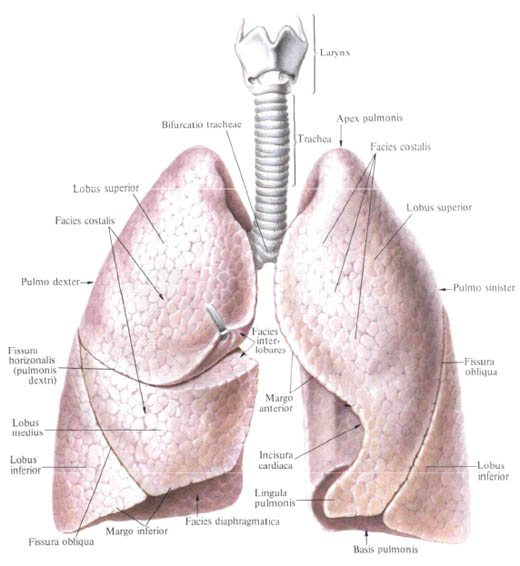 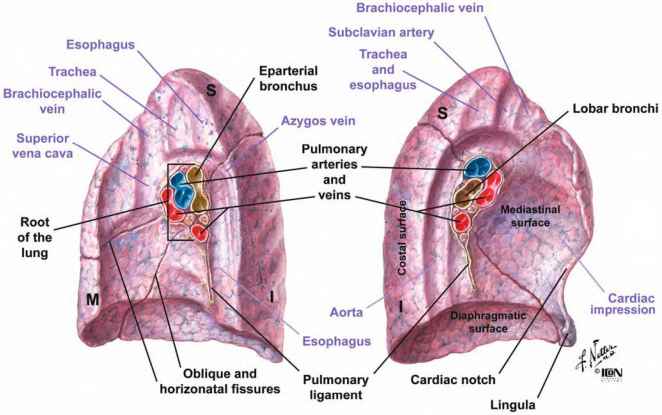 INTRAPULMONÁLIS LÉGUTAK
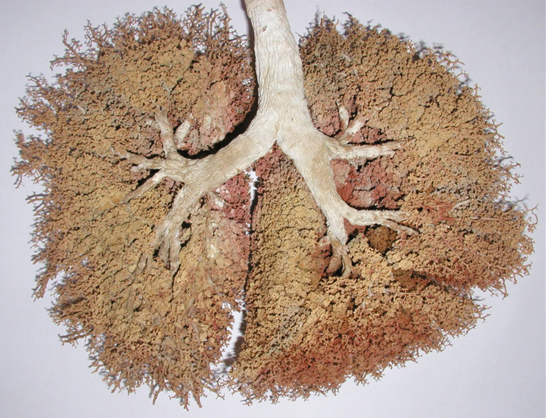 BRONCHUSFA: 
a trachea és az alveolusok (tüdőléghólyag) között 21-23 oszlás
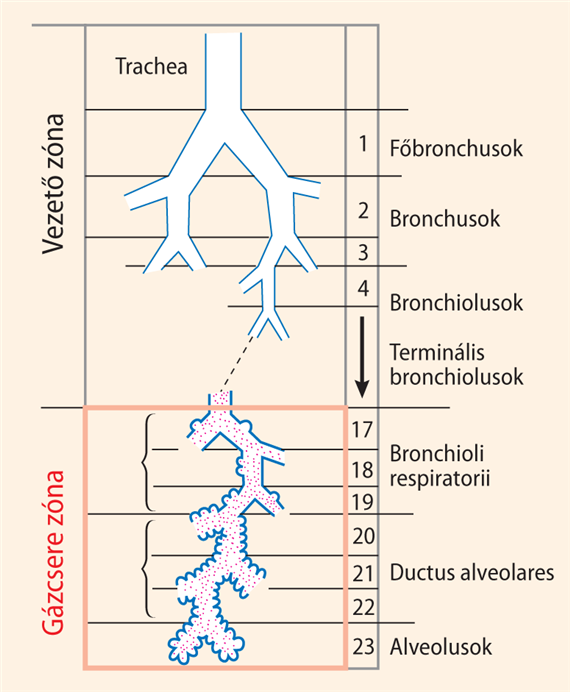 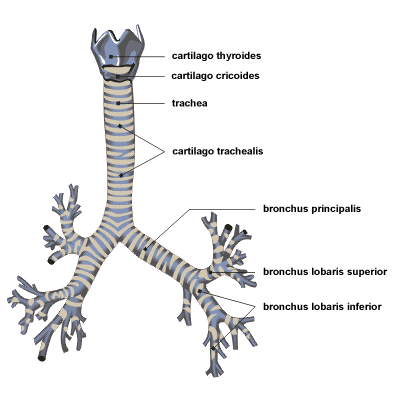 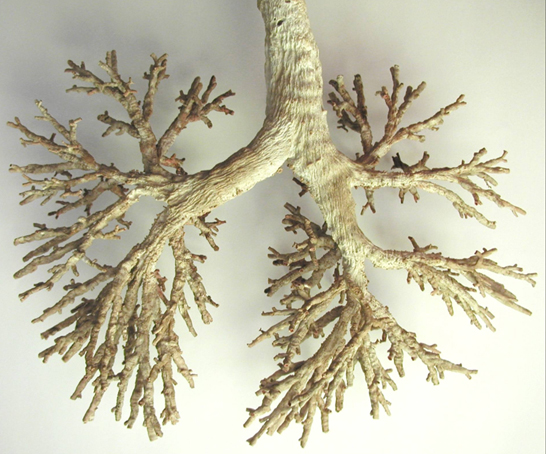 http://www.deri-aeroszol.eu
INTRAPULMONÁLIS LÉGUTAK
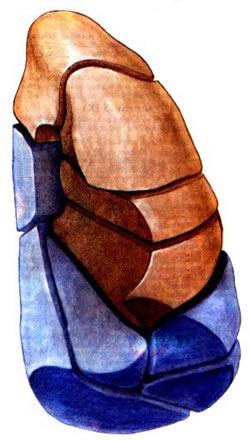 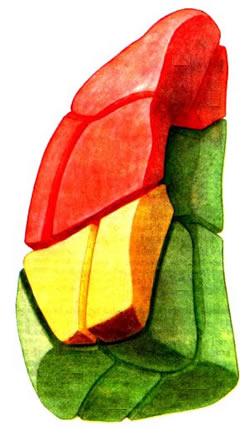 SEGMENTA BRONCHOPULMONALIA (TÜDŐSZEGMENTUM):
sebészileg a legkisebb eltávolítható tüdőrész
pyramis alakú
RÉSZEI:
centrálisan futó bronchus (SEGMENTBRONCHUS)
 bronchust kísérő artéria (SEGMENTARTERIA) (A. pulonalis ága)  
vénák kötőszöveti sövényben haladnak
BRONCHOPULMONÁLIS SEGMENTUM
Jobb tüdőfél
Bal tüdőfél
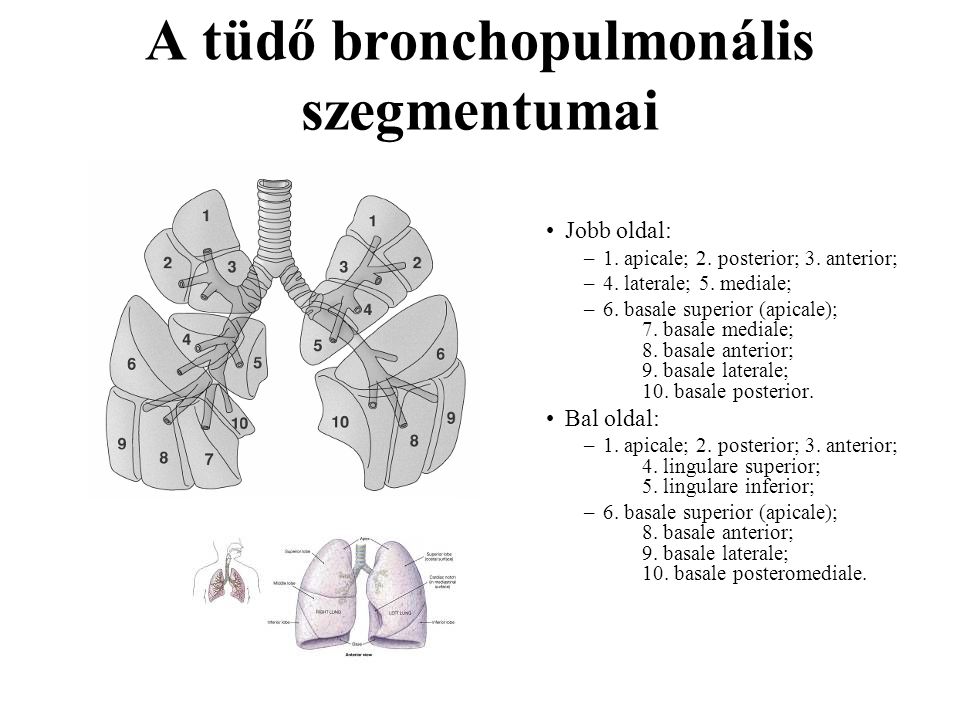 INTRAPULMONÁLIS LÉGUTAK
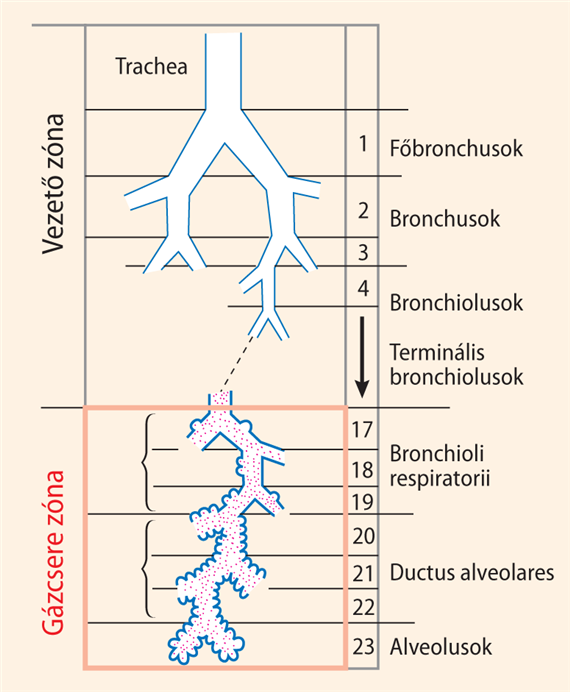 FUNKCIONÁLISAN:
I.VEZETŐ ZÓNA:
légcsőből vezeti a levegőt a hörgőcskék felé
hialin porc
erek kísérik
II. GÁZCSERE ZÓNA:
legkisebb légutak
légcsere
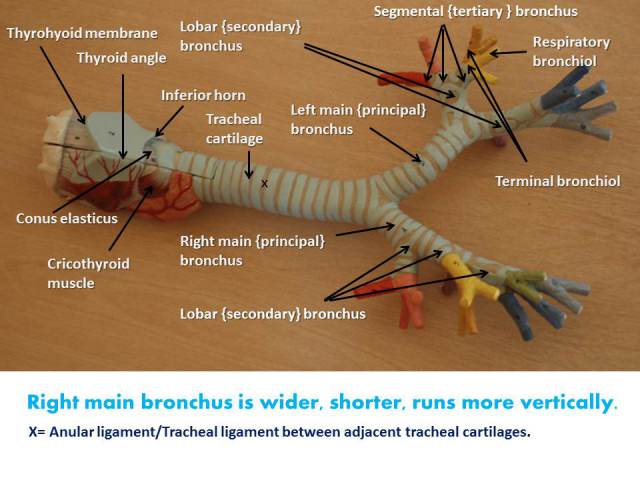 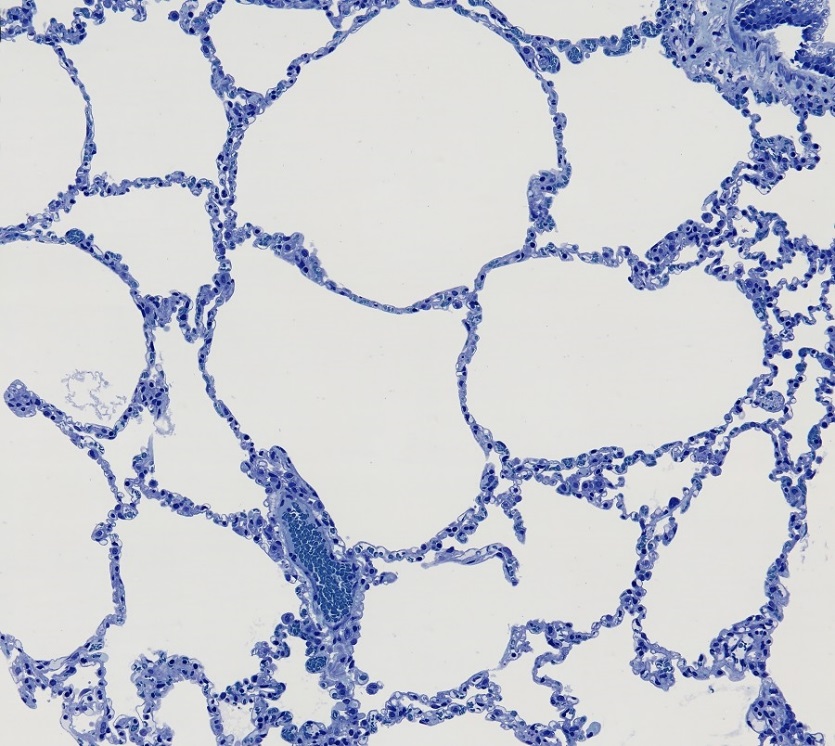 TÜDŐLÉGHÓLYAGOK (ALVEOLUS)
Alveolus
gázcsere helye
átmérő: 0.15 – 0,5 mm
a két tüdő félben számuk összesen 300 Millió
poligonális, levegővel telt
SEPTUM INTERALVEOLARE választja el – kapillárisokban gazdag (a. pulmonalis kapillarizálódik)
felületnövelés -  120  - 140m2
1. Alveolenraum;Pfeilen: Alveolarseptums;Pfeilpunkt; Alveolarmakrophage
Toluidinbalu
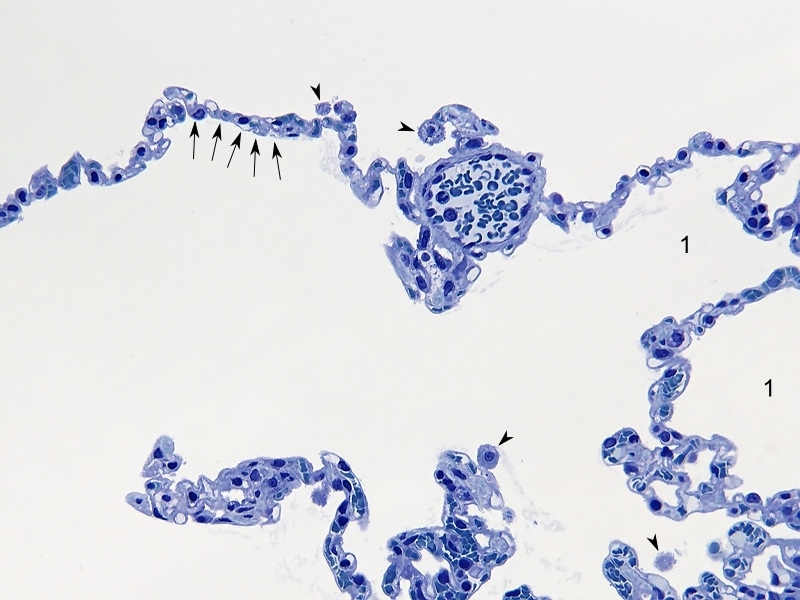 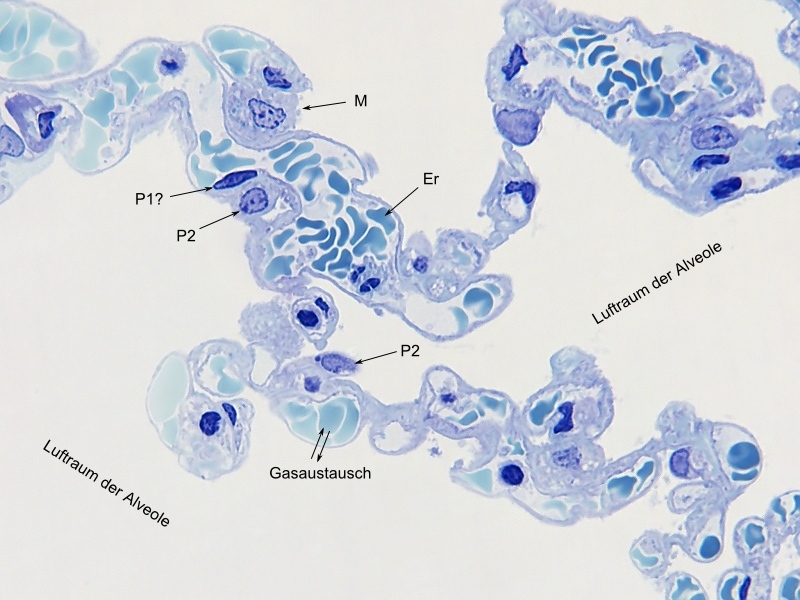 M. Alveolarmakrophage;Er. Erythrozyt;P1. Pneumozyt Typ 1 oder ein Endothelzelle;P2. Pneumozyten Typ 2.
AZ ALVEOLUSOK FELÉPĺTÉSE
alveoláris hám
KÉT SEJT TĺPUS:
 I. TĺPUSÚ PNEUMOCYTA  
II. TĺPUSÚ PNEUMOCYTA
 sejtek között tight - junction
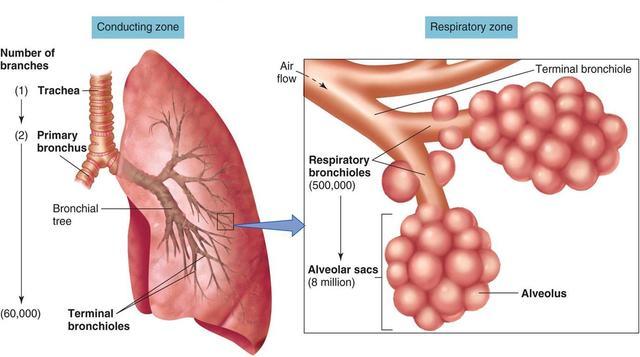 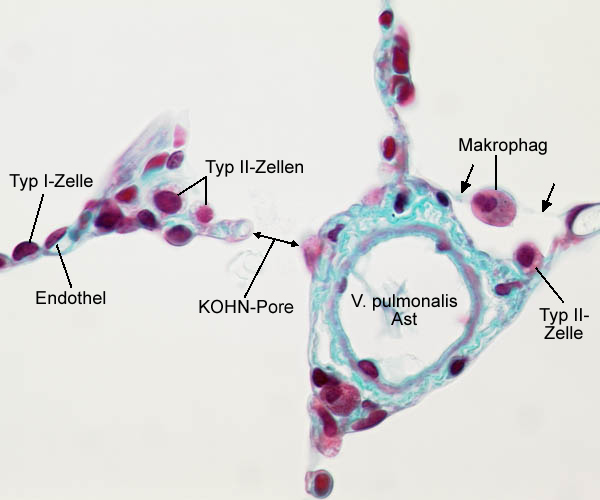 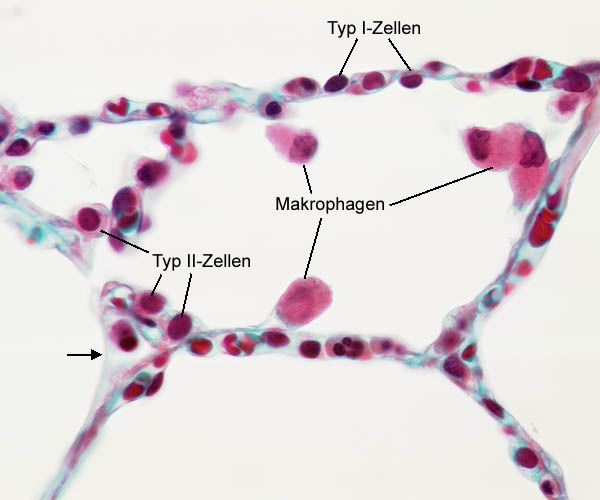 ALVEOLUSOK FELÉPĺTÉSE
I. TĺPUSÚ PNEUMOCYTA:
lapos sejtek
50 – 150nm
alveolus falát képezik
basal membran
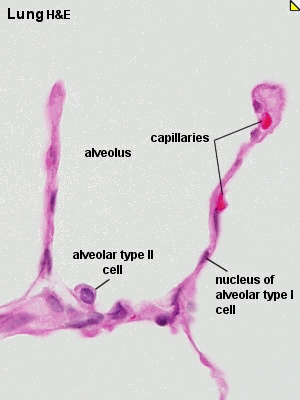 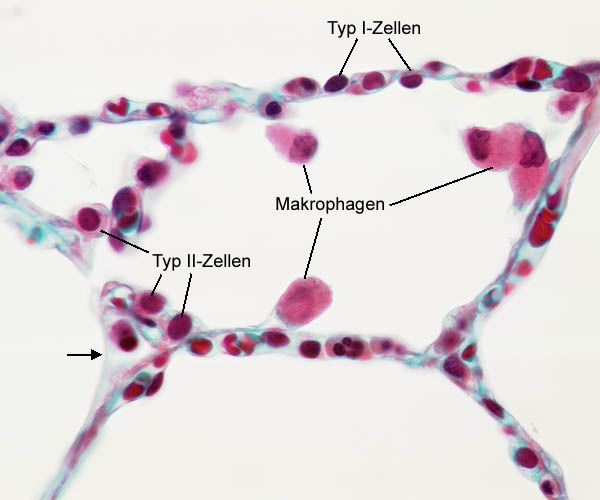 ALVEOLUSOK FELÉPĺTÉSE
II. TĺPUSÚ PNEUMOCYTA:
köb alakú
fészkeket alkotnak
SURFACTANT TERMELÉSE
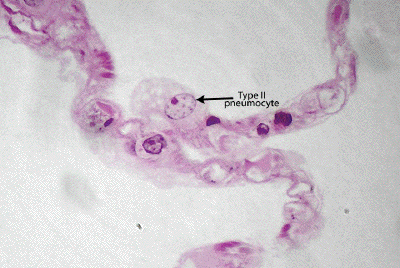 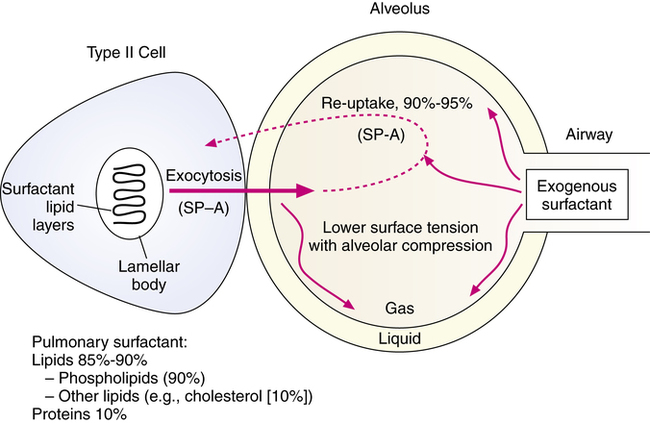 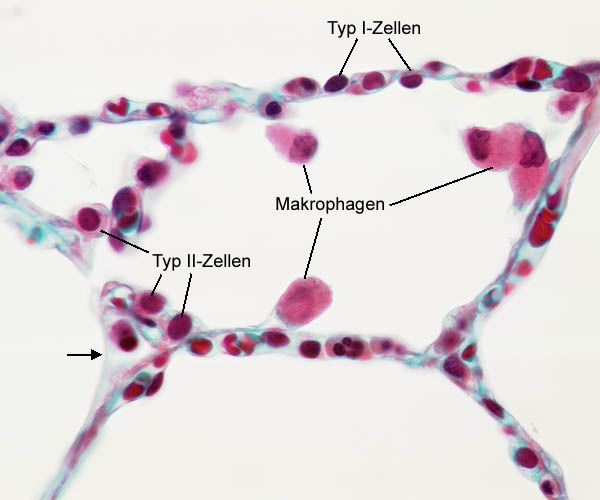 ALVEOLUSOK FELÉPĺTÉSE
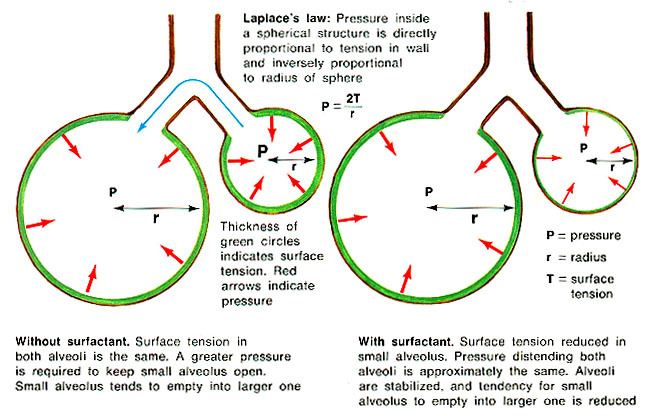 SURFACTANT:
II. típusú Pneumocyta termeli
phospholipidfilmet képez az alveolusok felszínén
felületi feszültség csökkentése – alveolusok nyitva tartása légzéskor
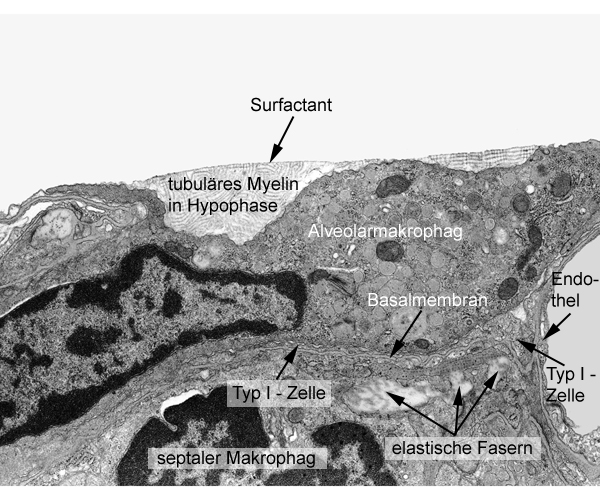 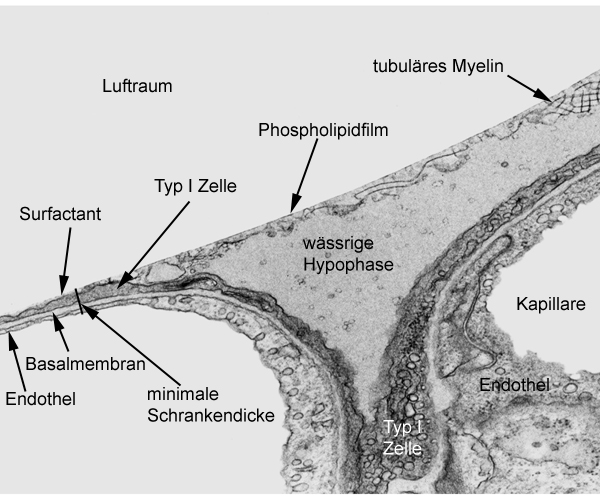 LEVEGŐ – VÉR GÁT
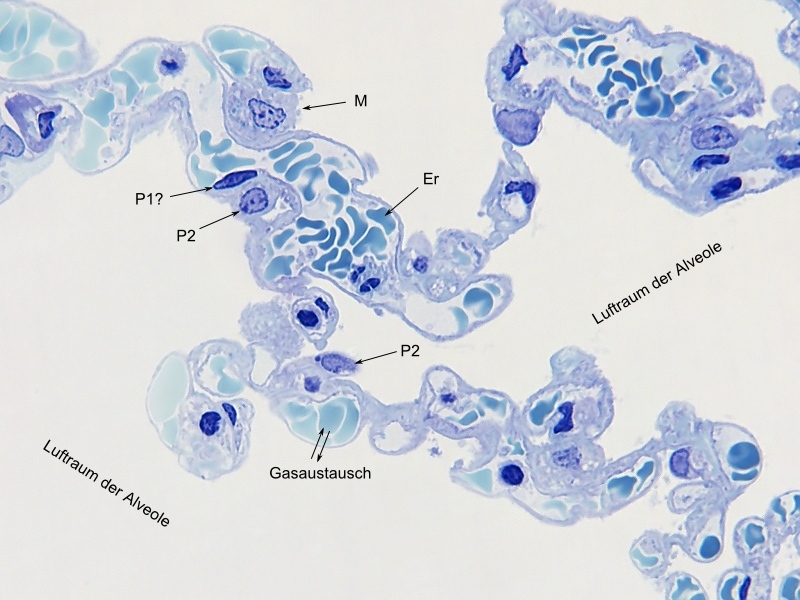 gázcsere
RÉSZEI:
kapilláris endothel
kapilláris lamina basalis
alveolus lamina basalisa
alveoláris epithel
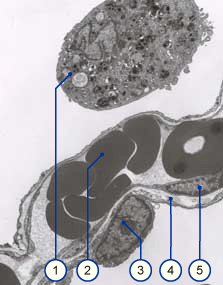 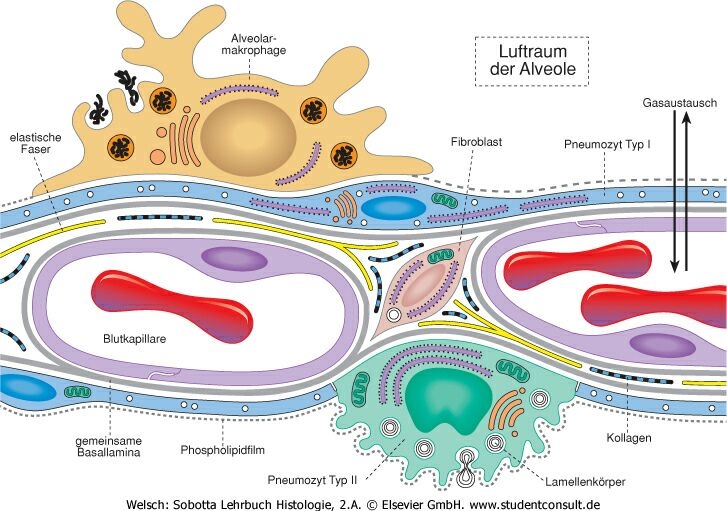 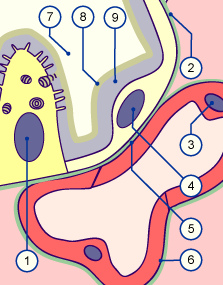 MUKOCILIÁRIS CLEARENCE
respirációs hám – kinociliumok – csapkodó mozgás – por egyéb partikulumok kisöprése
kehelysejt – mucin termelése – partikulumok megkötése
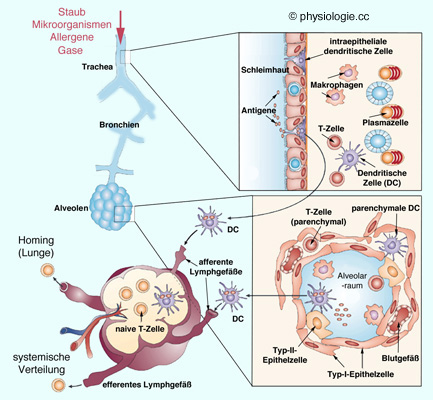 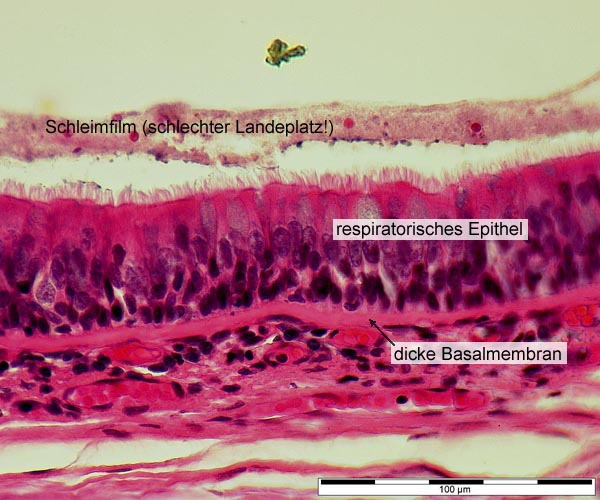 ALVEOLÁRIS MAKROFÁG
csontvelő eredetű, a mononuclearis phagocyta rendszerbe sorolt sejtek
 mozgékonyak; behatolva az alveolusok üregébe, ott belégzett igen finom por- és koromszemcséket phagocytálnak
bronchusrendszer ciliaris nyálkaáramlásával bekerülnek a garatba, vagy bevándorolnak a tüdő lebenykék kötőszöveti sövényeibe, ahol lerakódnak
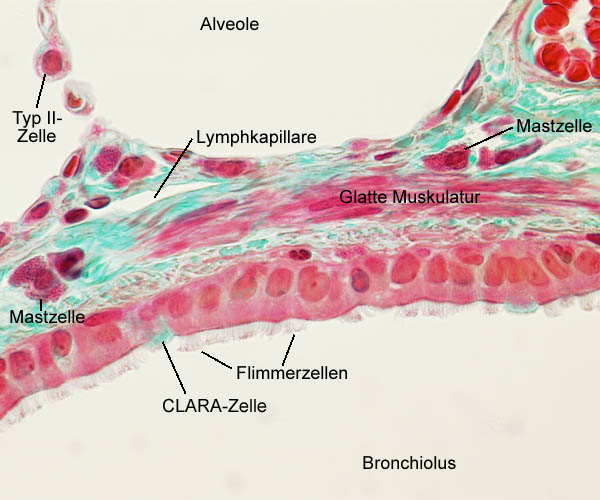 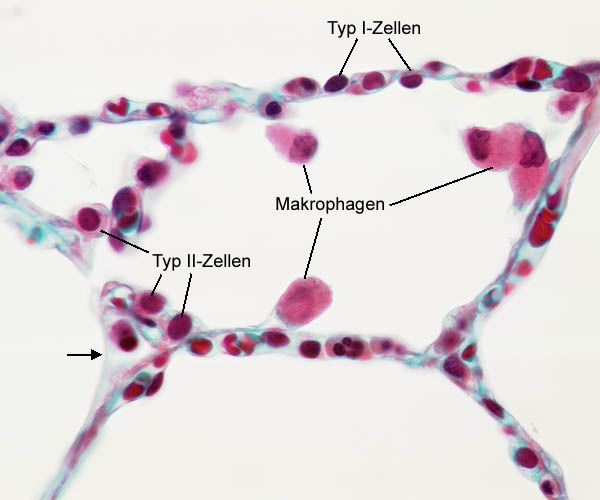 HISTIOCYTÁK
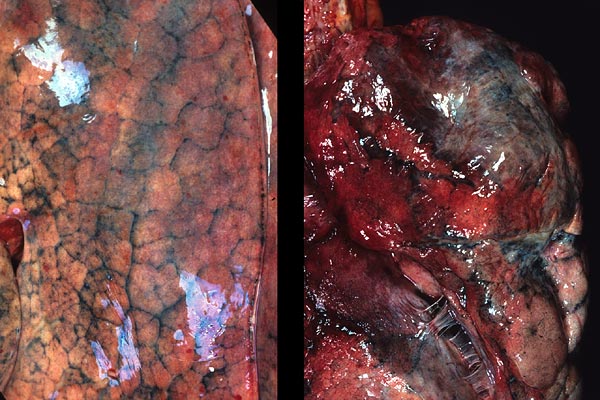 Tüdő felszínén:- histiocyták -  fagocitózis – tüdő felszíne szürke
TÜDŐ ÉRÉSE
34 - héten a surfactant mennyisége megemelkedik
a surfactant egy része bekerül az amnionfolyadékba- az ott lévő makropfágok aktiválódnak- elhagyják az amnion üreget – bevándorolnak a méhbe – ott INTERLEUKIN - 1β termelést indukálnak
Interleukin - 1β előmozdítja a PROSTAGLANDINOK termelődését
prostaglandinok fokozzák a méh összehúzódását – szüléshez vezet
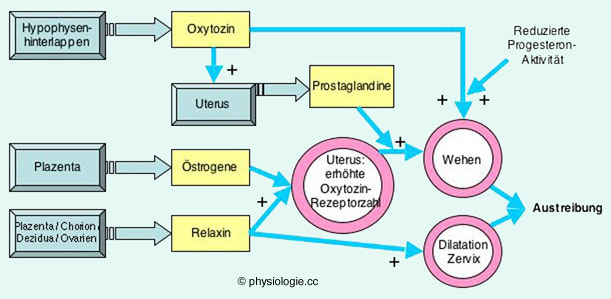 TÜDŐ ÉRÉSE
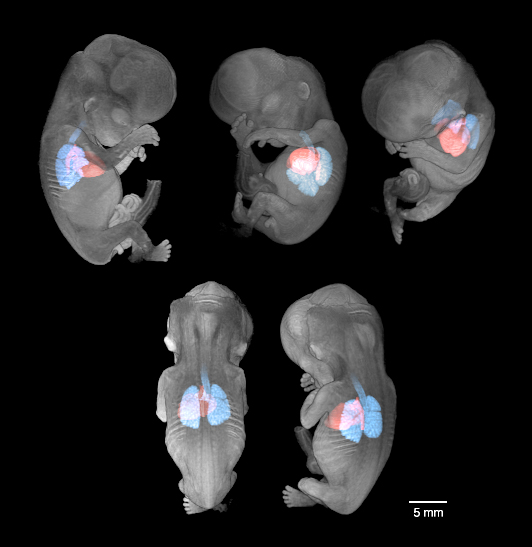 MAGZATI PERIÓDUSBAN:
magzat légző mozgásai születés előtt kezdődnek – magzatvizet nyel a magzat
mozgások serkentik a tüdő fejlődését
légző izmok erősítése
SZÜLETÉSKOR:
folyadék az alveolusokból felszívódik
surfactant bevonatot képez
ELSŐ LÉGVÉTEL:
tüdő megtelik levegővel
a tüdő kitölti a pleura üreget
SZÜLETÉS UTÁN:
az első 10 életévig új alveolusok alakulnak ki
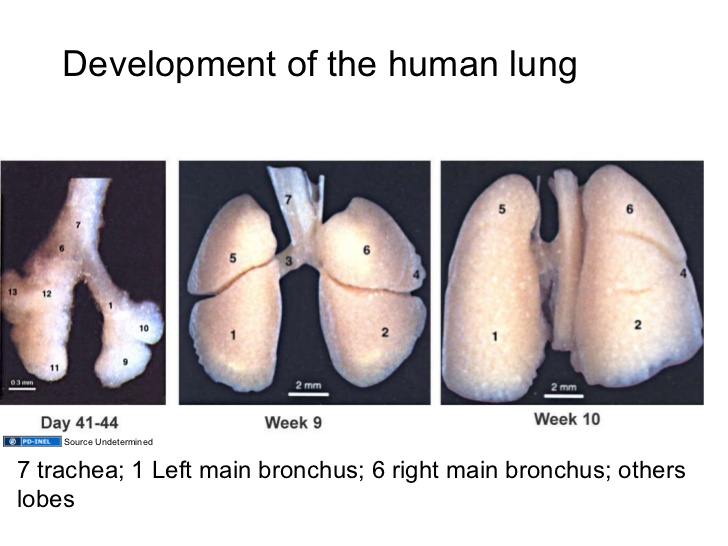 56 to 60 Day Human Embryo 
Brad Smith Magnetic Resonance Imaging (MRI) 
with segmentation of the heart and lungs
https://hu.pinterest.com
MAGZATI TÜDŐ SZÖVETTANI KÉPE
MAGZATI TÜDŐ                                                                                                       ÉRETT TÜDŐ
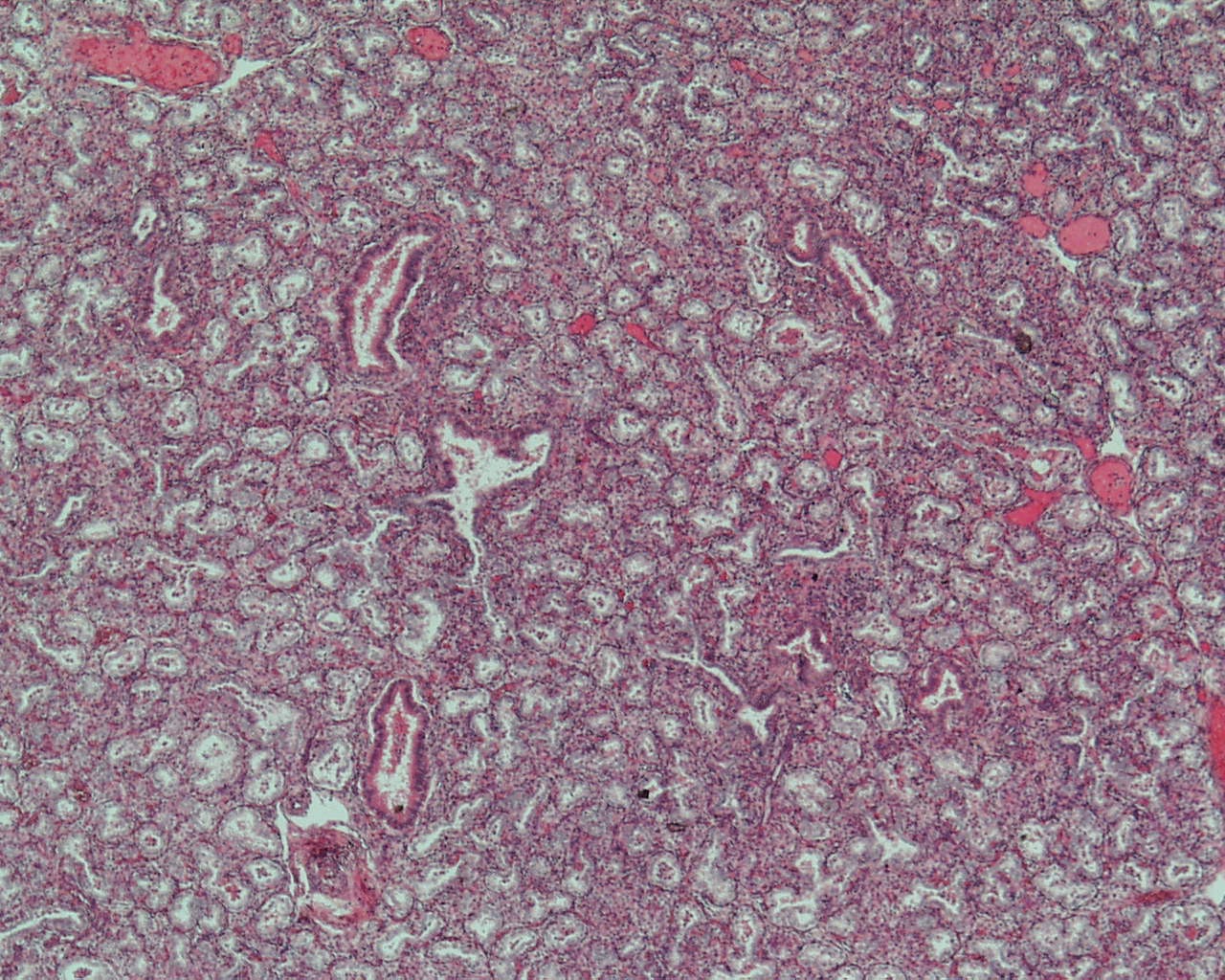 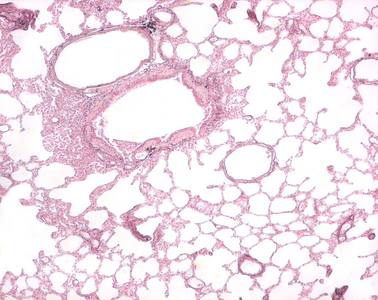 https://www.kgu.de
http://www.histo.neuroanatomie.uni-freiburg.de,
Lunge (reife Lunge), elastische Fasern, Resorcin-Fuchsin,
Fetale Lunge, Mensch, HE, 4x
RESPIRATORIKUS DISTRES  SYNDROMA (RDS)
1959 fedezte fel Mary Ellen Avery az okát
mesterséges surfactant előállítása – 1970-es években Tetsuro Fujiwara (Japán) és Bengt Robertson (Svédország)
SURFACTANT TERMELÉS HIÁNYA – TÜDŐ ÉRETLEN
koraszülötteknél
primér alveolusok kollapszusa
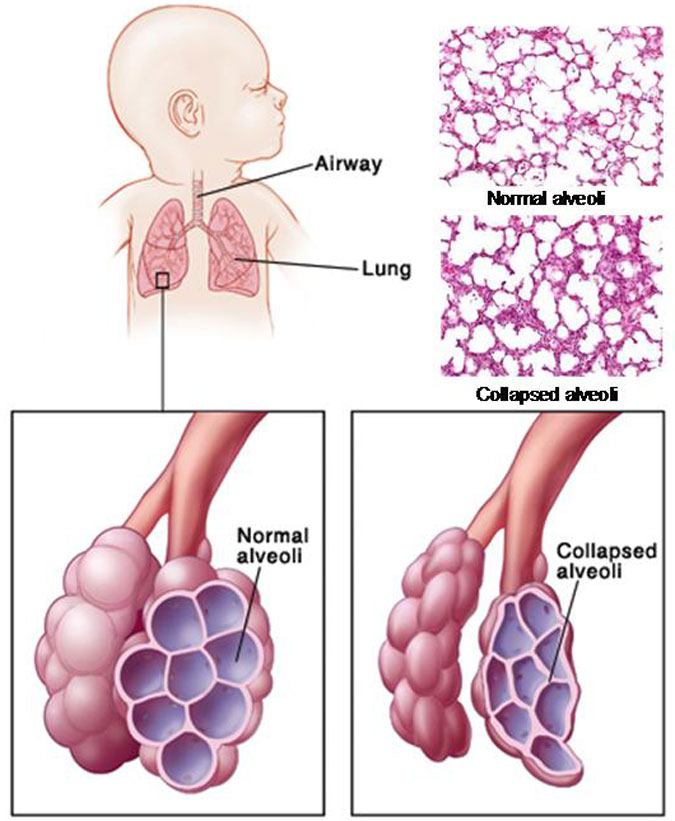 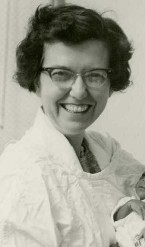 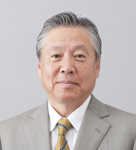 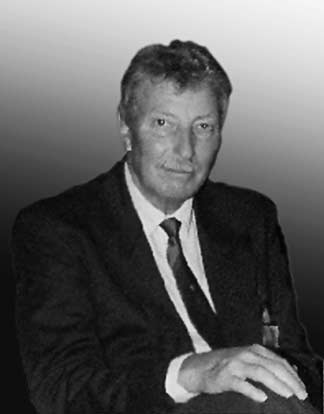 Tetsuro Fujiwara
Bengt Robertson
Mary Ellen Avery
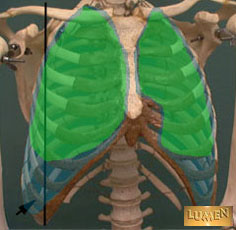 MELLHÁRTYA (PLEURA)
FALI LEMEZ (PLEURA PARIETALIS) 
2. VISCERALIS LEMEZ  (PLEURA VISCERALIS)3. CAVUM PLEURAE
4. LIQUOR PLEURAE
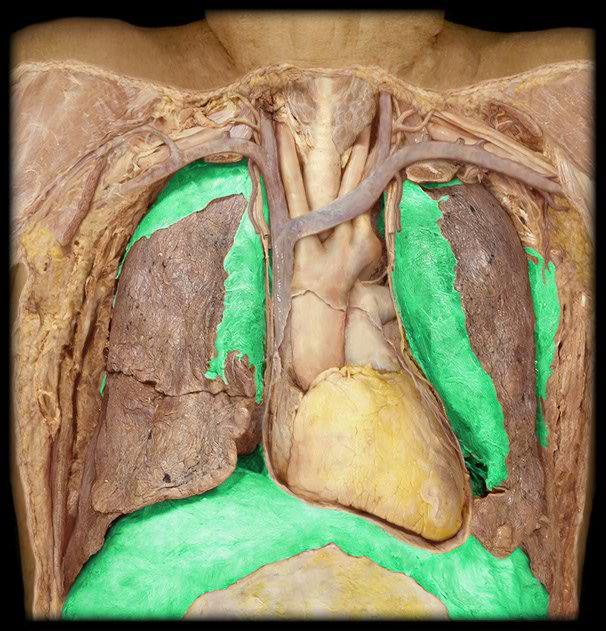 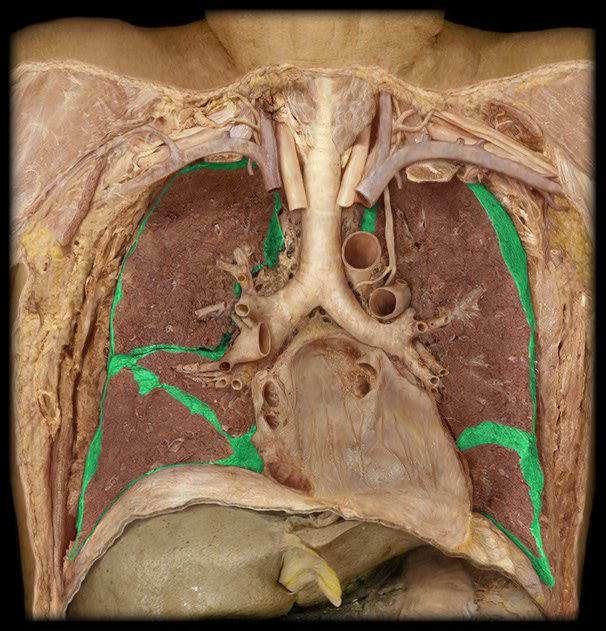 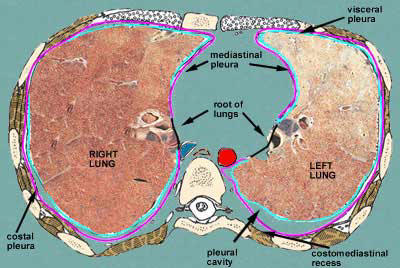 Pleura visceralis, Pleura parietalis
Pleura parietalis
Pleura visceralis
PLEURA BETEGSÉGEI
PLEURITIS – mellhártyagyulladás
PLEURAEMPYEMA - gennygyülem
PNEUMOTHORAX – légmell
DAGANAT
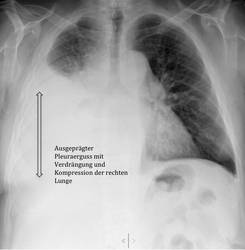 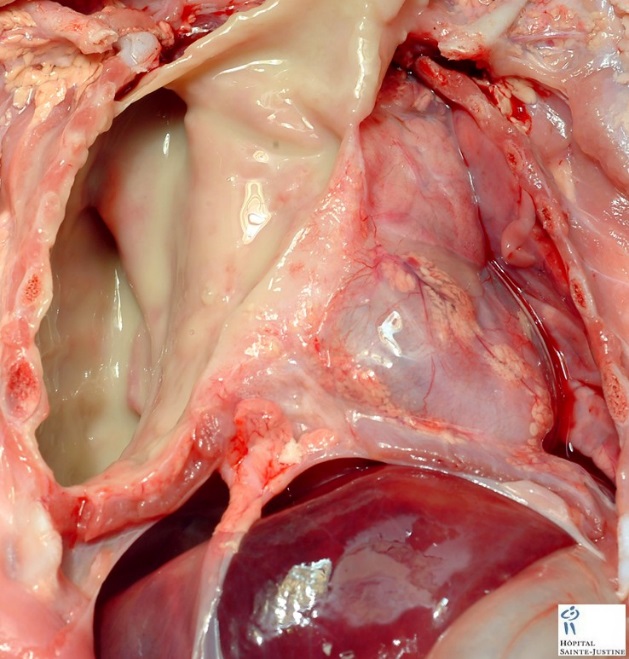 Pleura-
empyema
https://www.med-ed.virginia.edu
http://www.forensicpathologyonline.com/content/fibrinous-pleuritis
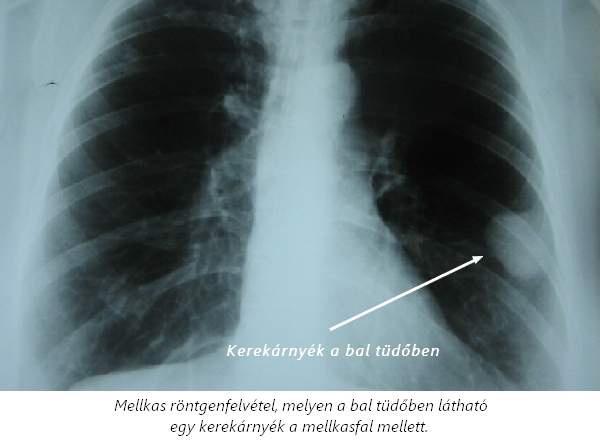 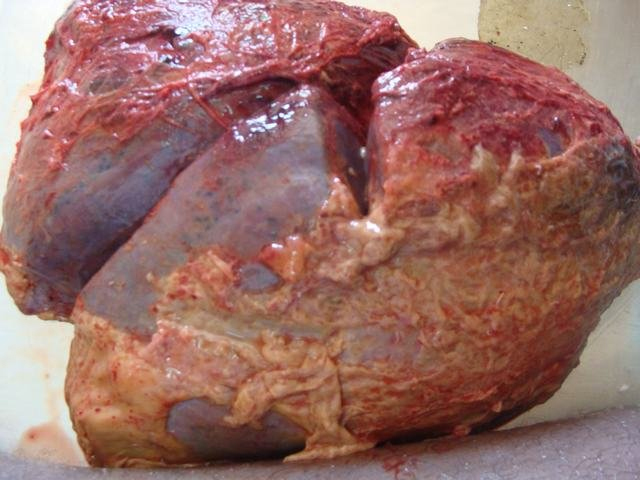 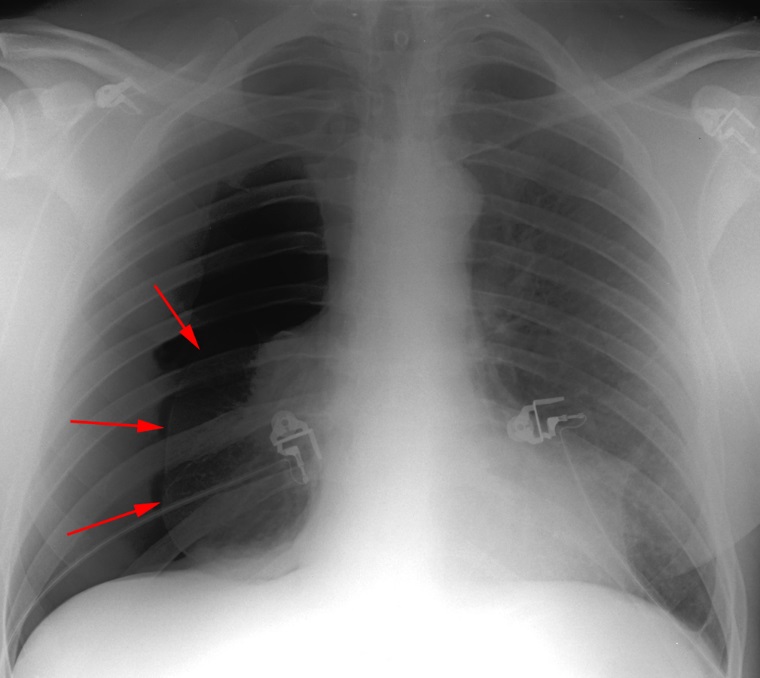 http://www.thoraxklinik-heidelberg.de
http://www.humpath.com
tüdőcarcinoma
Fibrinosus pleuritis
Pneumothorax
http://regi.netambulancia.hu/
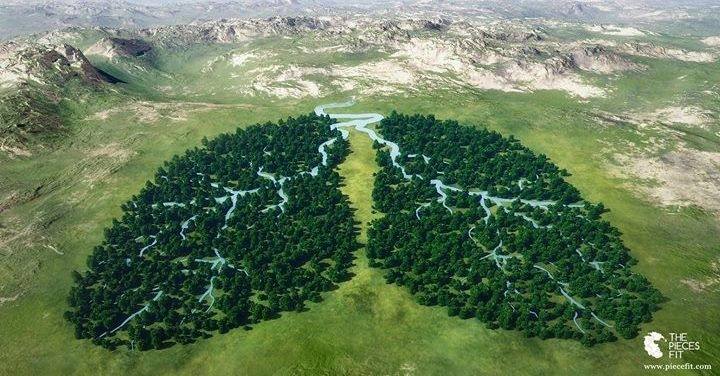 KÖSZÖNÖMAFIGYELMET!
https://www.quora.com/Why-are-forests-called-lungs-of-the-earth
The equatorial rain forest or commonly know as Amazon rain forest functions as a giant air machine that absorbs a large amount of carbon dioxide, and produces oxygen. That is why it is often called the "Lungs of the Earth."
BIBLIOGRAPHY
Johannes W. Rohen: Topographische Anatomie, 10. Auflage, Schattauer Verlag
Schiebler – Schmidt: Anatomie, 5. Auflage, Springer Lehrbuch
http://e-learning.studmed.unibe.ch/
http://www.atlascloveka.upol.cz/
https://dent1aydinanatomilab.wordpress.com
http://www.meduniwien.ac.at/
https://www.anatomiedesmenschen.uni-koeln.de
https://academic.amc.edu
http://www.med.umich.edu
http://ent4students.blogspot.hu/
BIBLIOGRAPHIE
Renate Lüllmann – Rauch: Histologie Taschenlehrbuch, dritte Auflage, Thieme - Verlag, Stuttgart
Thomas W. Saddler: Embryologie,
http://e-learning.studmed.unibe.ch
https://www.mh-hannover.de
http://www.unifr.ch/anatomy/elearning/de
https://www.askjpc.org
http://studydroid.com
https://www.kgu.de
http://www.meddean.luc.edu
https://academic.amc.edu
BIBLIOGRAPHIE
http://www.mikroskopie-forum.de
http://www.histology-world.com
http://www.anatomie.net
https://chirurgenmanual.charite.de/
https://accanatandphys.wikispaces.com
http://www.histonet2000.de
https://en.wikipedia.org/wiki/Olfactory_nerve#/media/File:Olfactorynerve2.jpg